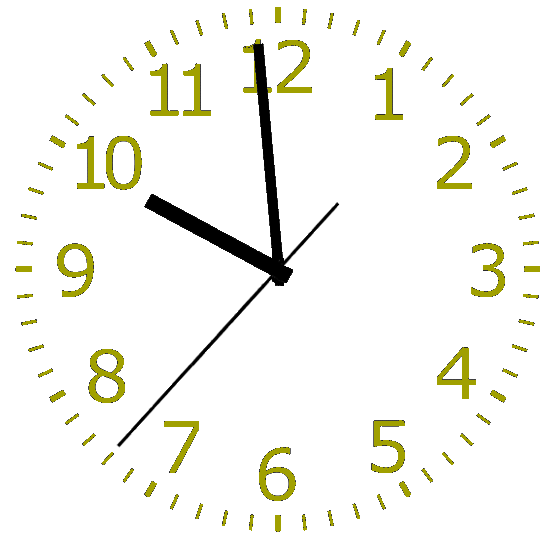 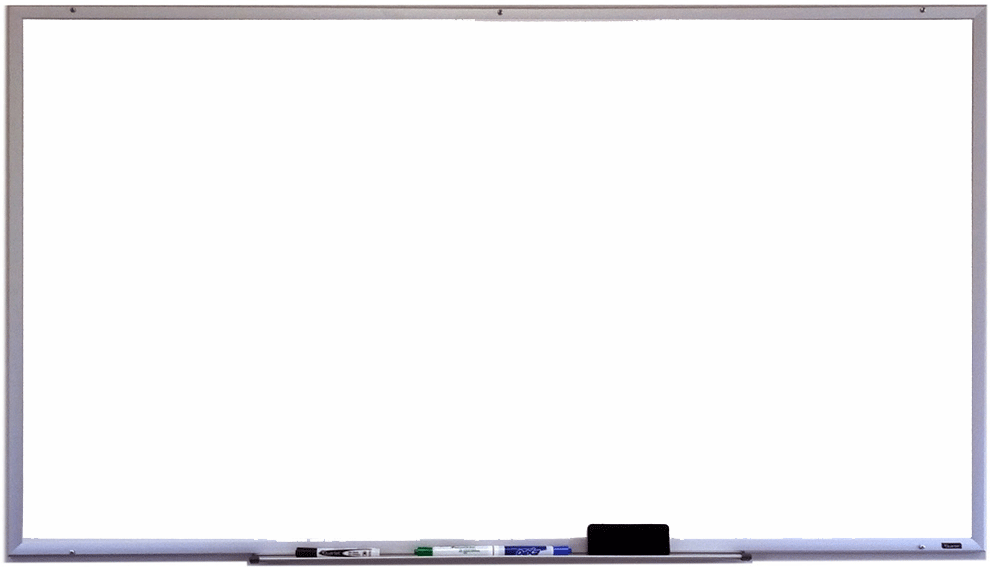 القوانين الصفية الإلكترونية
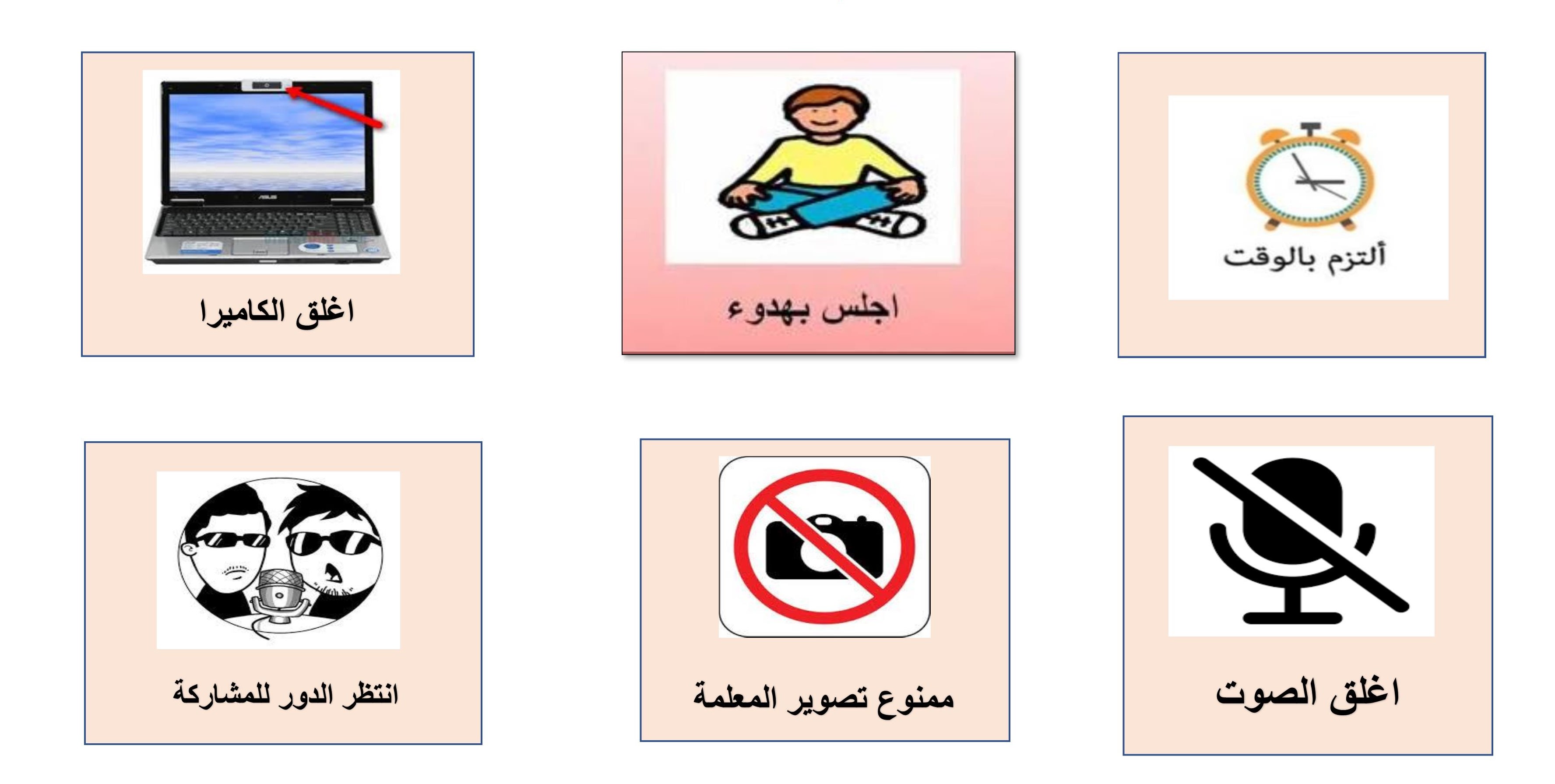 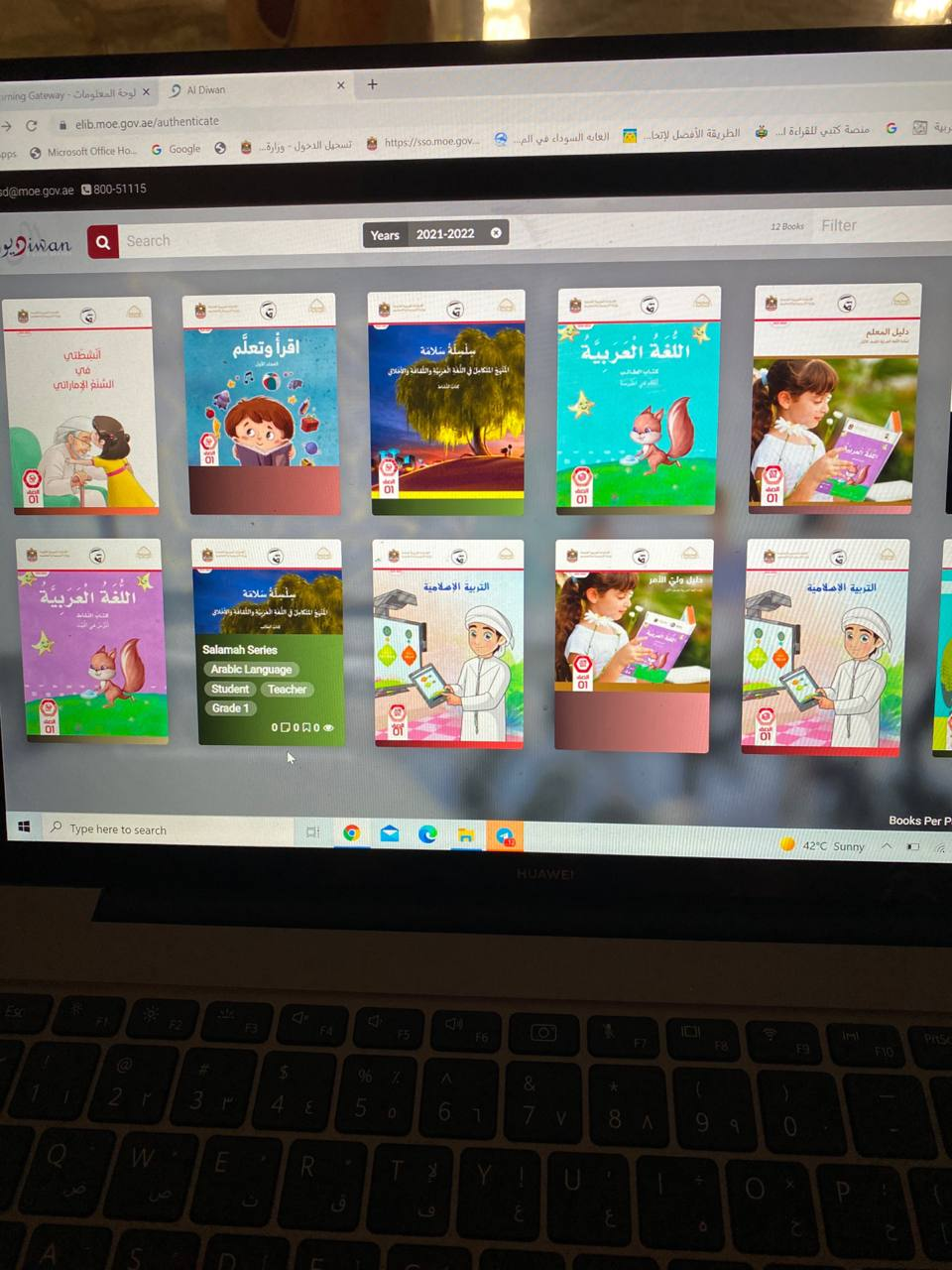 التربية الإسلامية
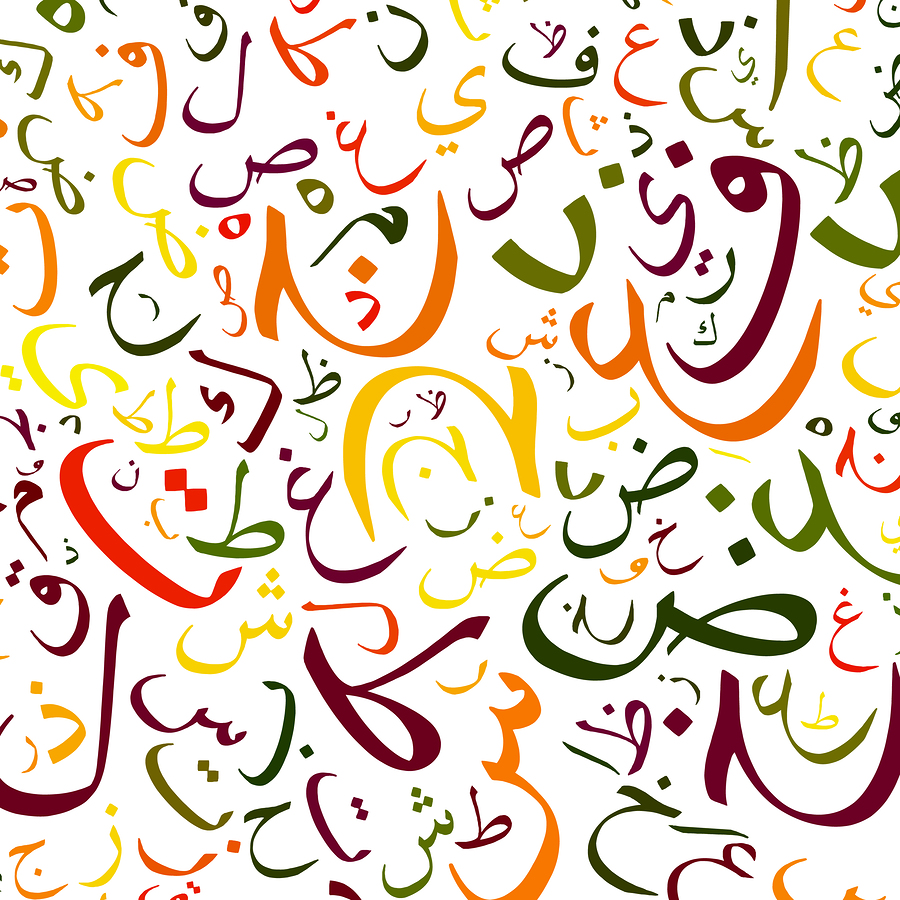 القيم الإسلامية
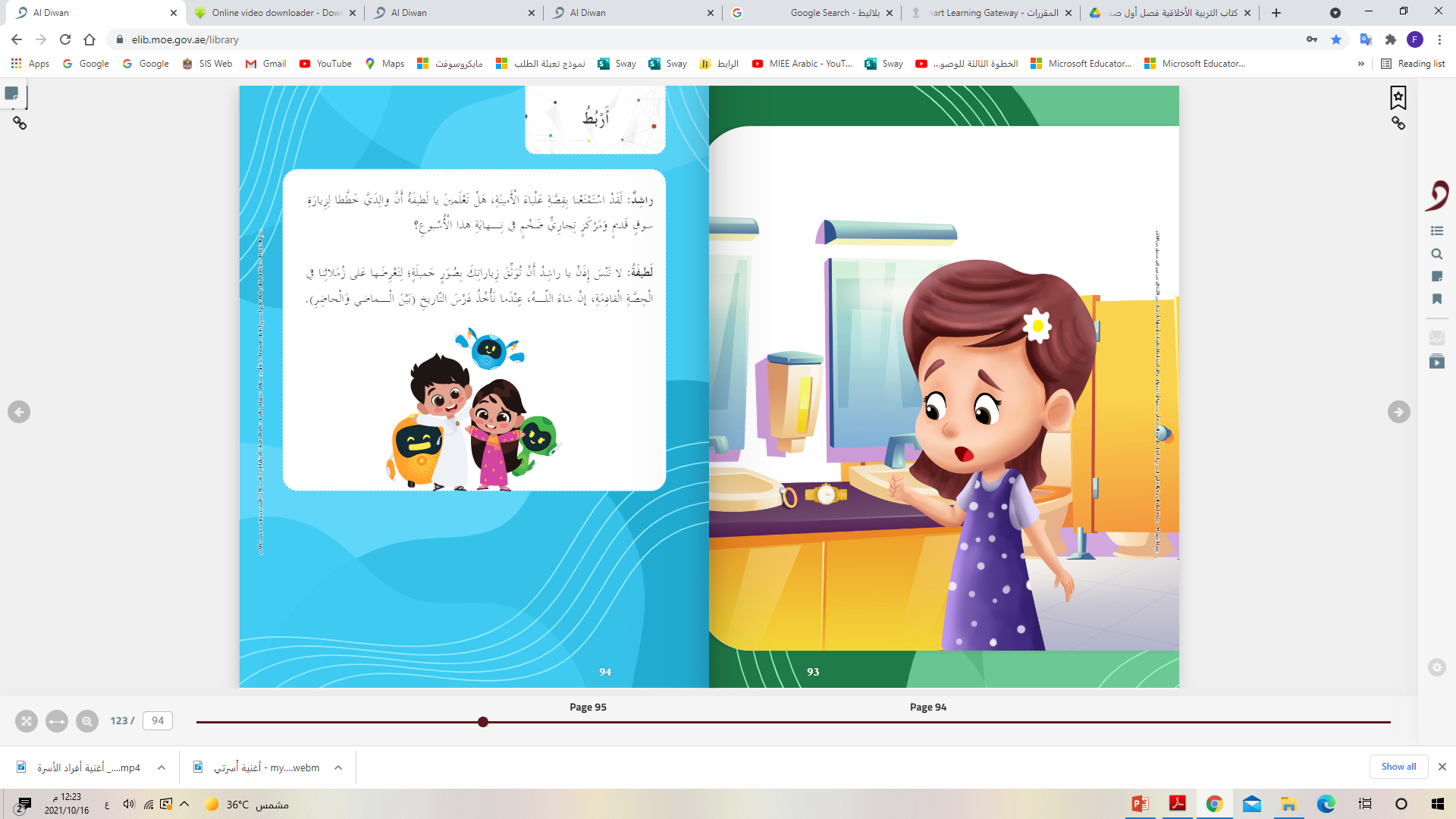 علياء الأمينة 1
أتحدث / أتعلم
إعداد المعلمة :فاطمة رباع                           روضة و مدرسة الرمس ح1
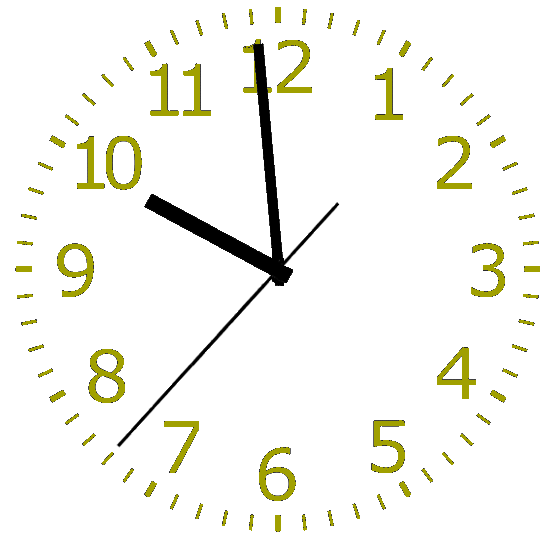 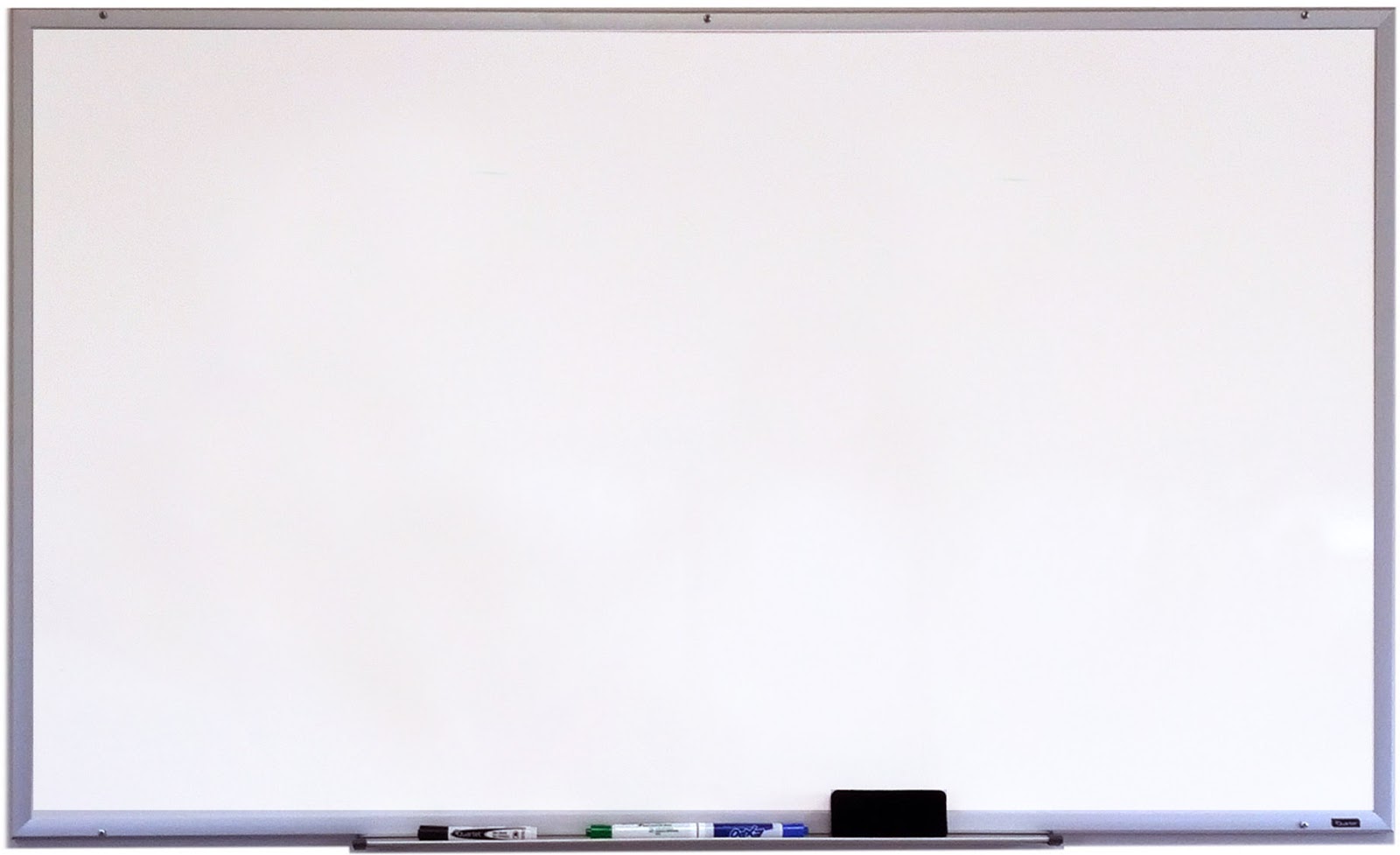 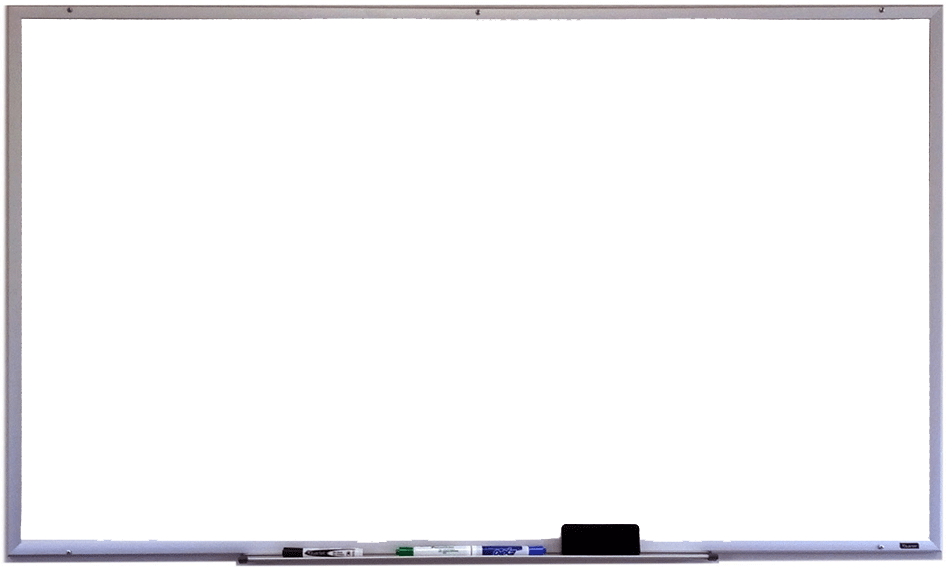 التهيئة
القوانين الصفية الإلكترونية
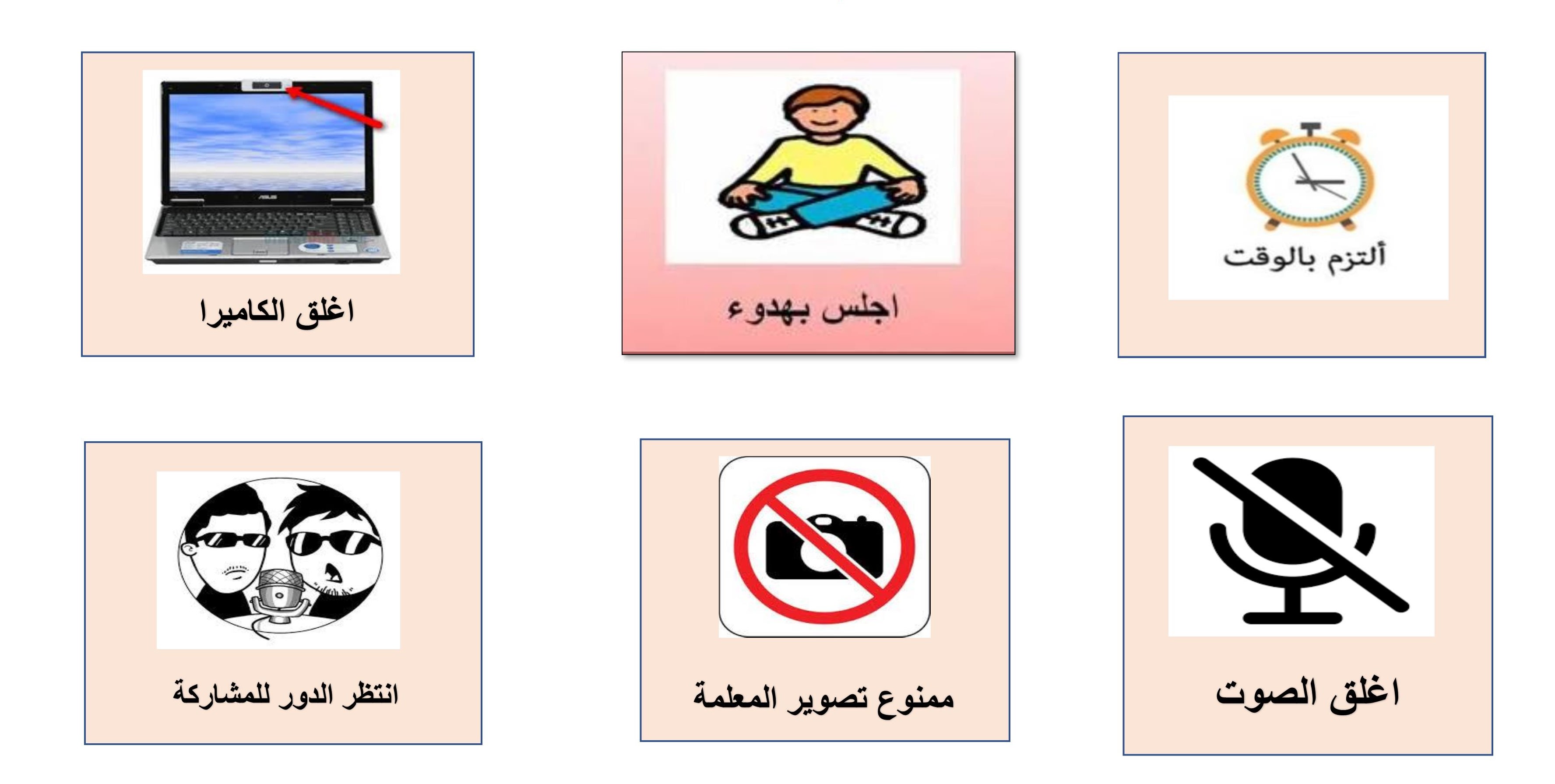 ماذا نقول قبل بداية كل عمل ؟ لـمـاذا ؟
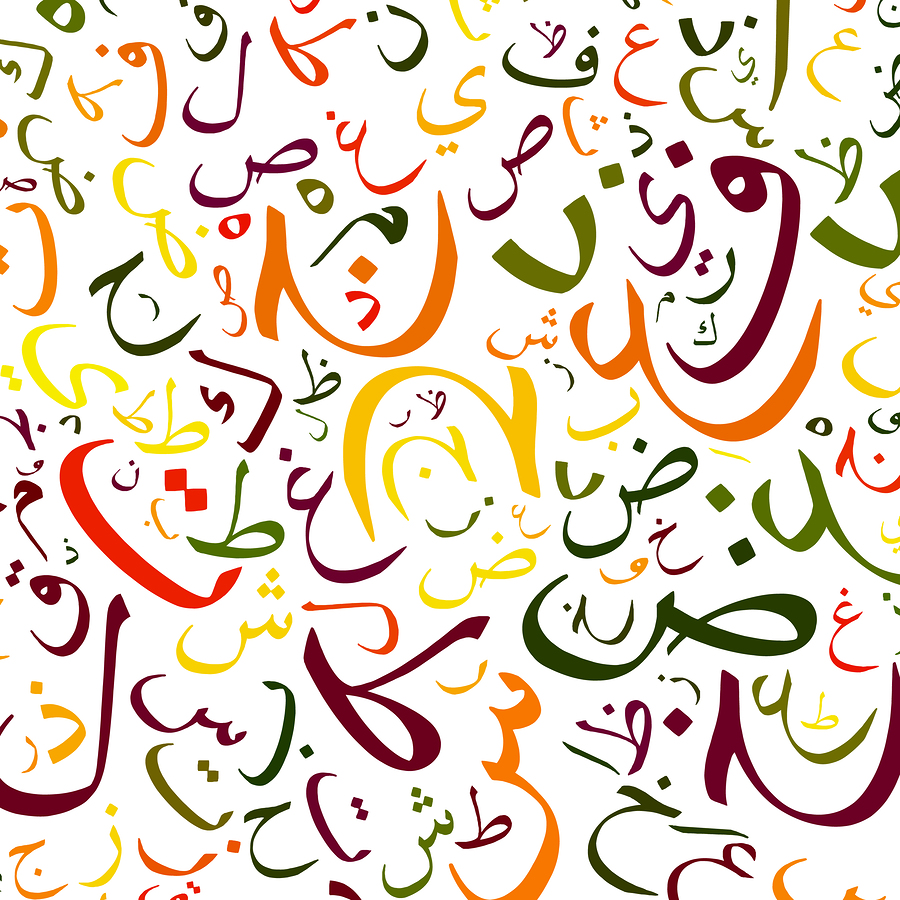 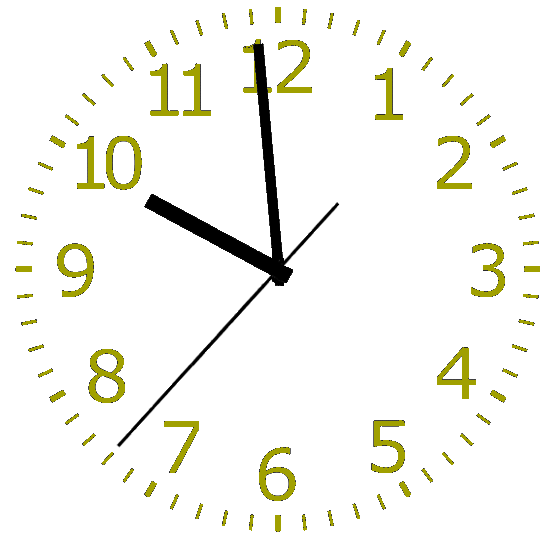 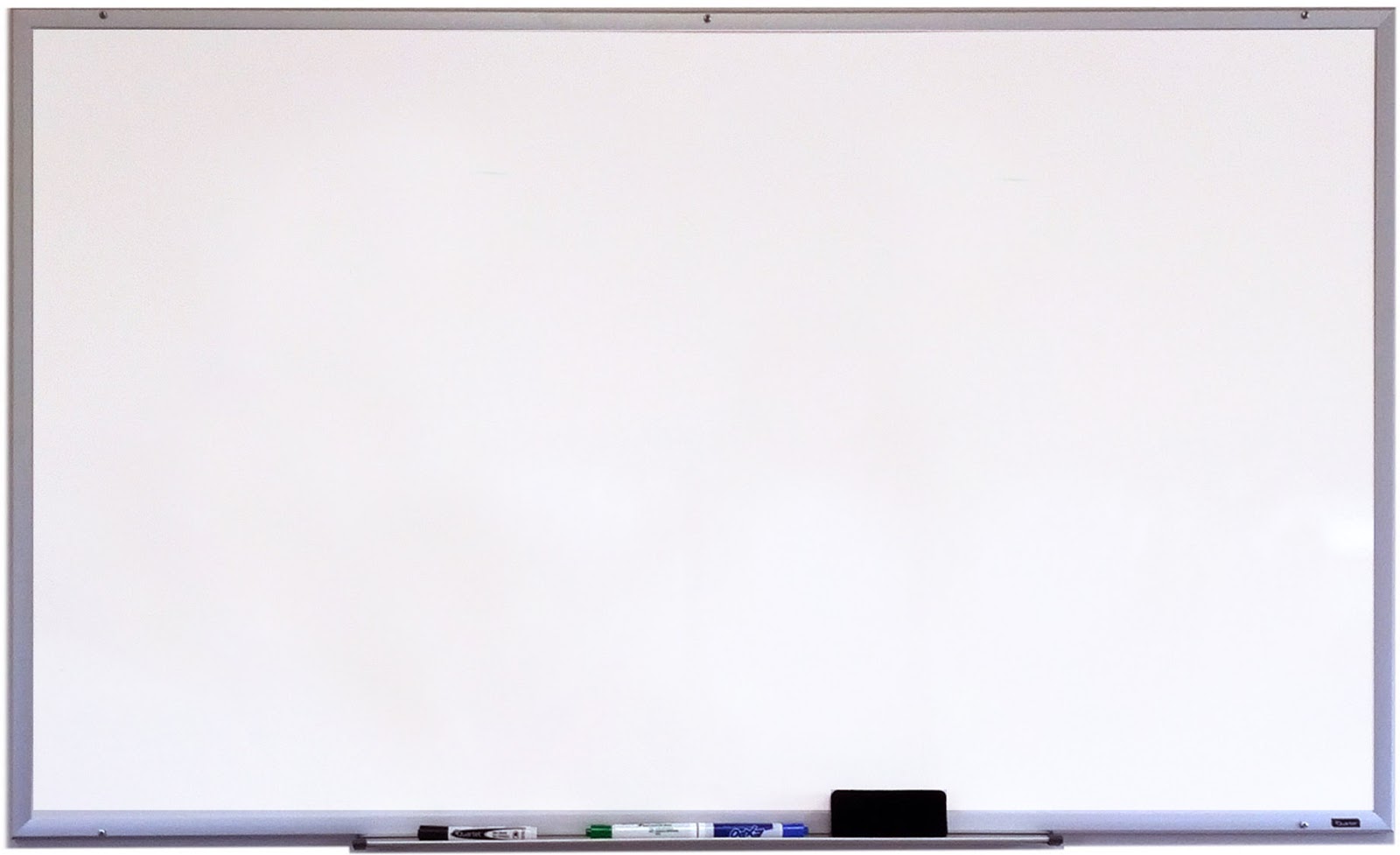 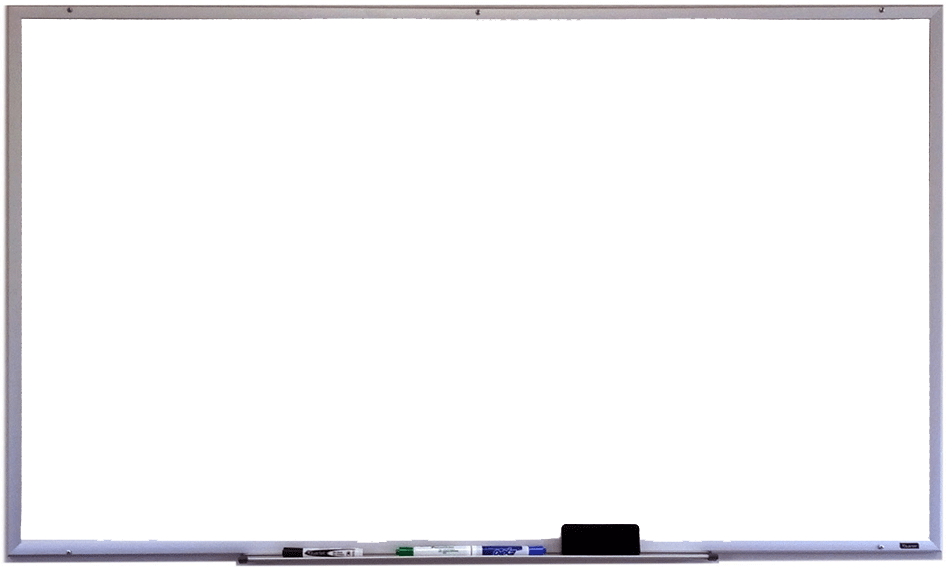 القوانين الصفية الإلكترونية
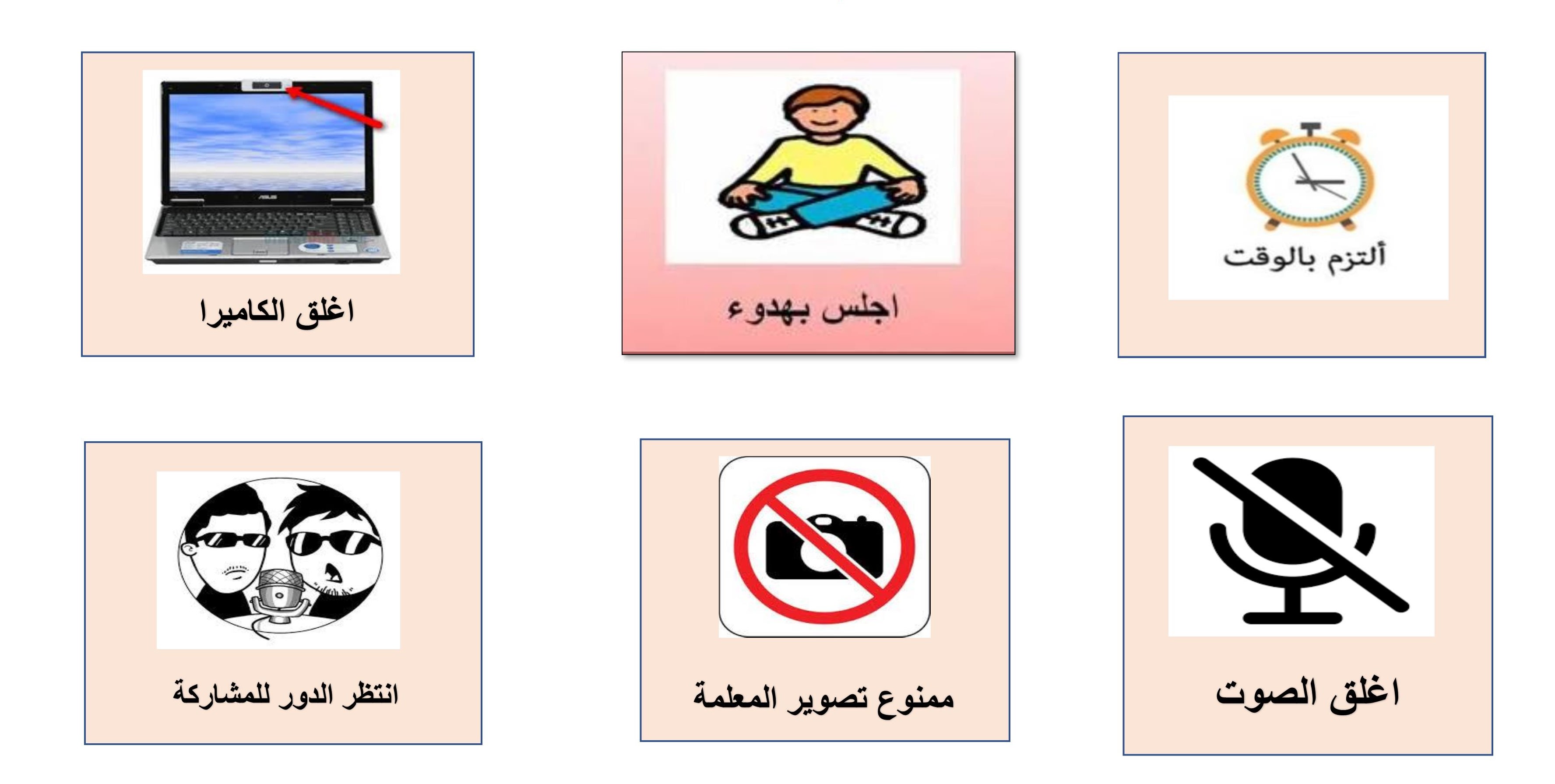 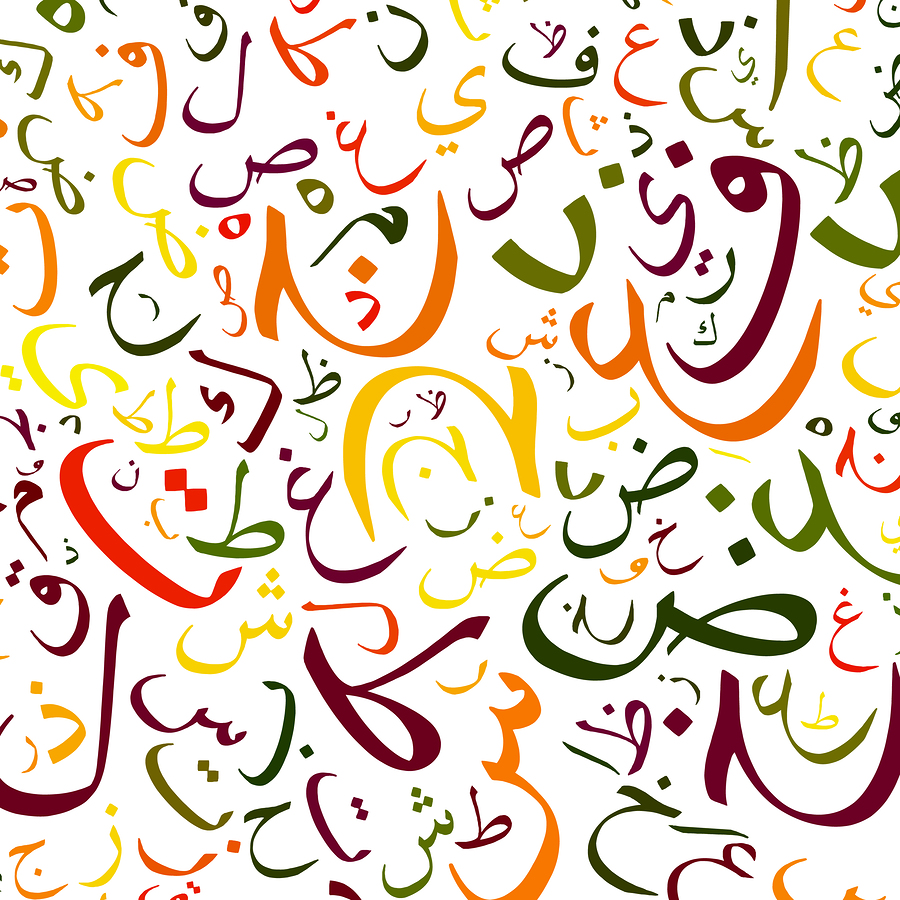 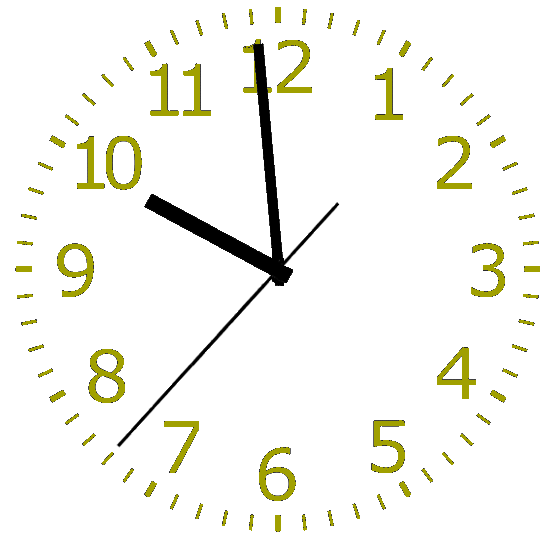 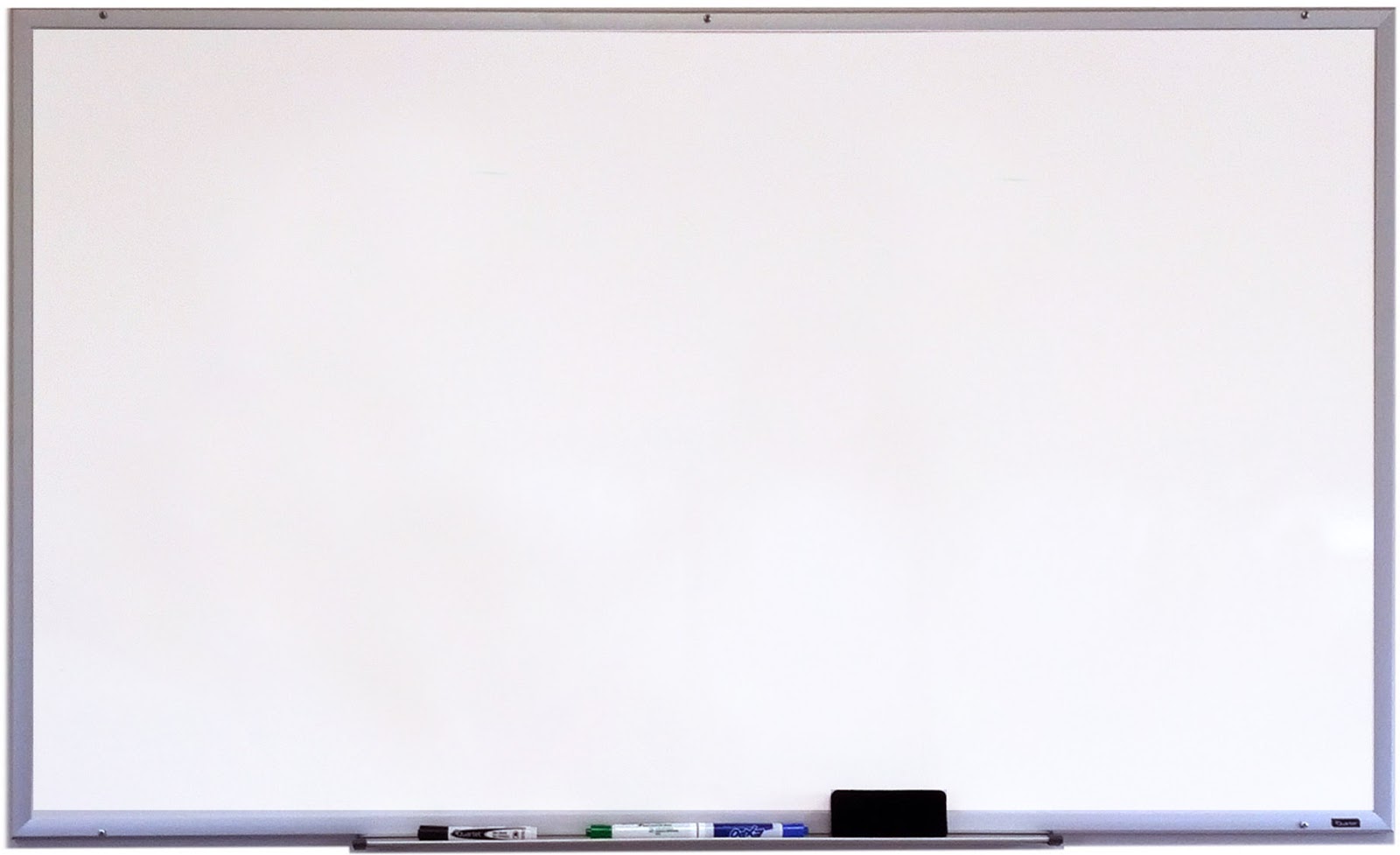 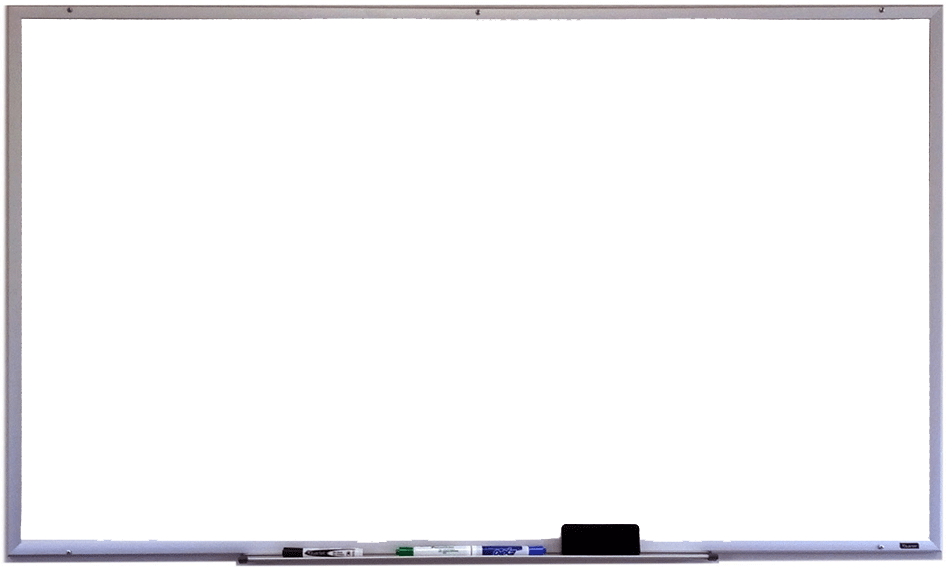 عنوان الدرس
القوانين الصفية الإلكترونية
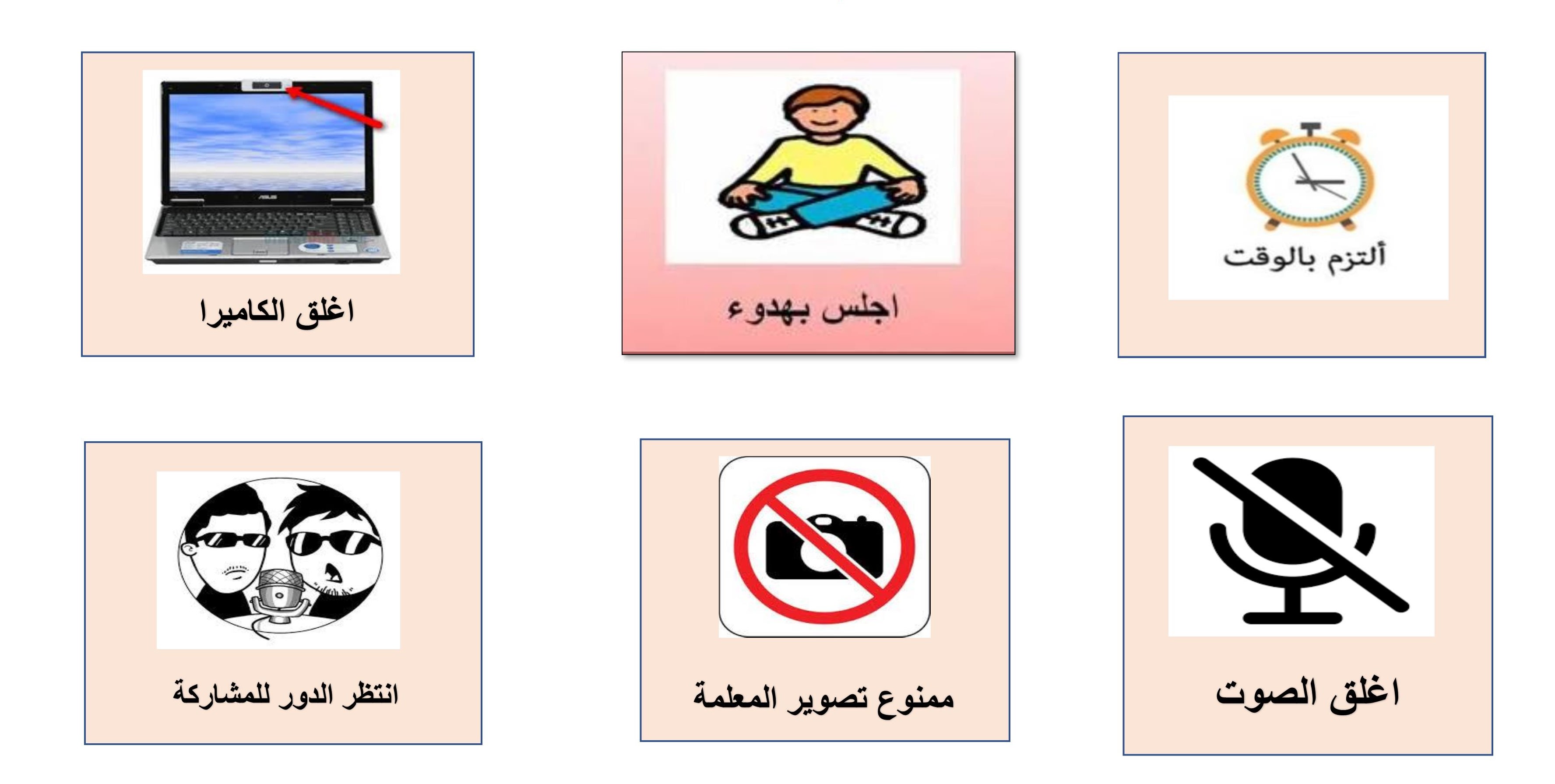 علياء الأمينة
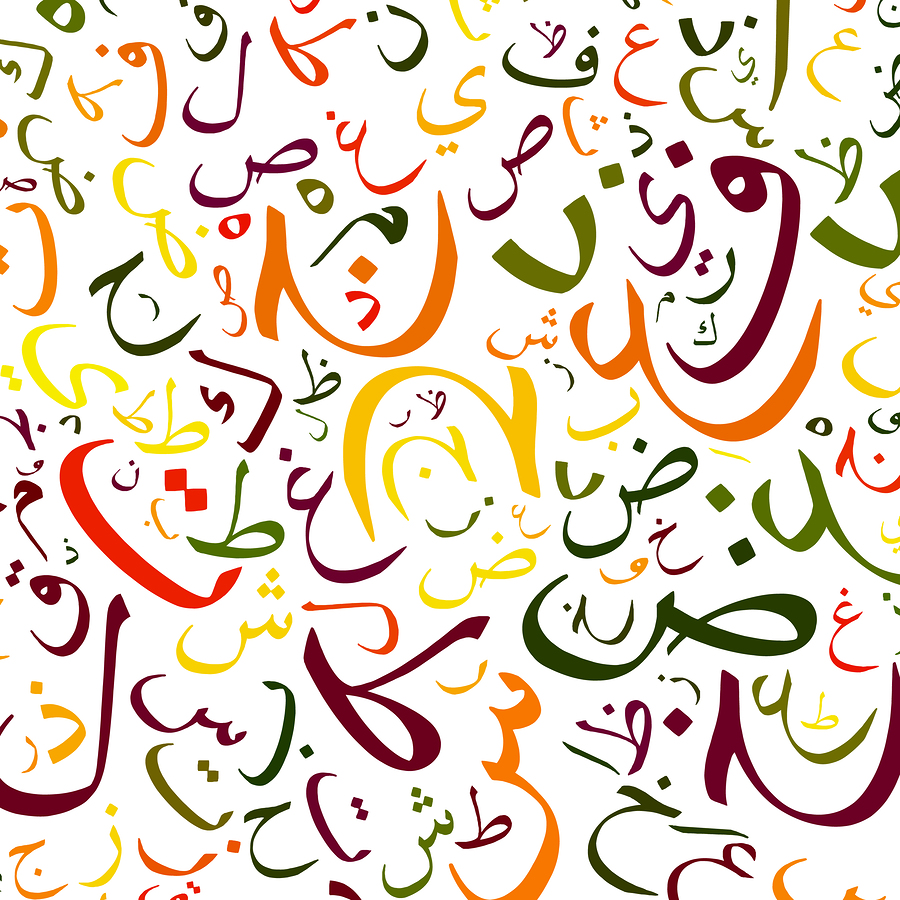 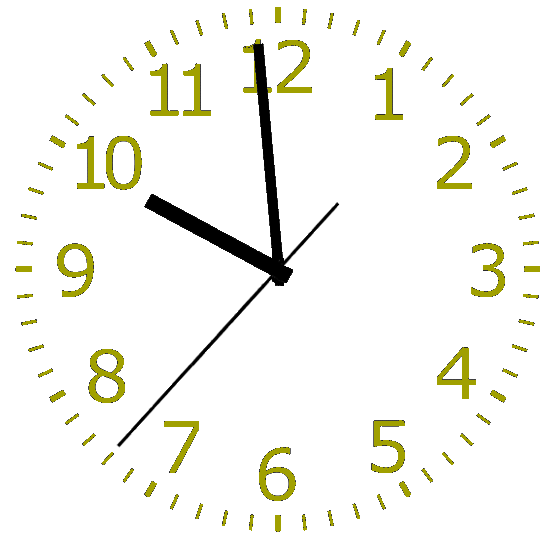 القوانين الصفية الإلكترونية
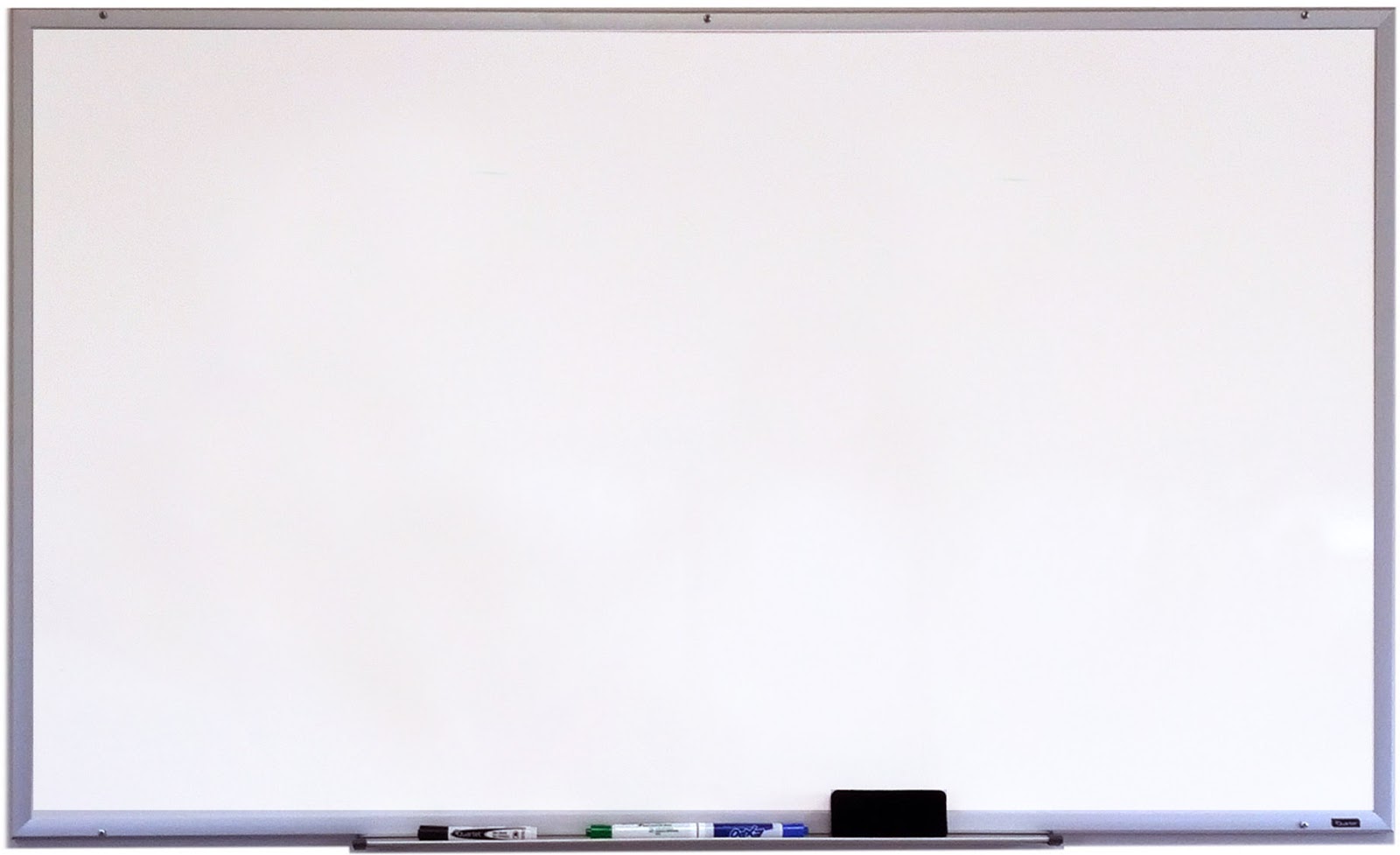 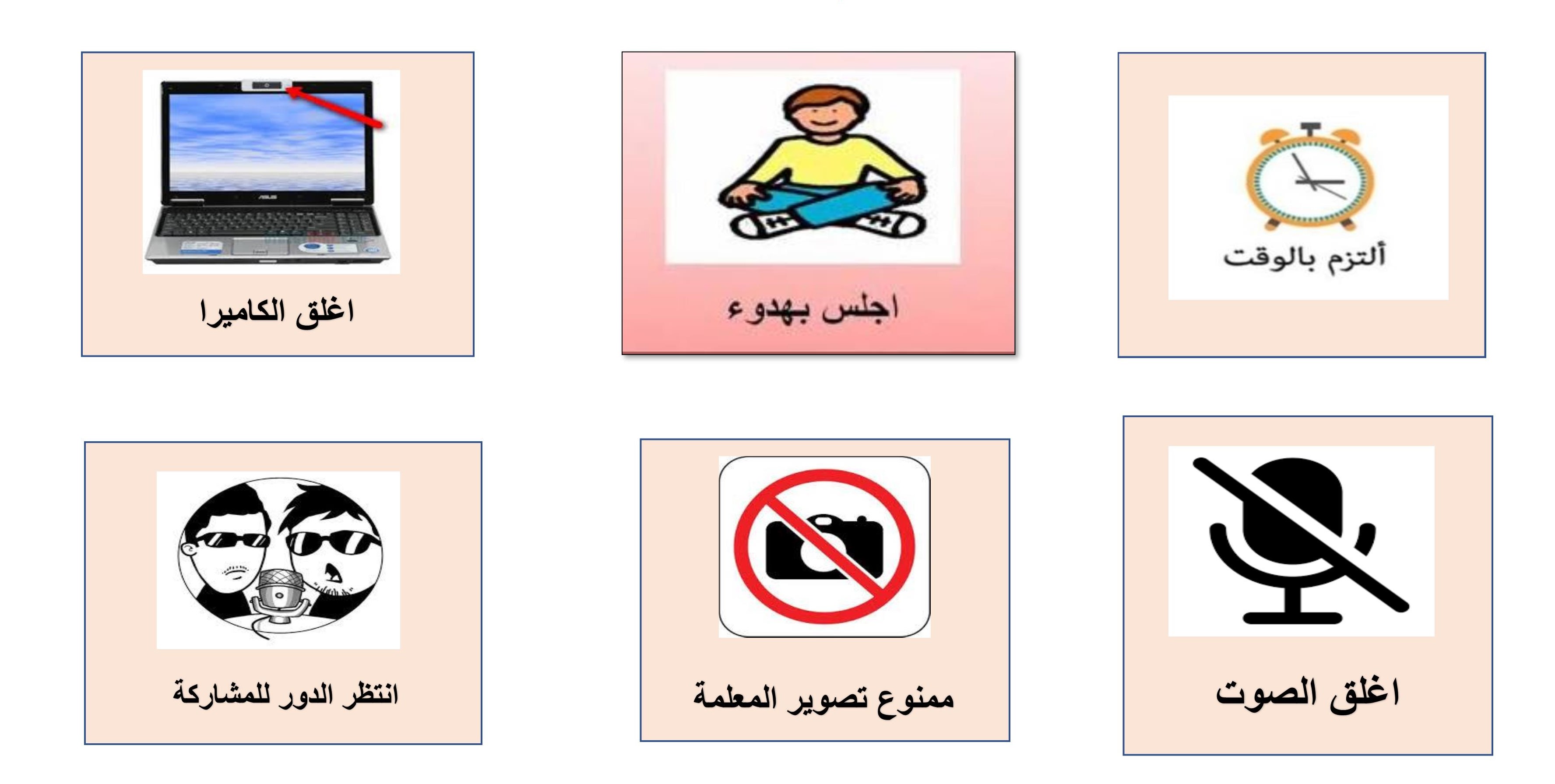 سأتعلم اليوم
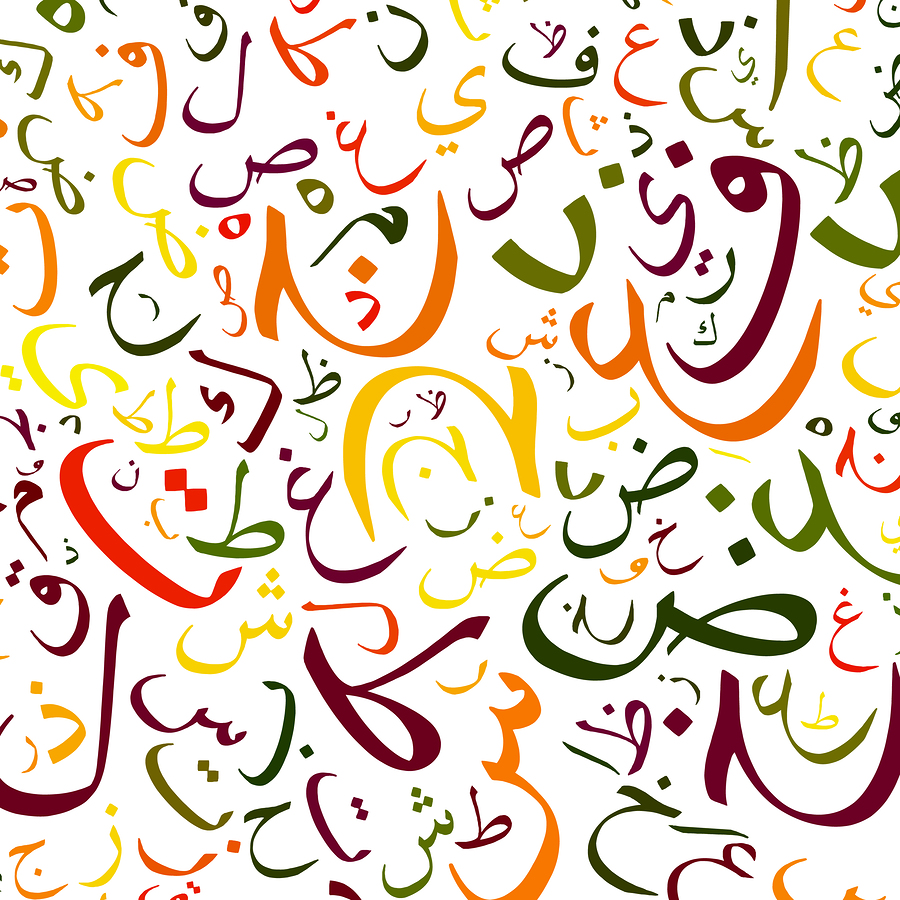 - يَسْتَخْلِصُ أَهَمِّيَّةَ الأمانة في حَياتِهِ، وَأَثَرَهُ الإيجابِيَّ عَلَيْهِ وَعَلى المُجْتَمَعِ.
- يُقارِنُ بَيْنَ نَتائِجِ الأَمانَةِ وَالخِيانَةِ مِنْ حَيْثُ أَثَرُهُما عَلى الفَرْدِ وَالمُجْتَمَعِ.
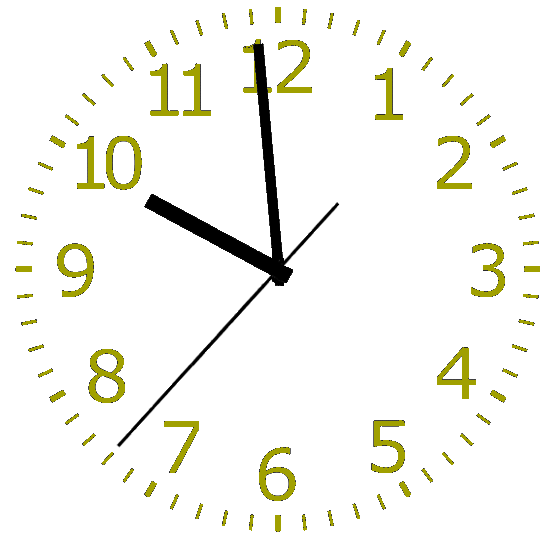 القوانين الصفية الإلكترونية
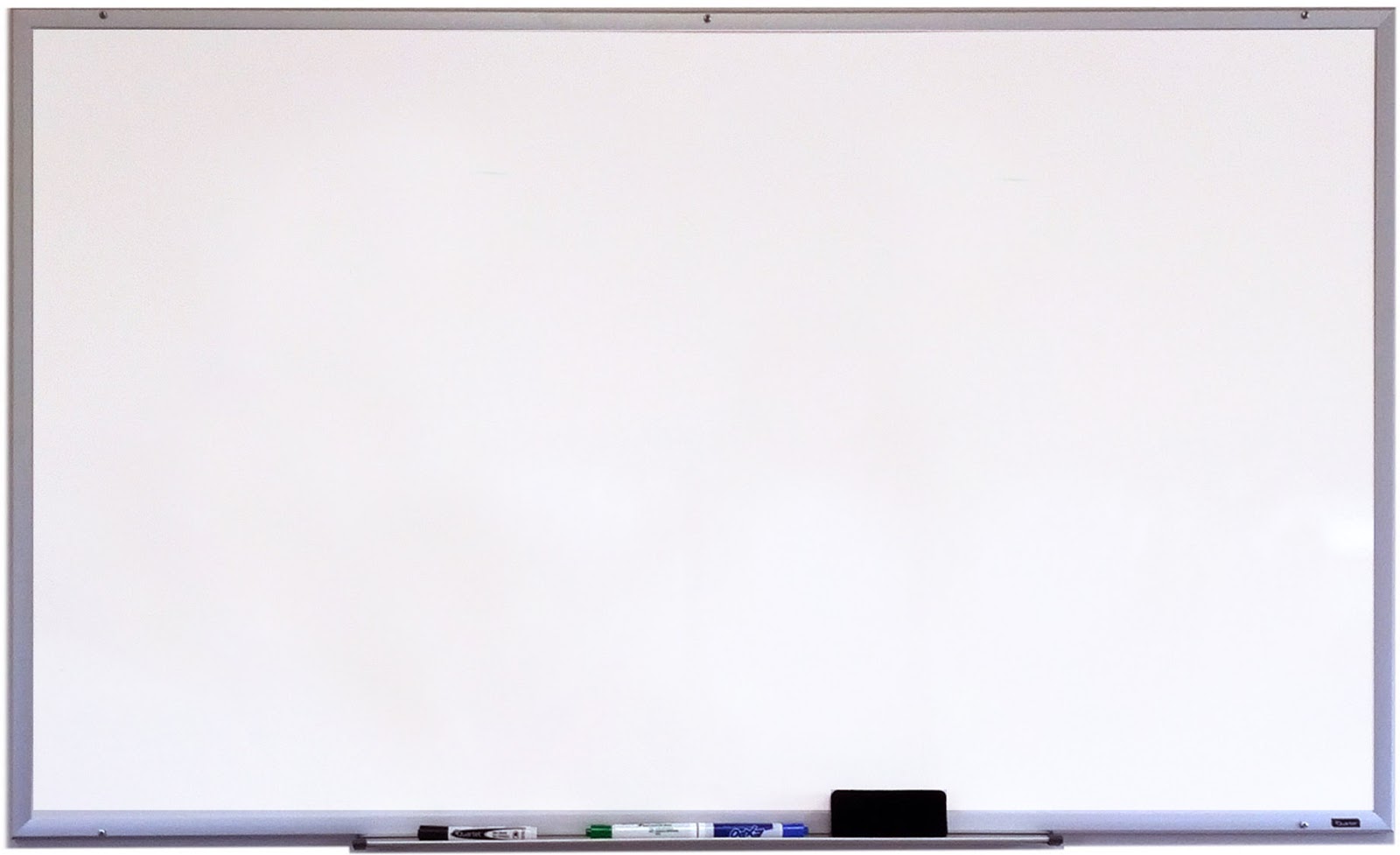 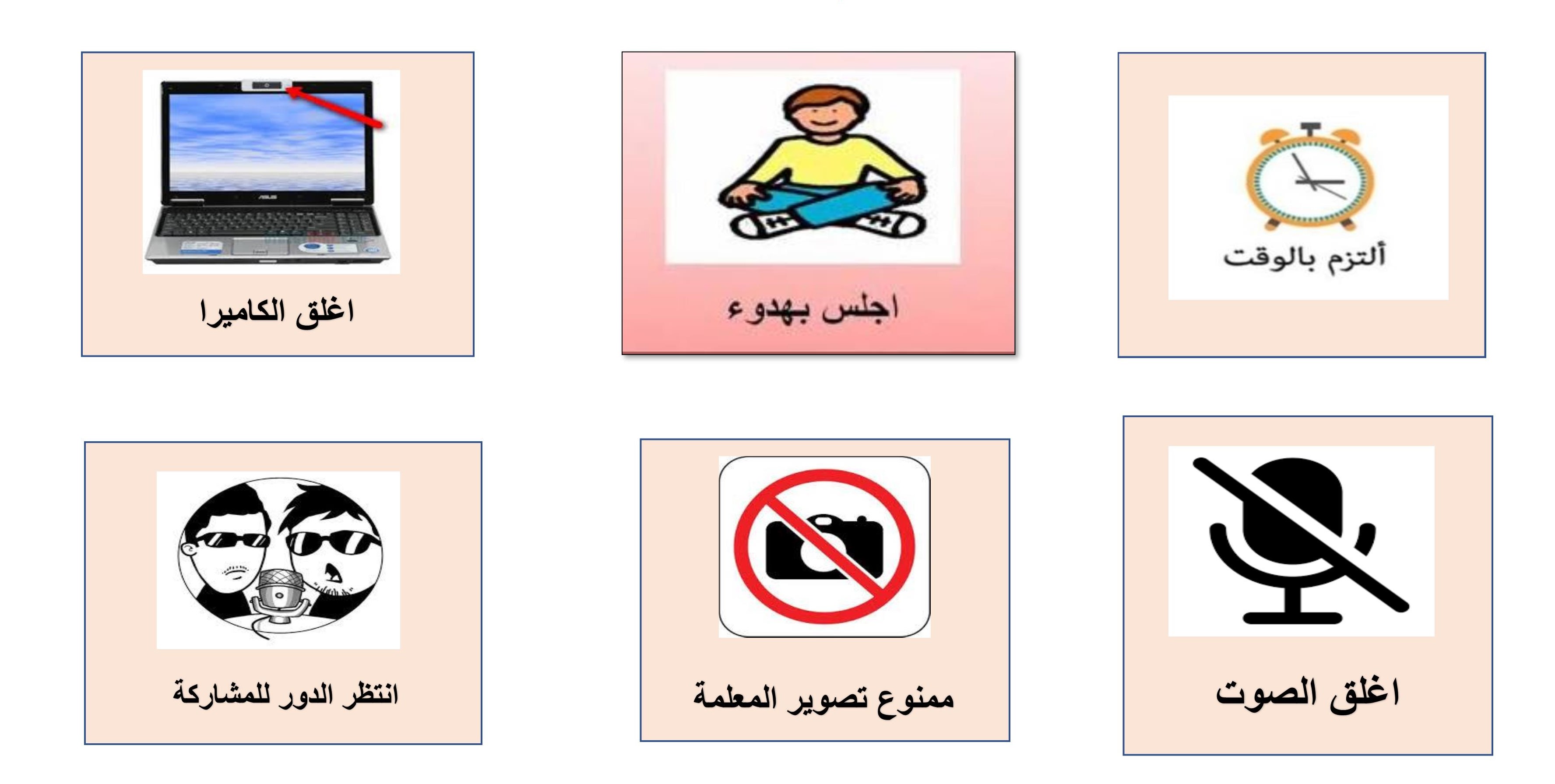 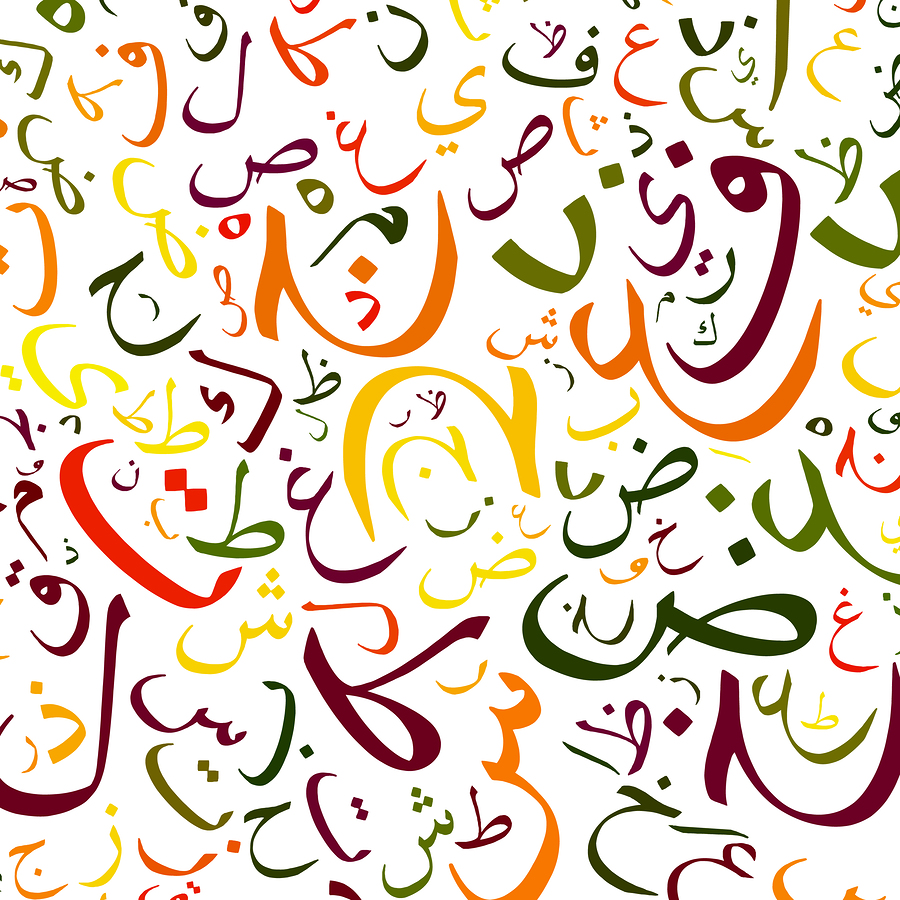 فكر  ماذا تعني لك الأمانة ؟
02:00
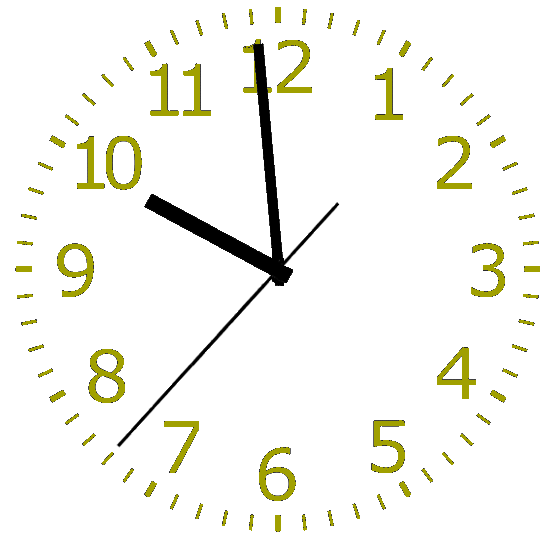 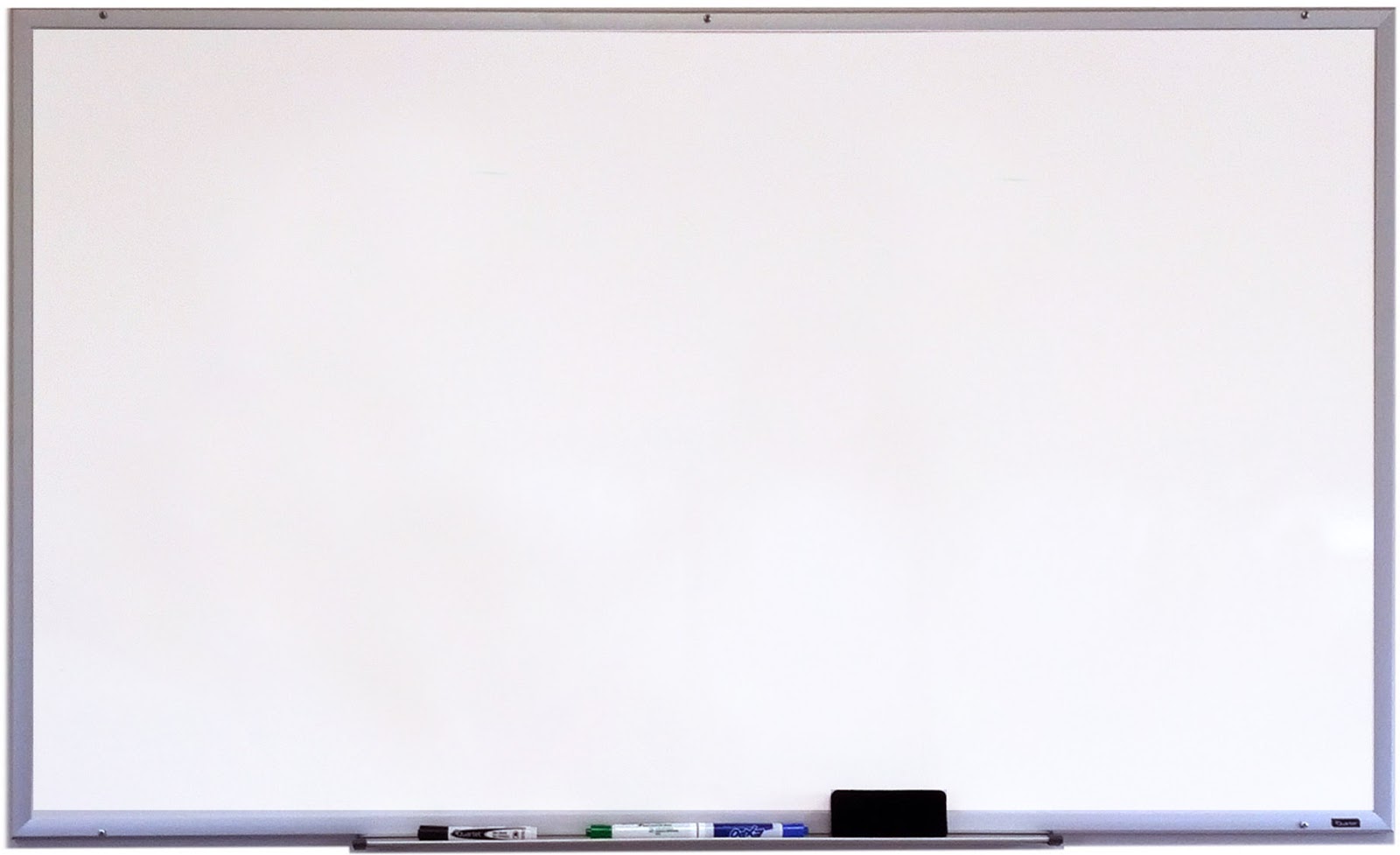 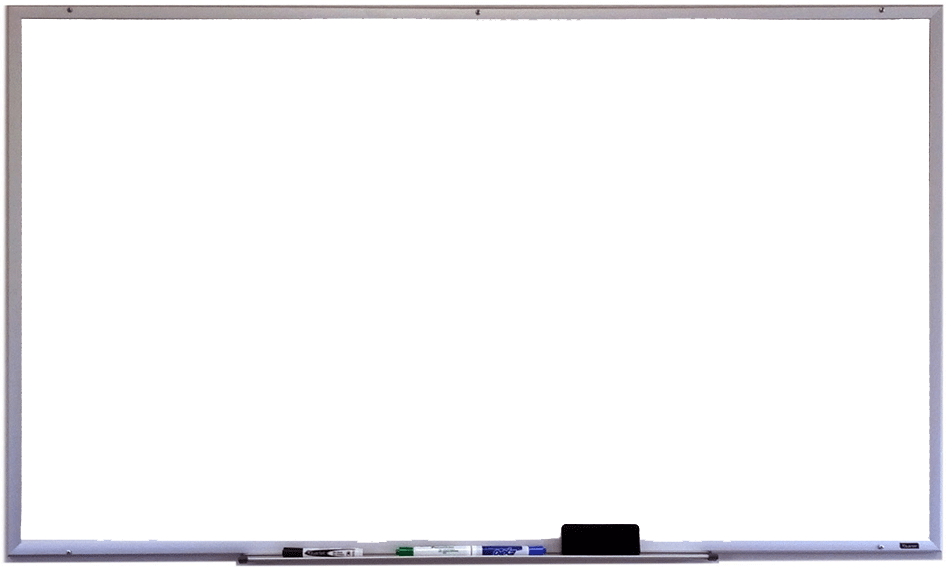 أتحدث
القوانين الصفية الإلكترونية
إذا وجدت شيئا ثمينا في المدرسة أو الشارع أو في أي مكان ؟فماذا تفعل ؟ و لماذا ؟
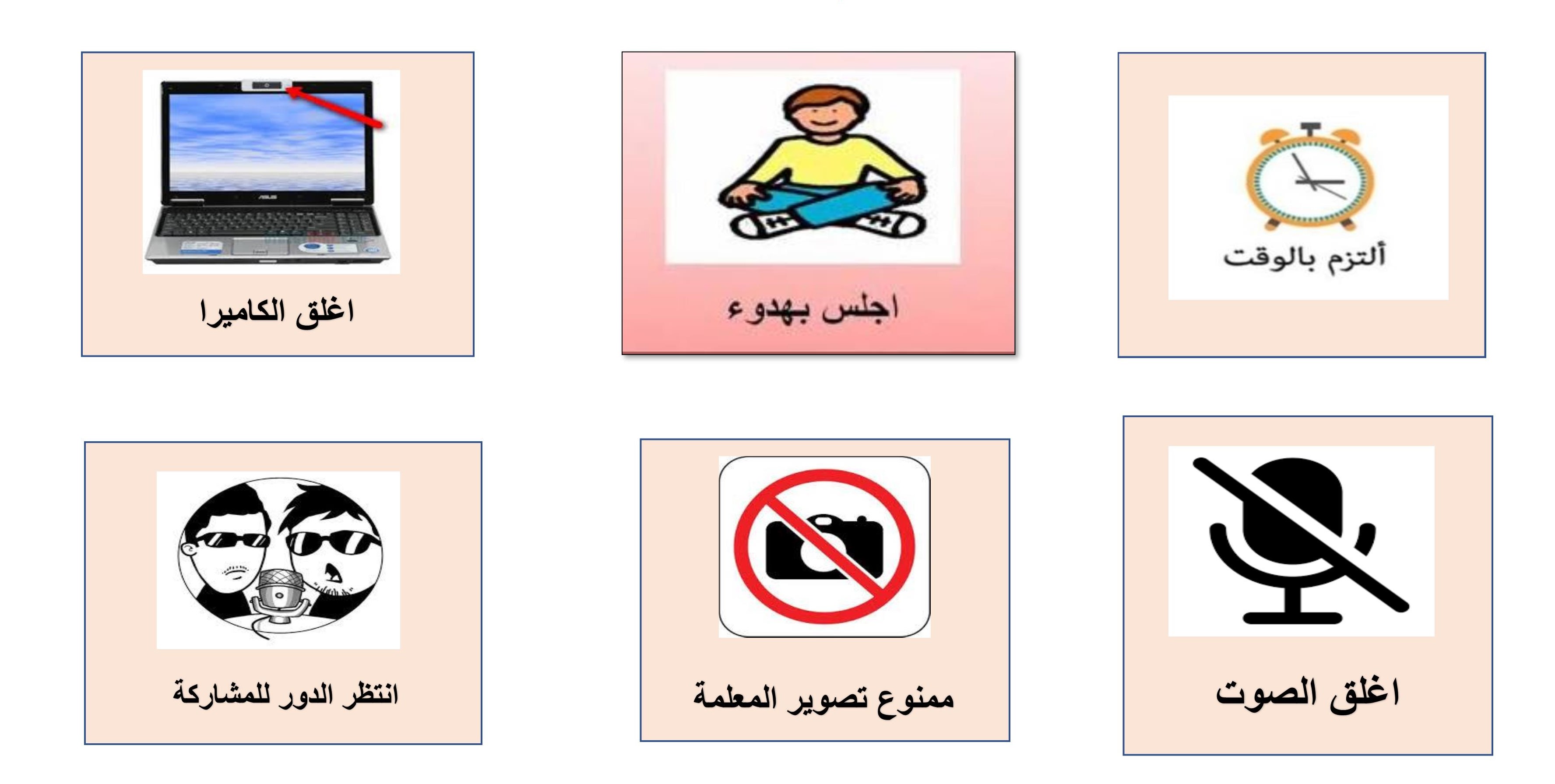 إذا أخبرك صديقك شيئا و قال لا تخبر أحدا عن هذا الشيء ؟فماذا تفعل ؟ لماذا ؟
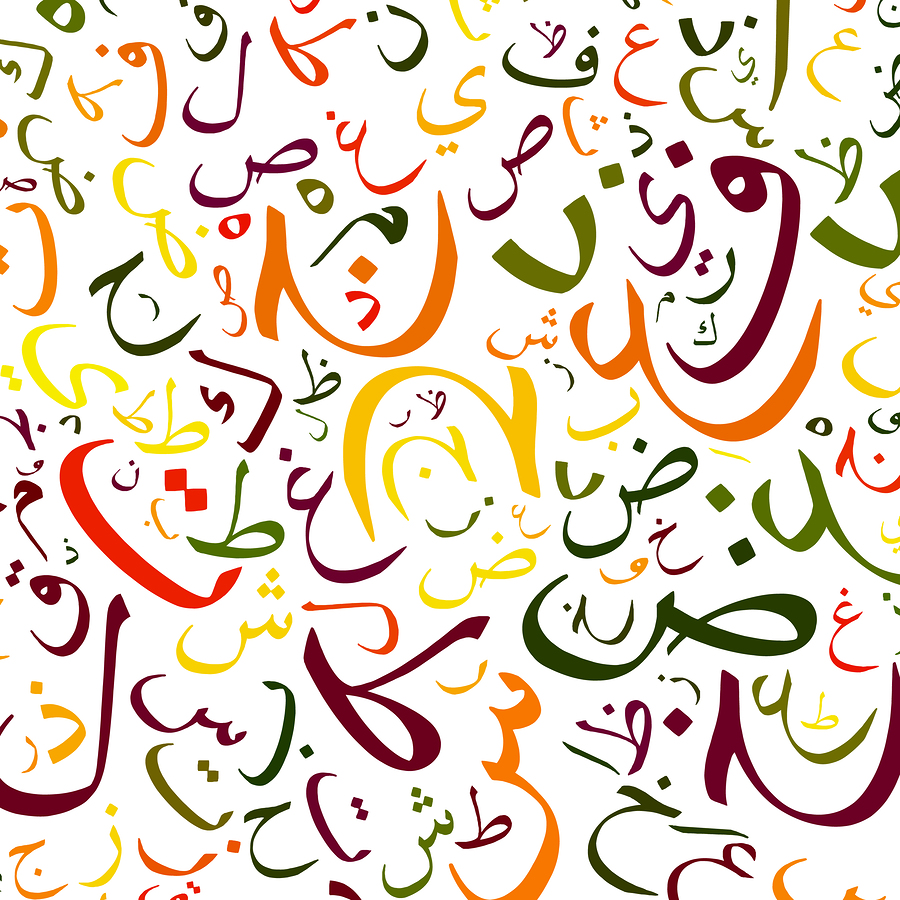 إذا خبأ صديقك عندك شيئا ثم طلب إليك أن تعيده إليه ؟فماذا تفعل ؟ لماذا ؟
كانت قريش تضع أموالها و مجوهراتها  عند الرسول صلى الله عليه و سلم فلماذا برأيك  ؟
هل تحفظ آية أو حديثا نبويا أو أنشودة عن الأمانة ؟
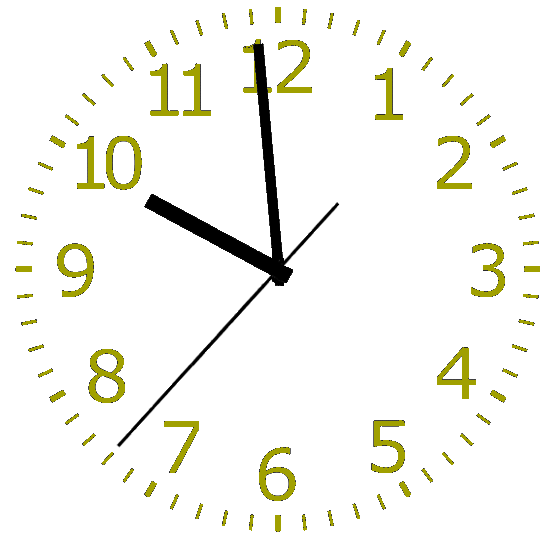 القوانين الصفية الإلكترونية
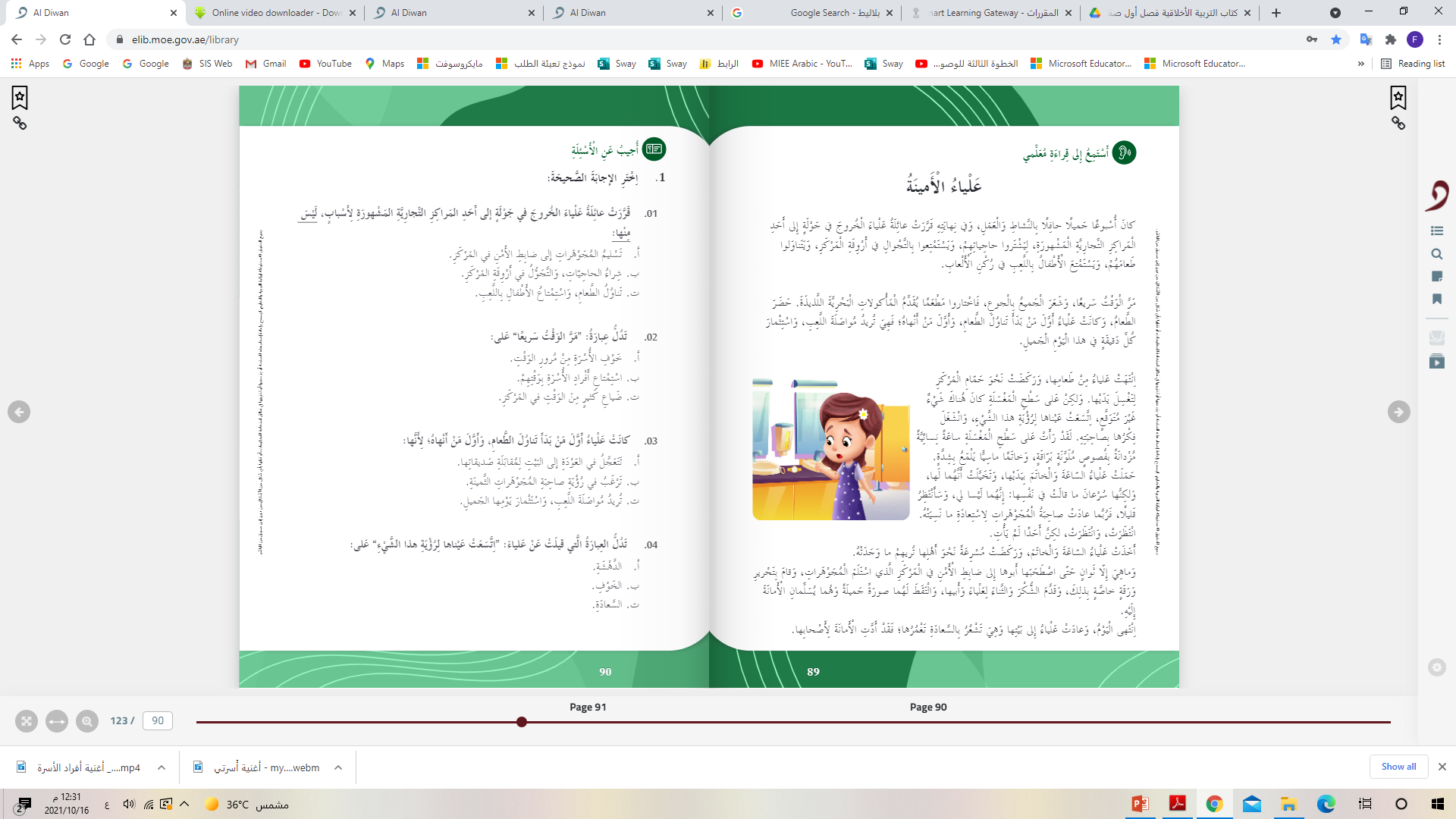 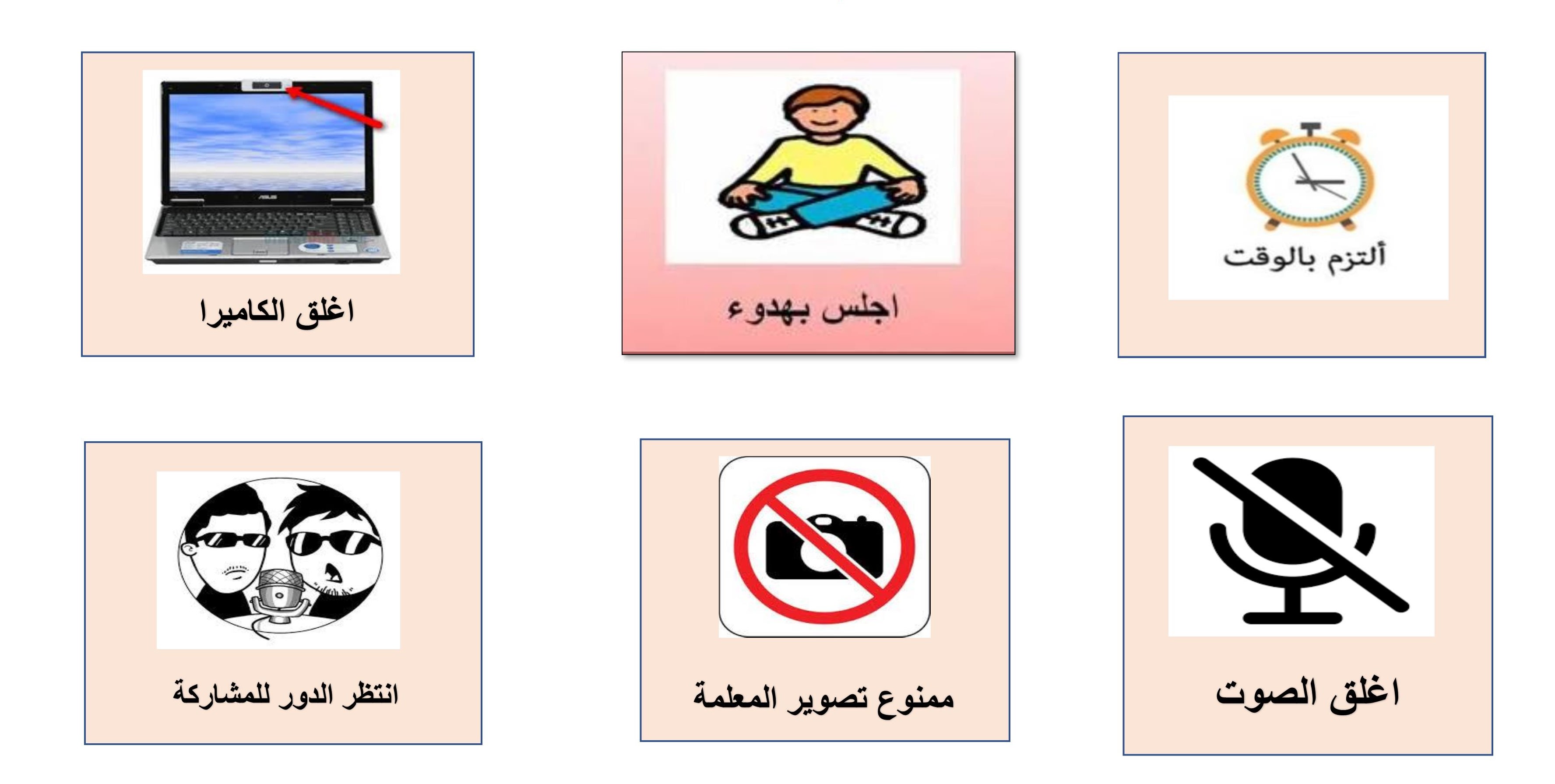 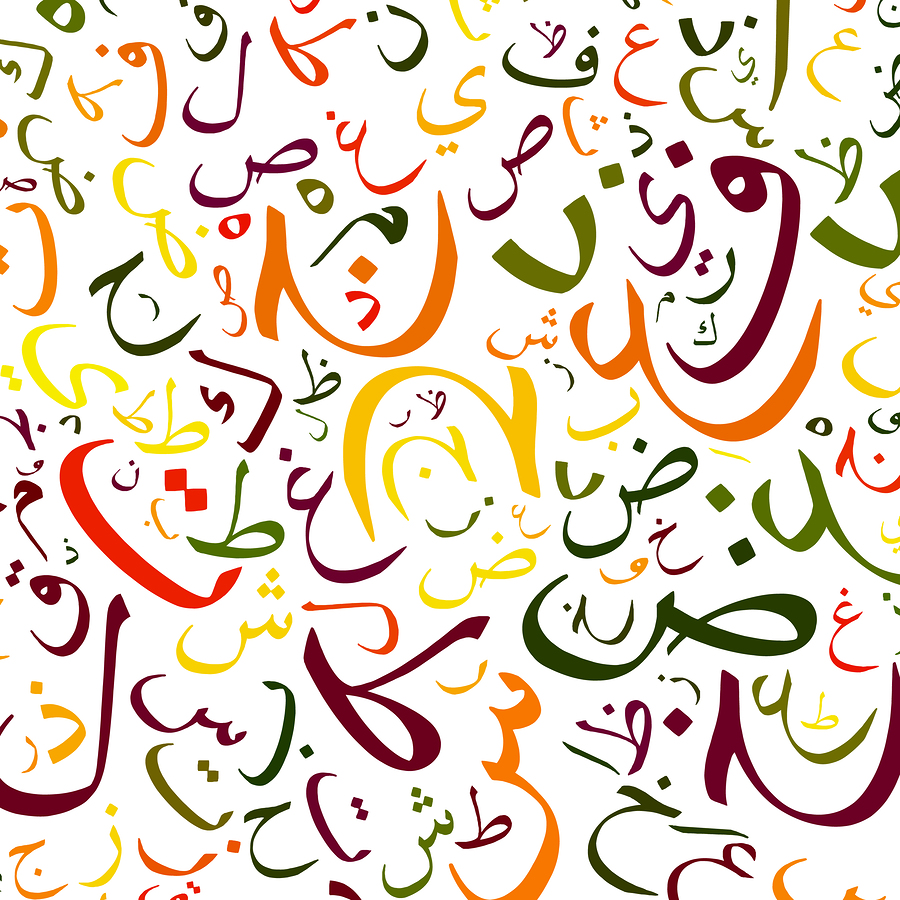 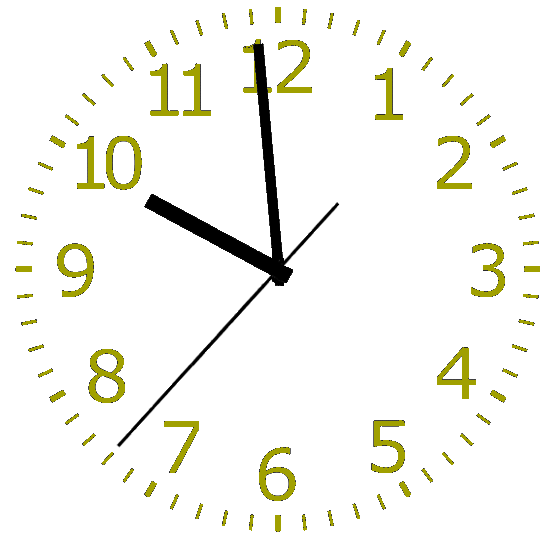 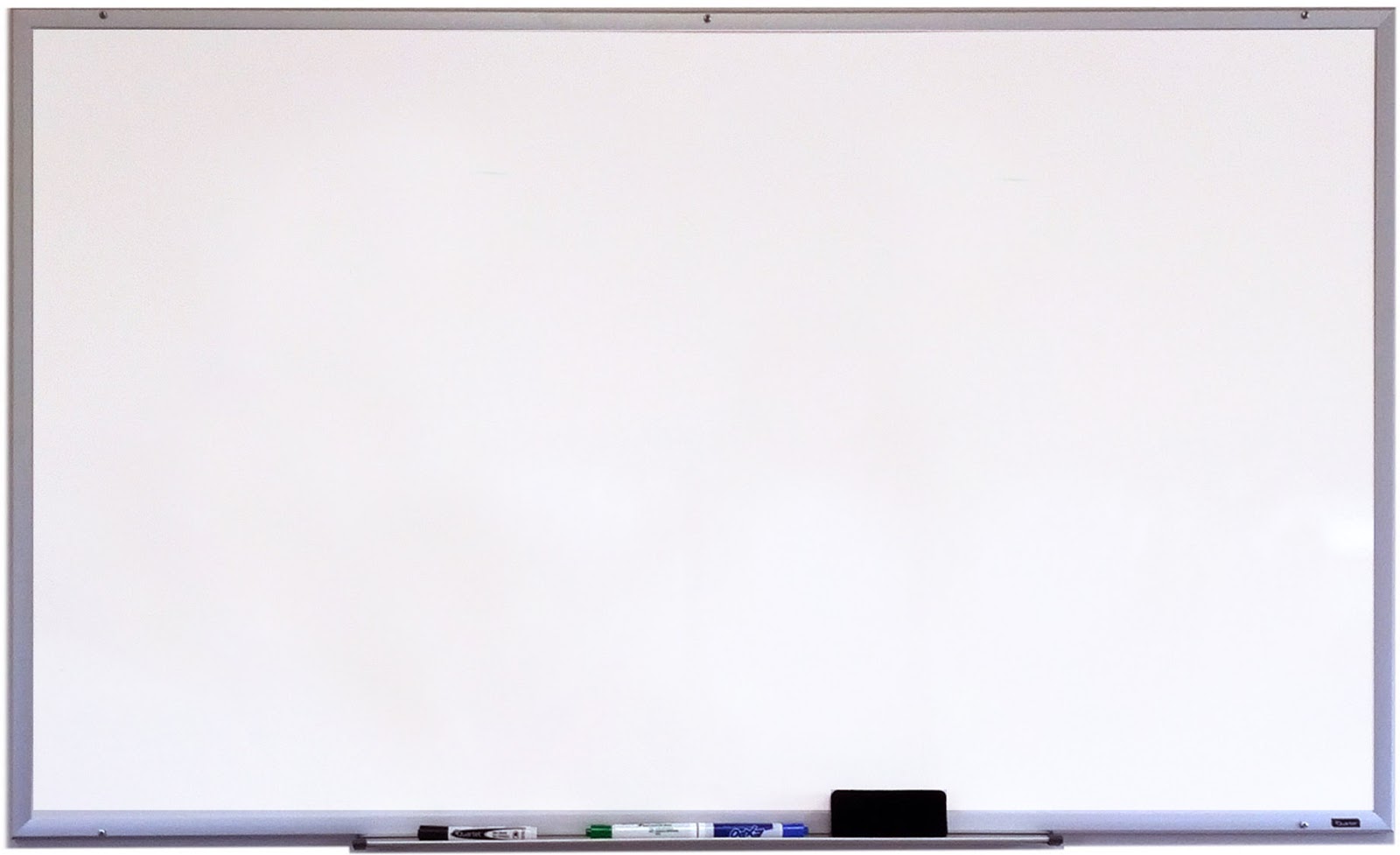 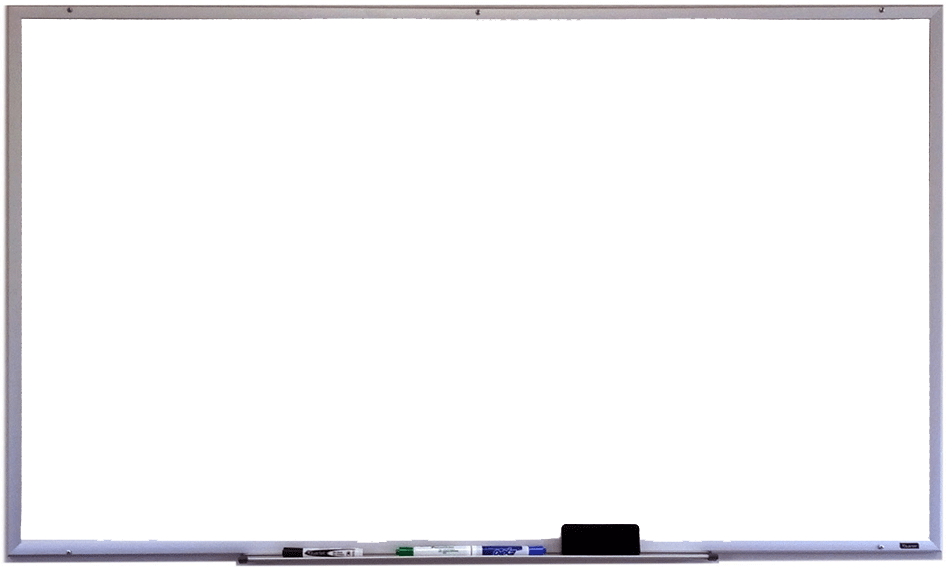 القوانين الصفية الإلكترونية
ماذا قررت عائلة علياء؟
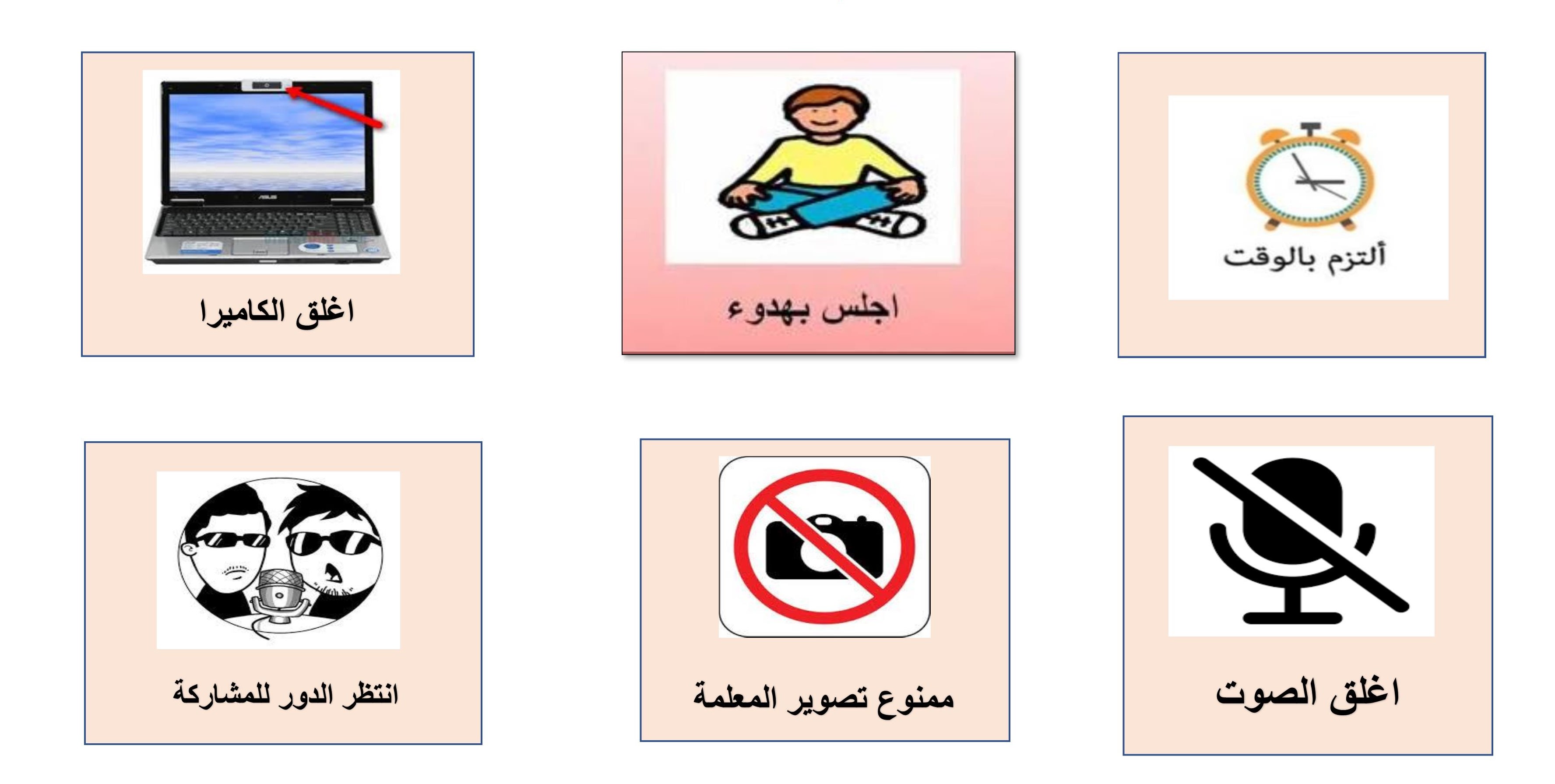 ماذا تفعل عائلة علياء في المركز التجاري ؟
أي نوع من الأطعمة قررت عائلة علياء أن تاكل ؟
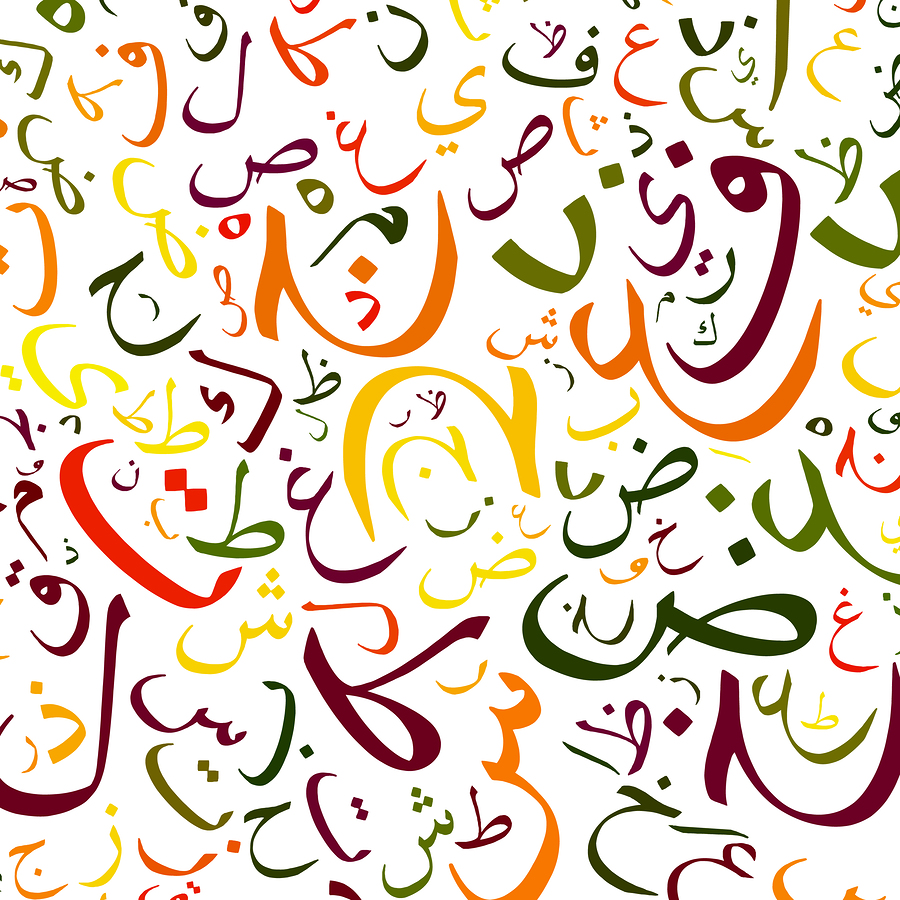 لماذا انهت علياء طعامها بسرعة ؟
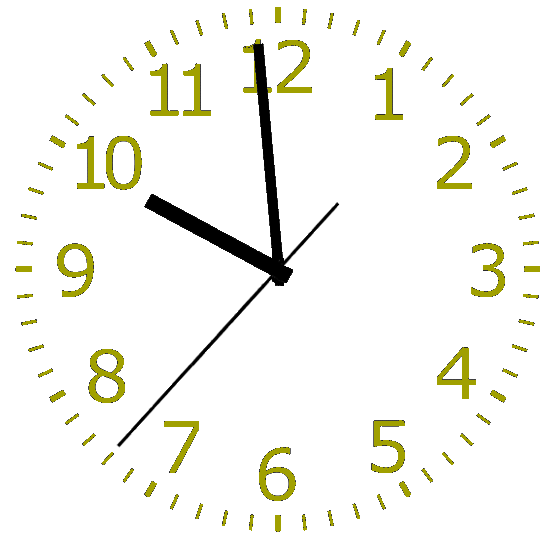 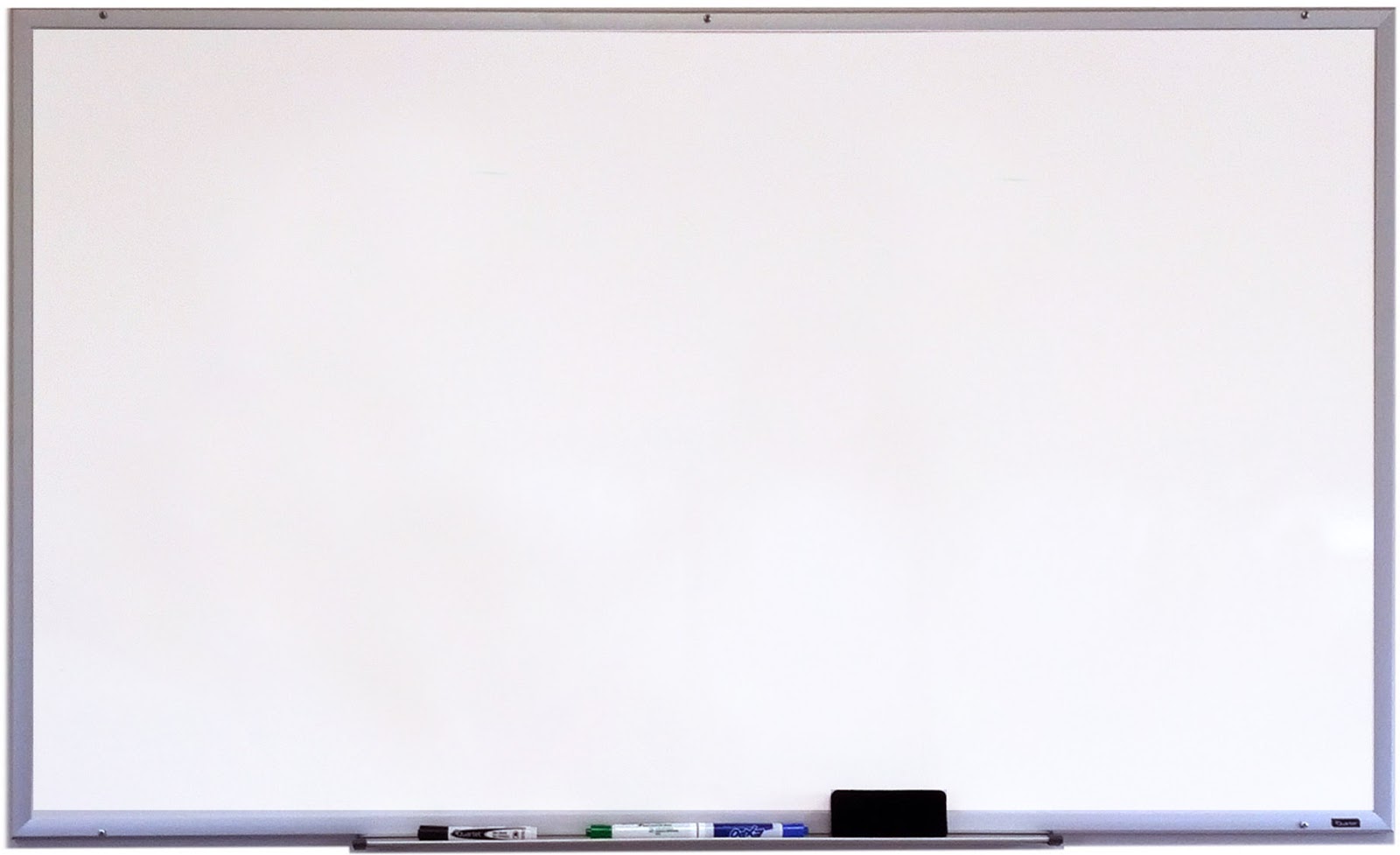 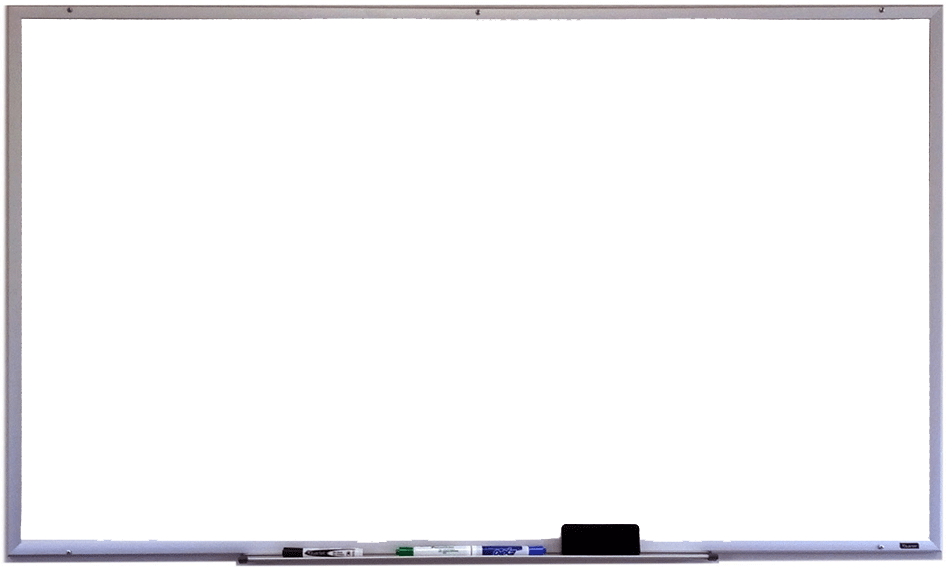 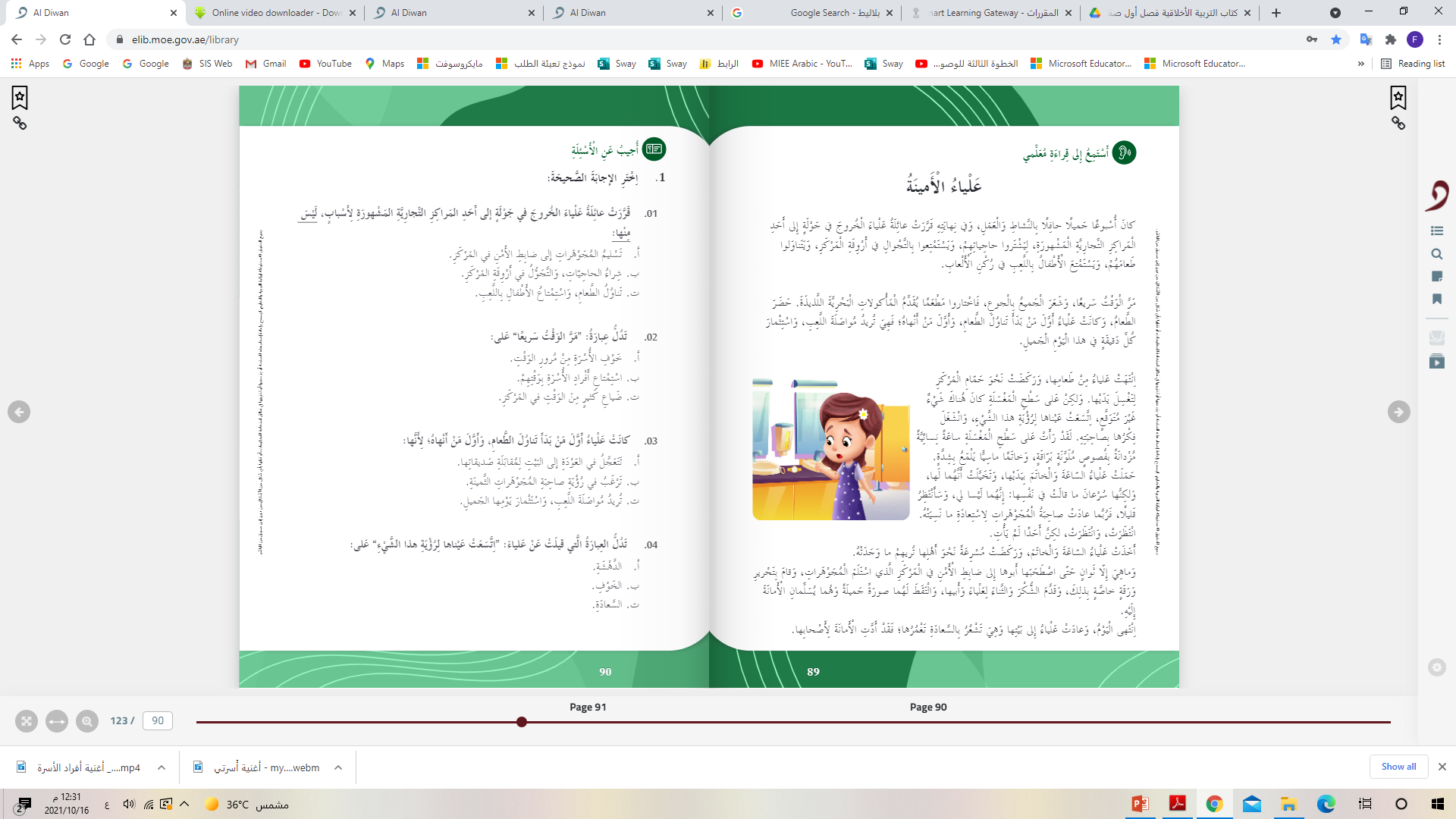 القوانين الصفية الإلكترونية
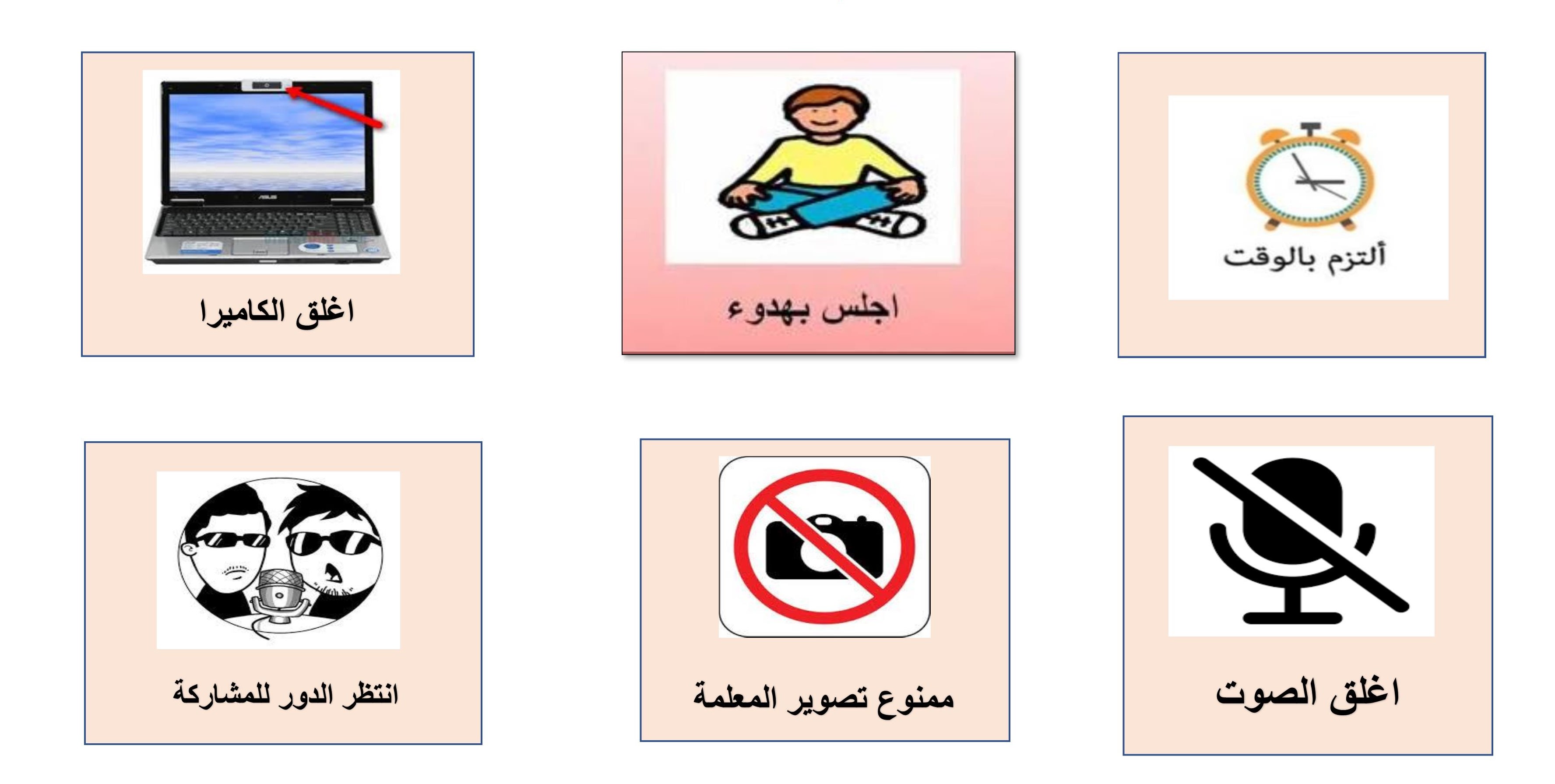 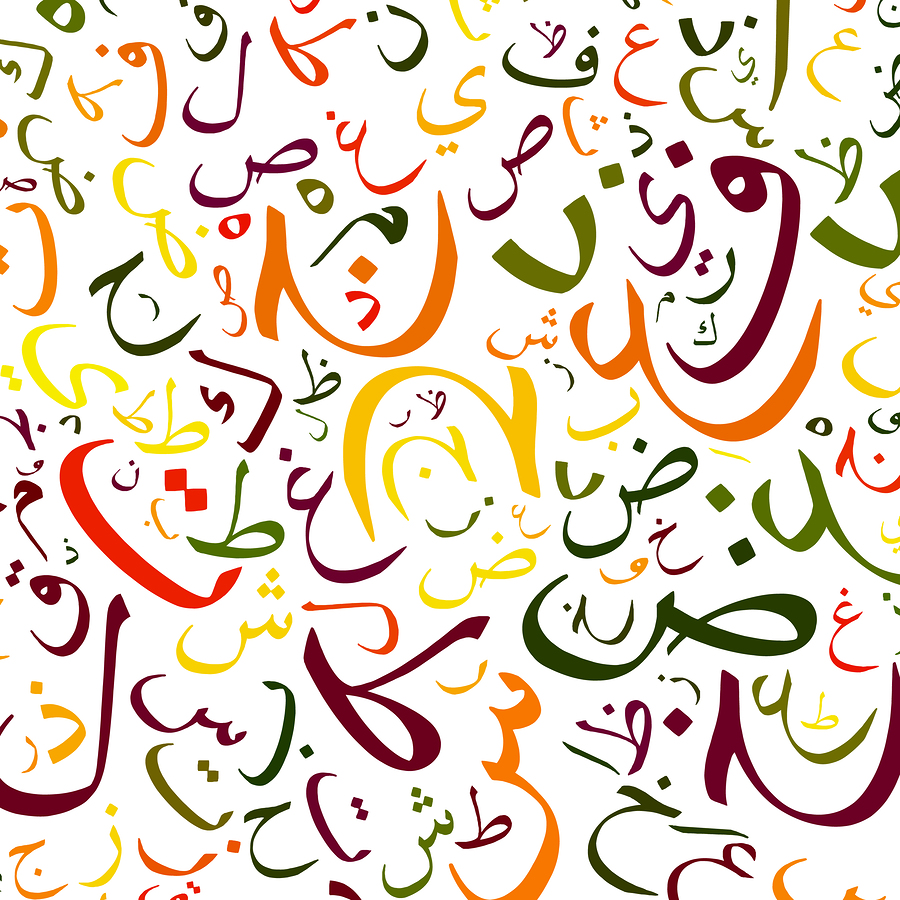 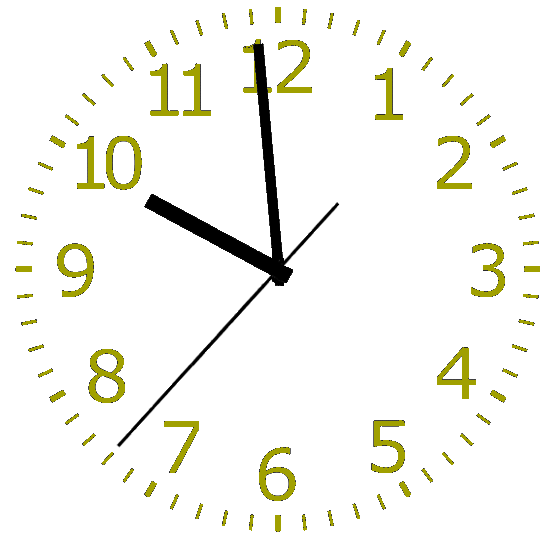 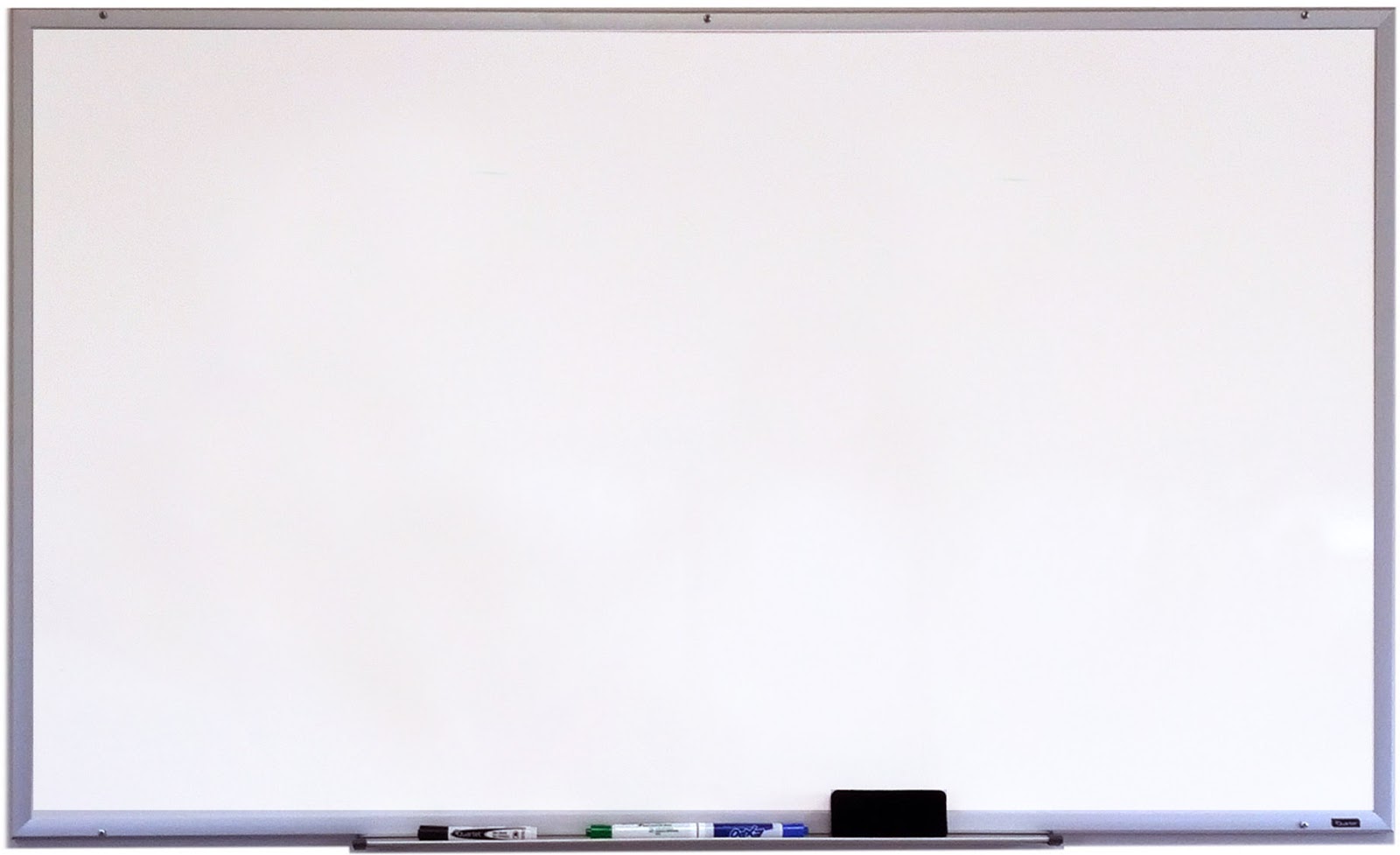 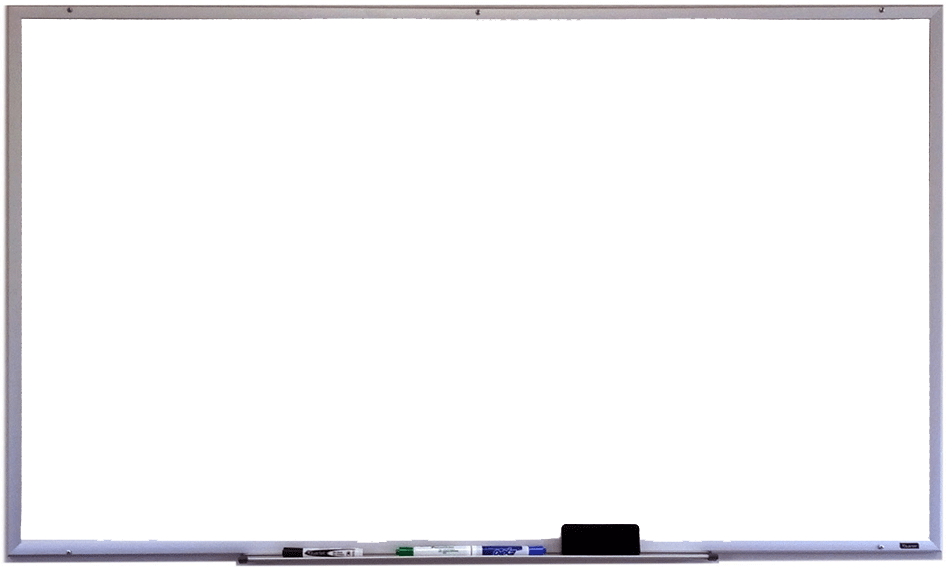 القوانين الصفية الإلكترونية
أين ذهبت علياء بعد أنهت طعامها ؟
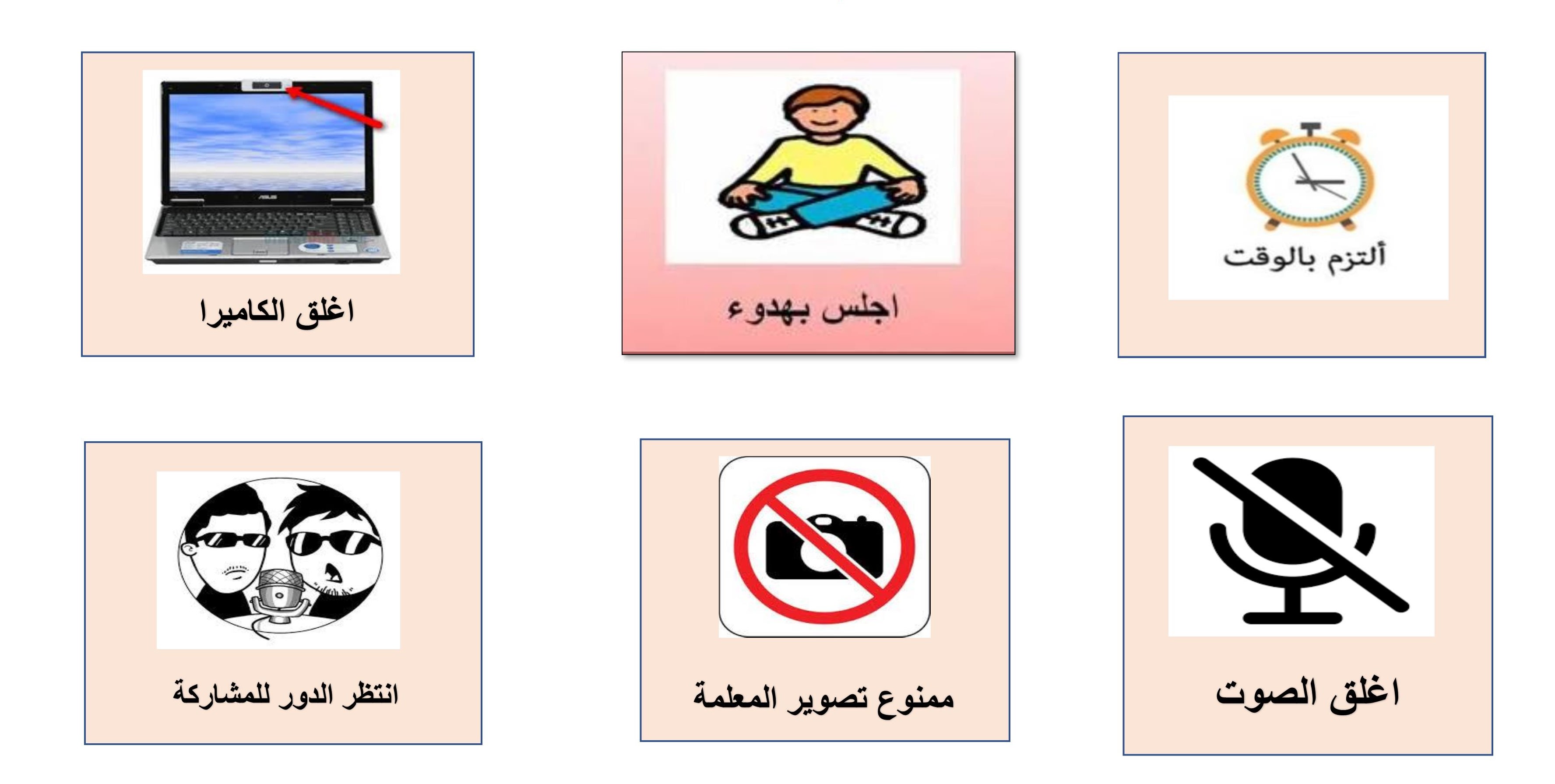 ماذا حدث لعلياء في الحمام ؟
صف الساعة و الخـاتم الذي وجدته علياء على مغسلة الحمام ؟
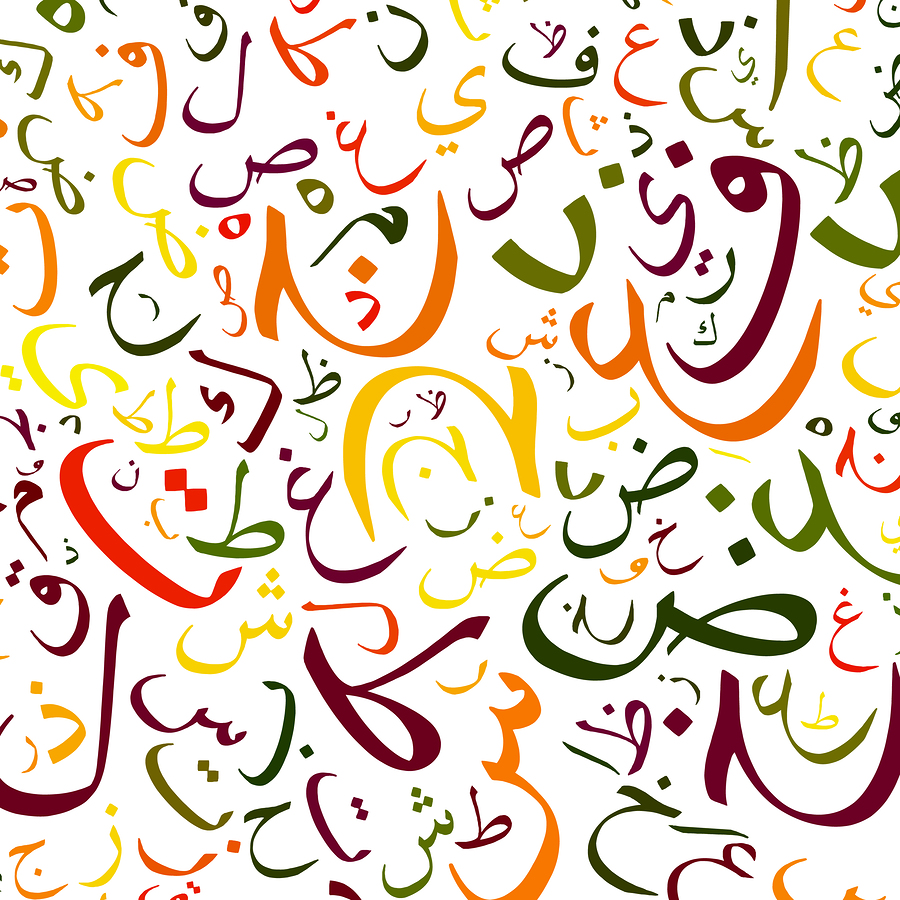 لماذا حملت علياء الخاتم و الساعة ؟
ماذا قررت علياء أن تفعل ؟
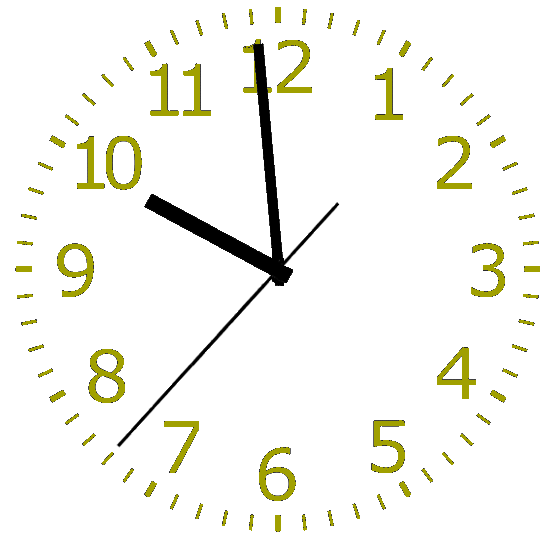 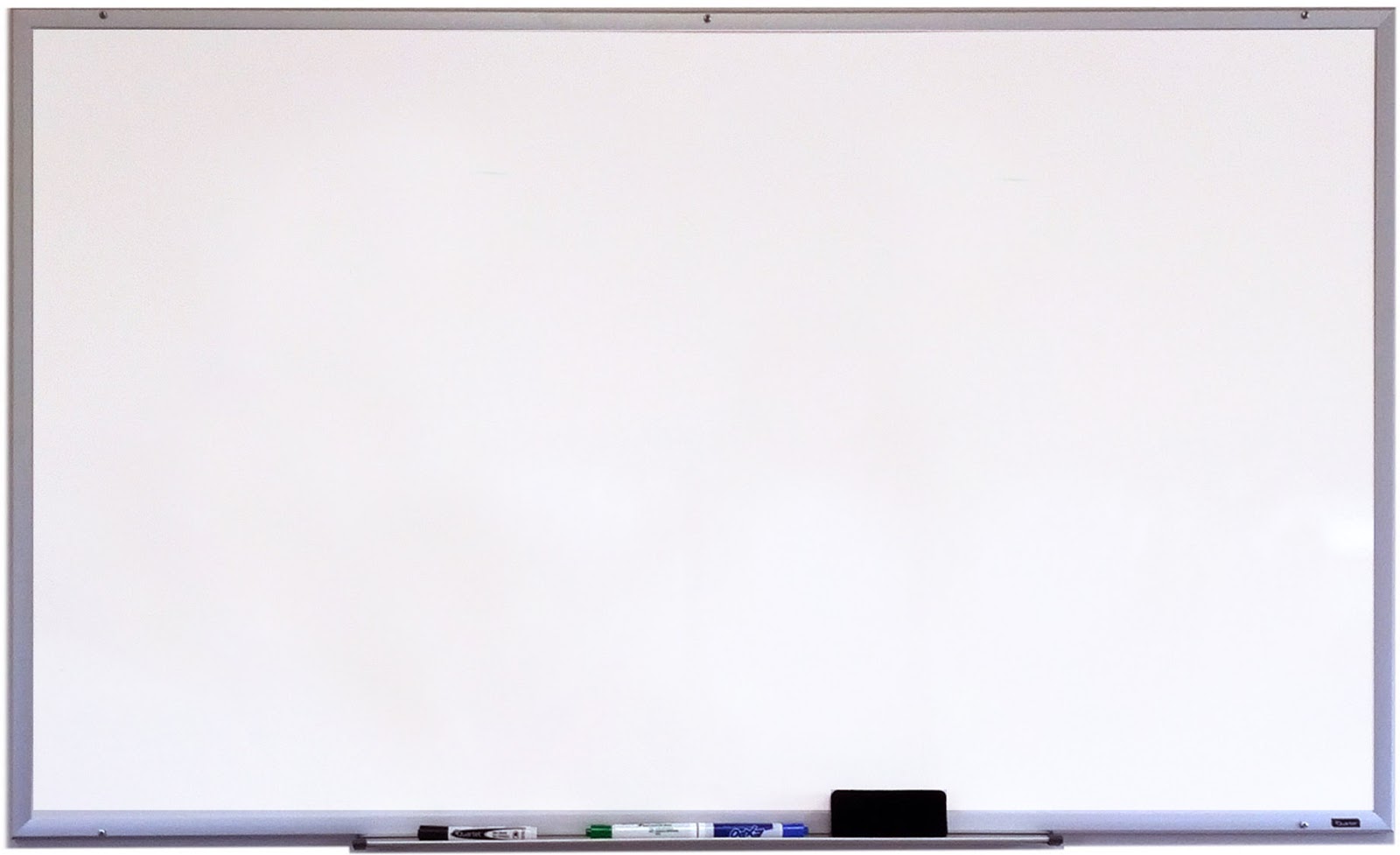 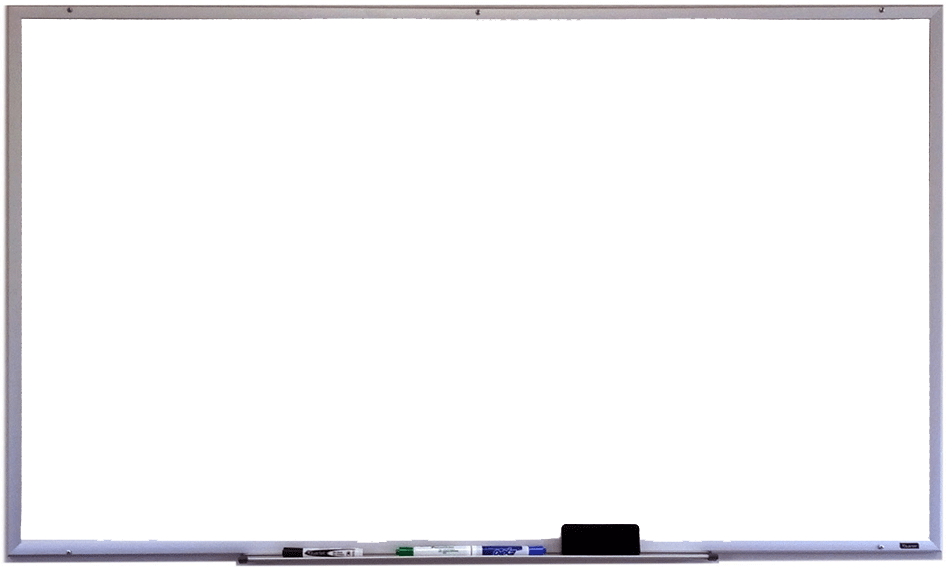 القوانين الصفية الإلكترونية
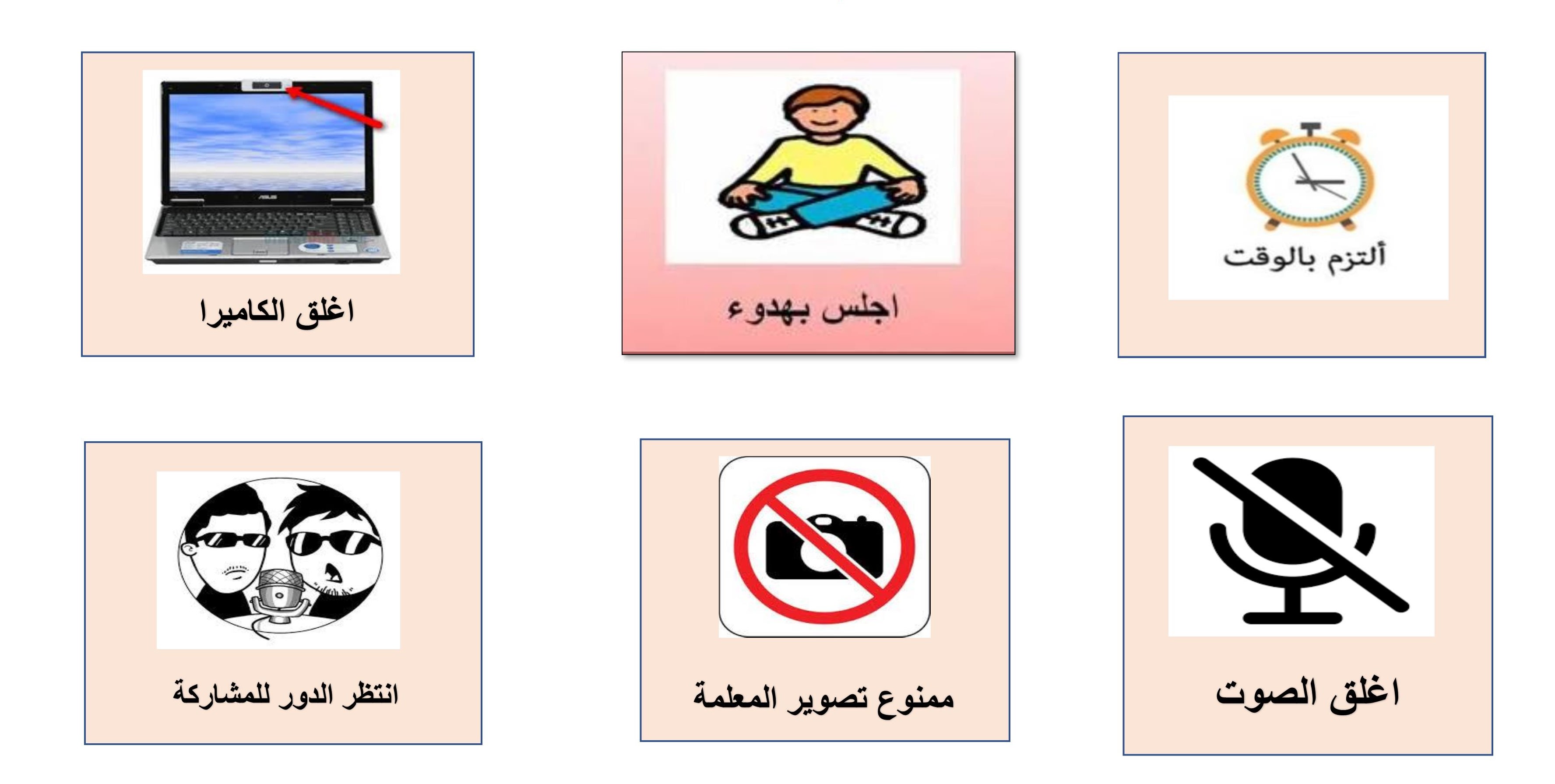 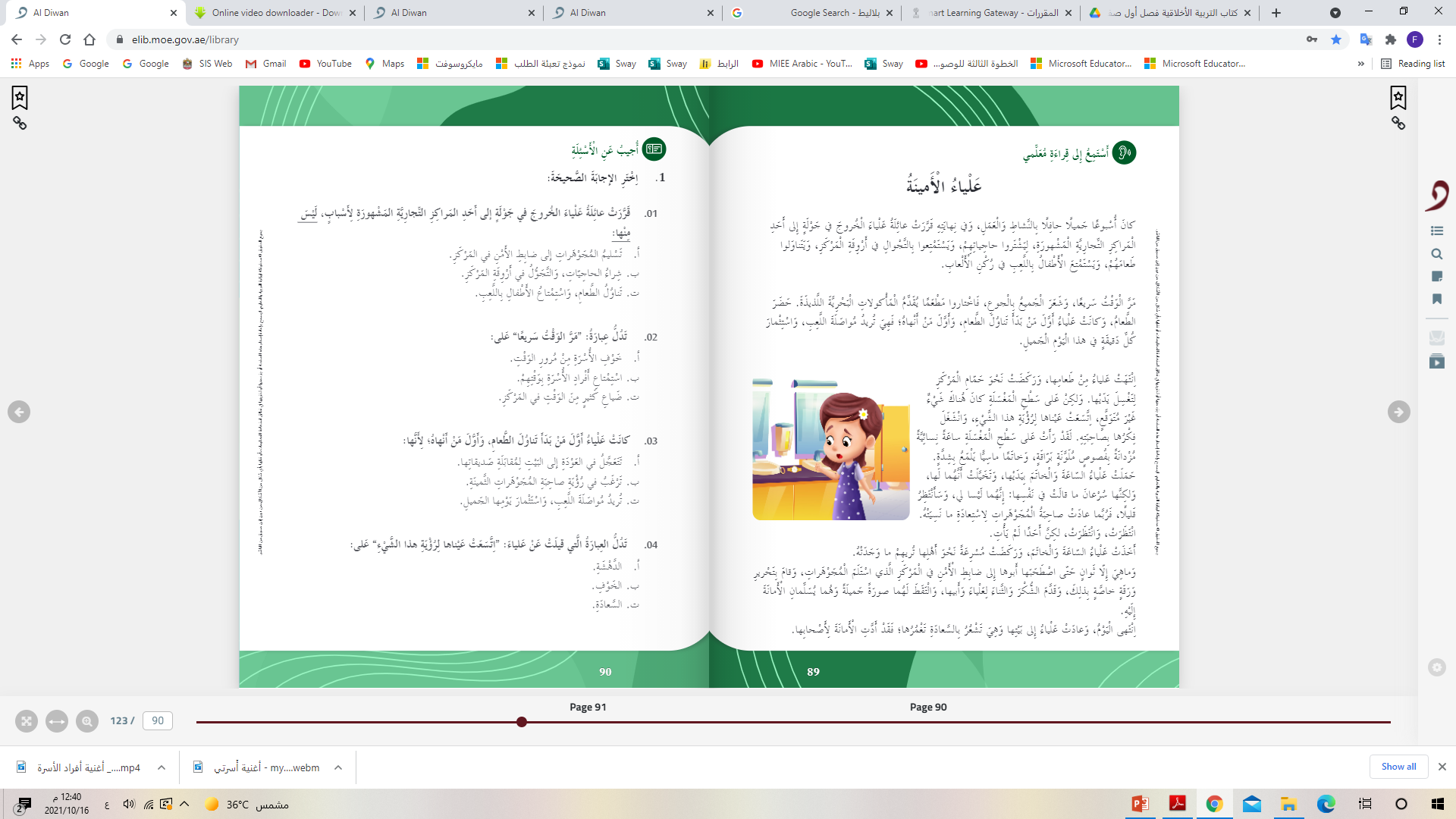 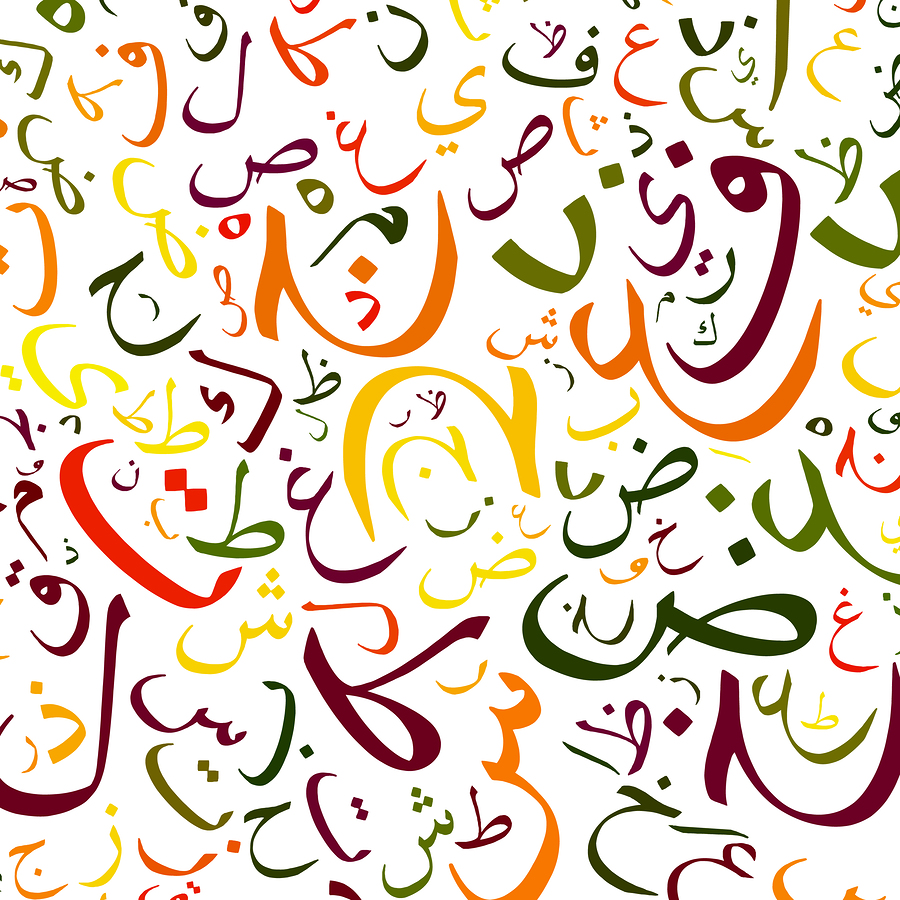 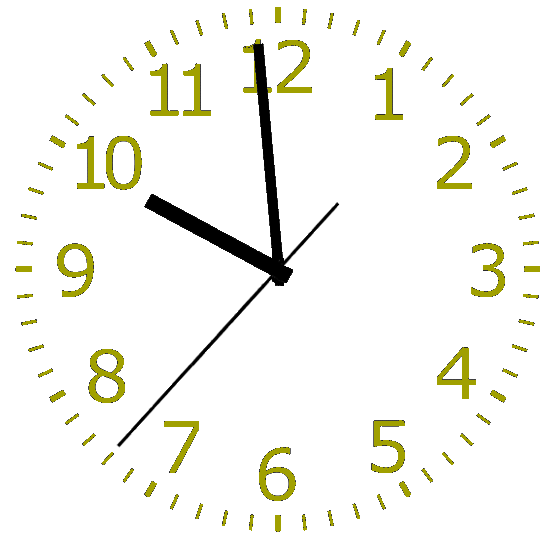 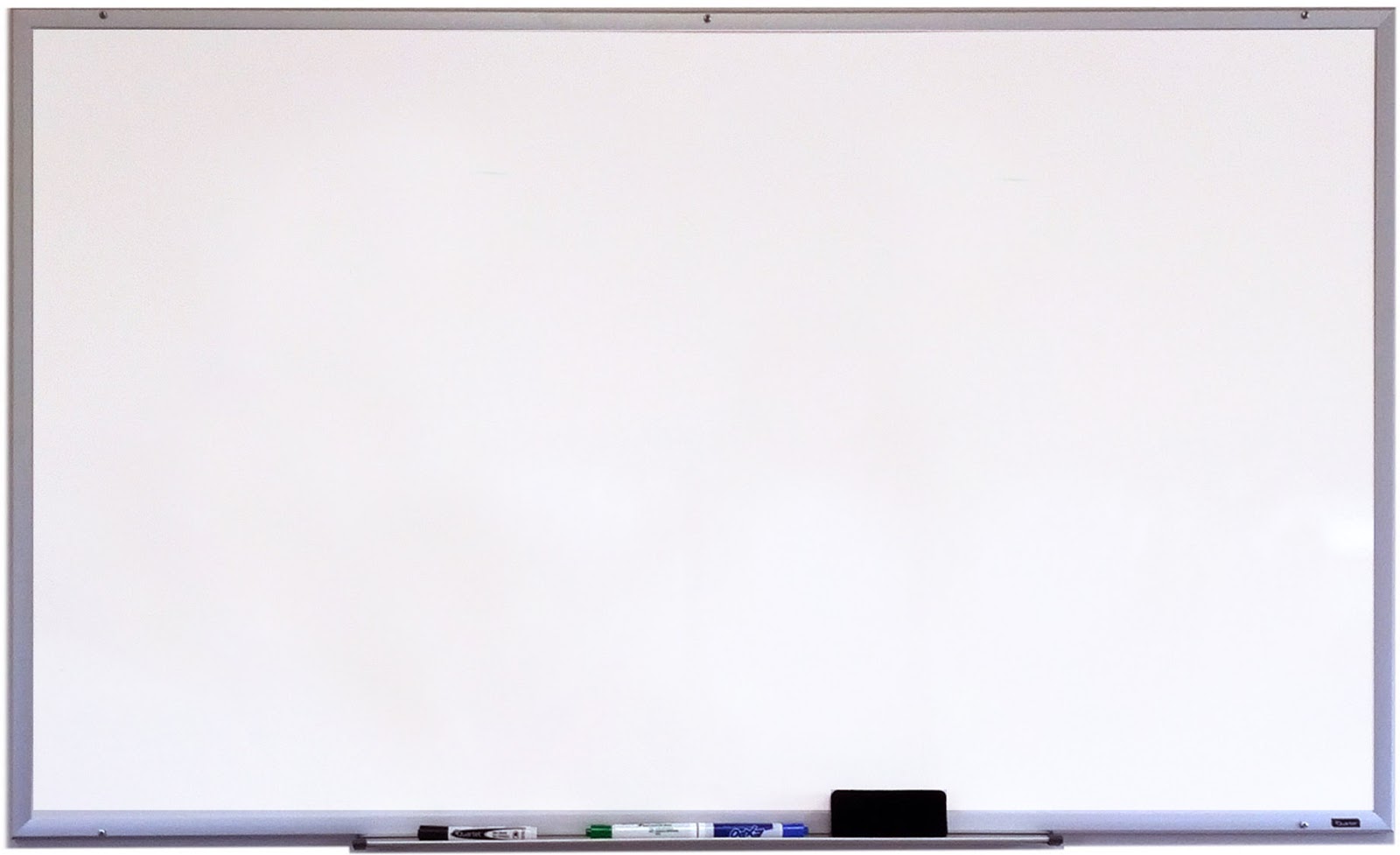 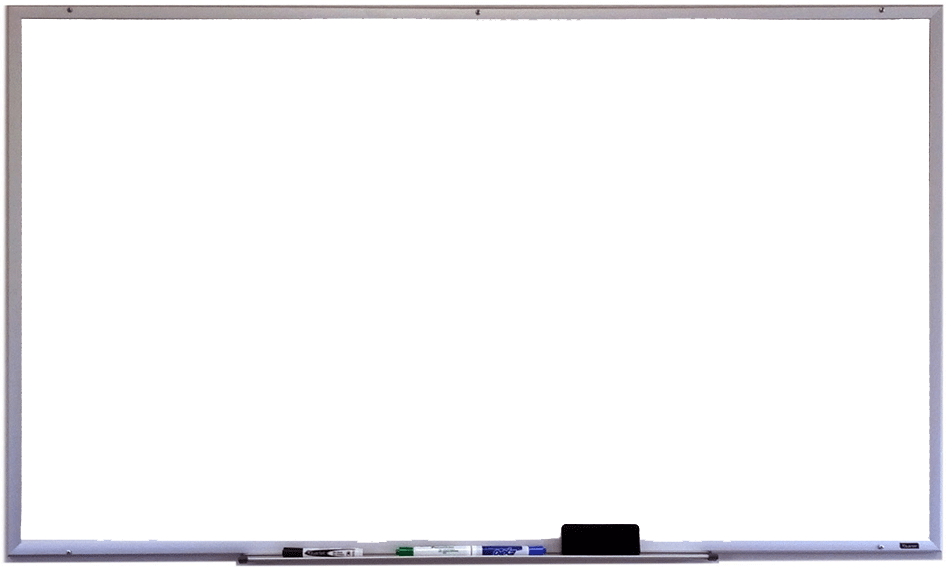 القوانين الصفية الإلكترونية
أين أخذت علياء الساعة و الخاتم ؟
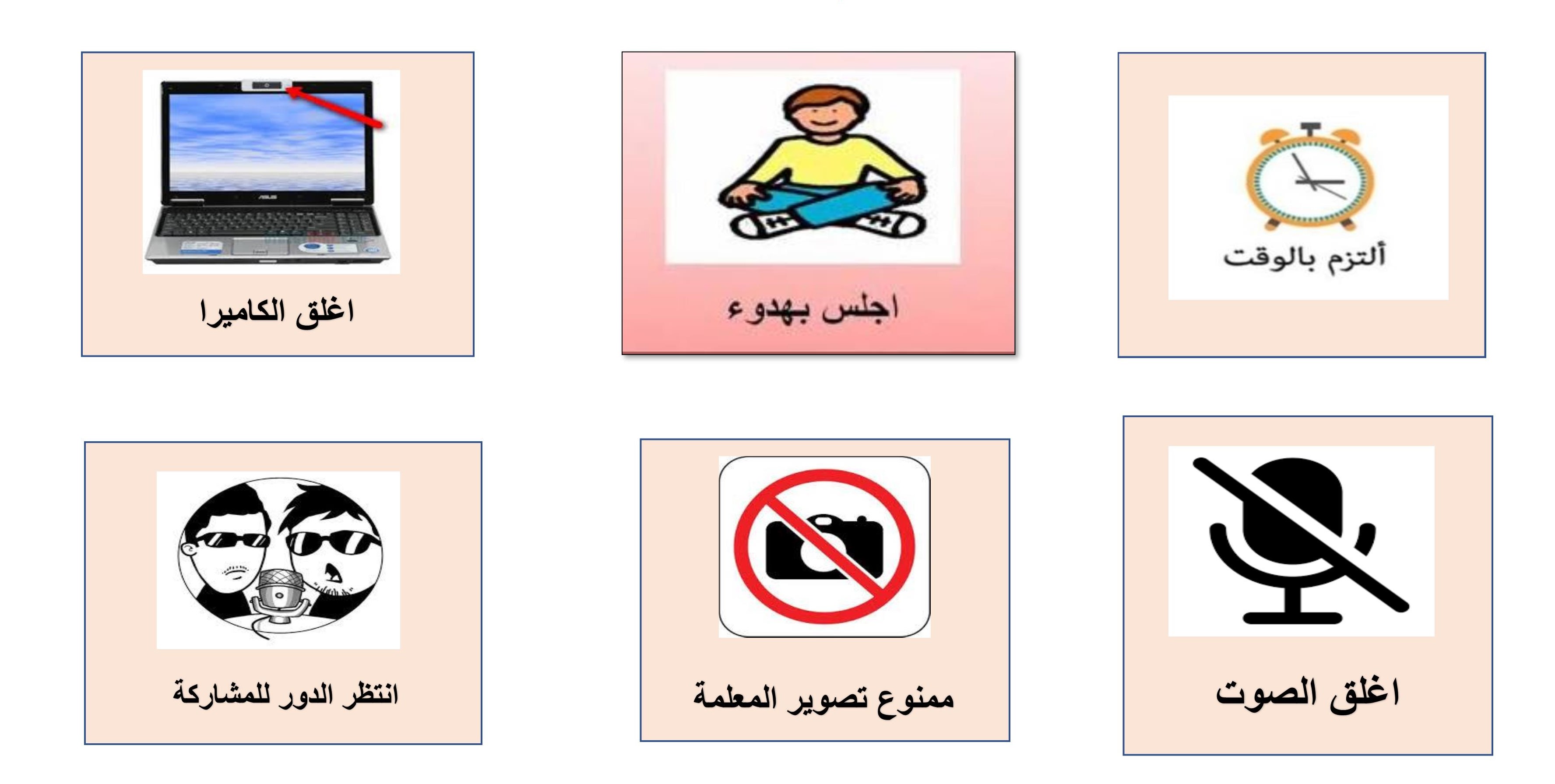 ماذا فعل والد علياء ؟
كيف شكـر ضابط الأمن في المركز ؟
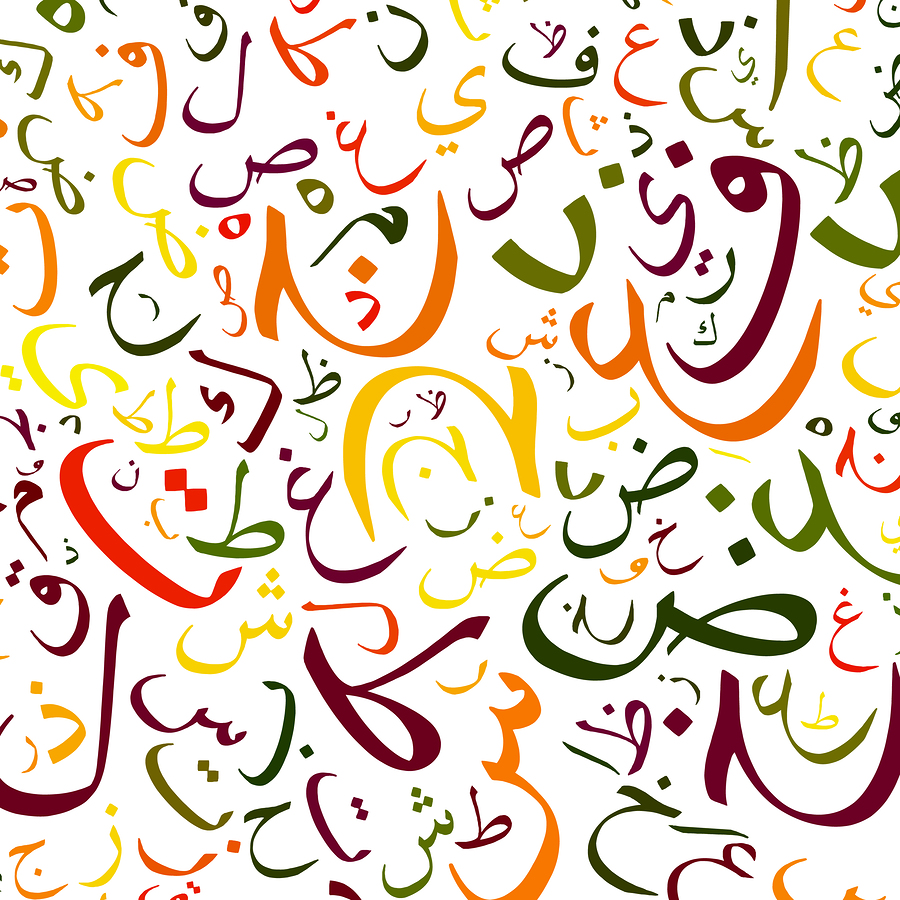 صف مشاعر علياء ؟ لماذا ؟
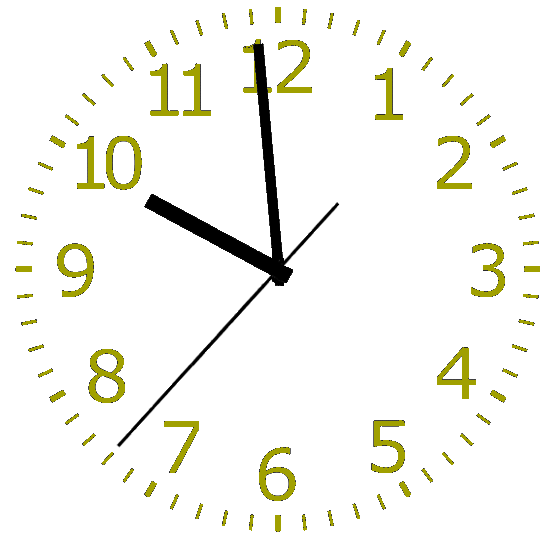 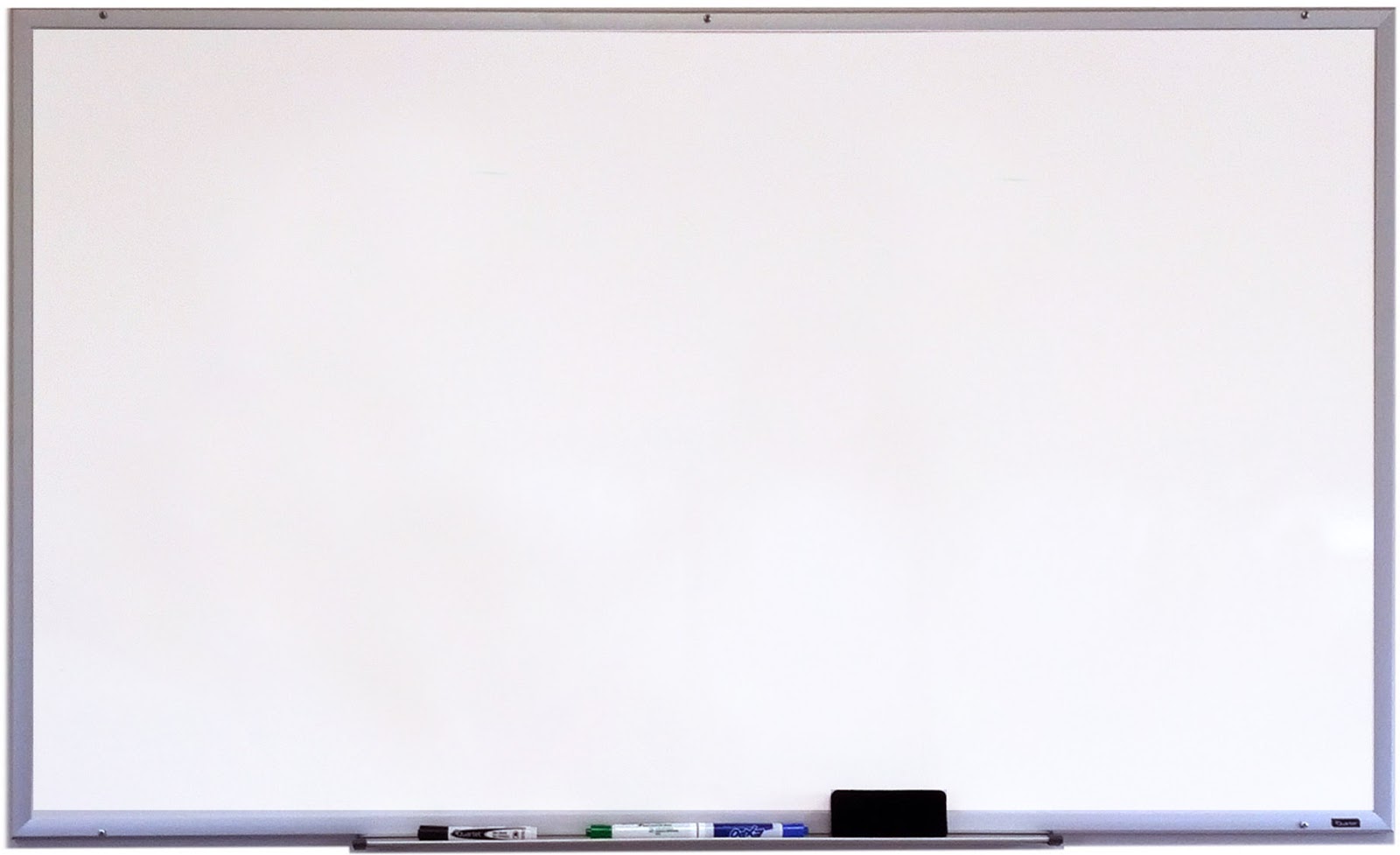 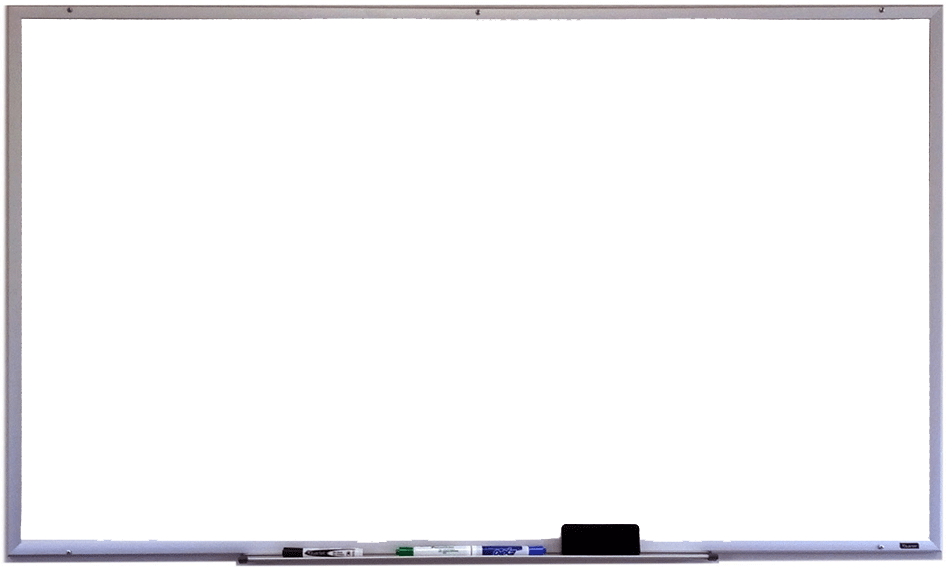 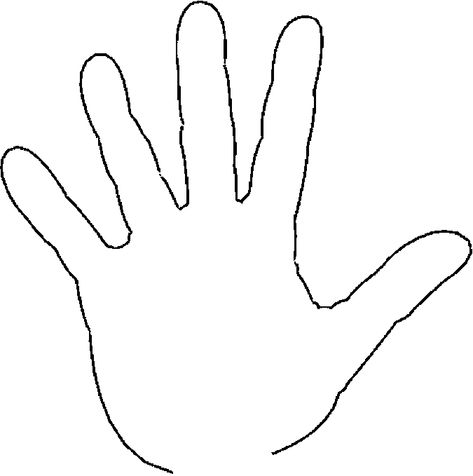 الأصابع الخمس
القوانين الصفية الإلكترونية
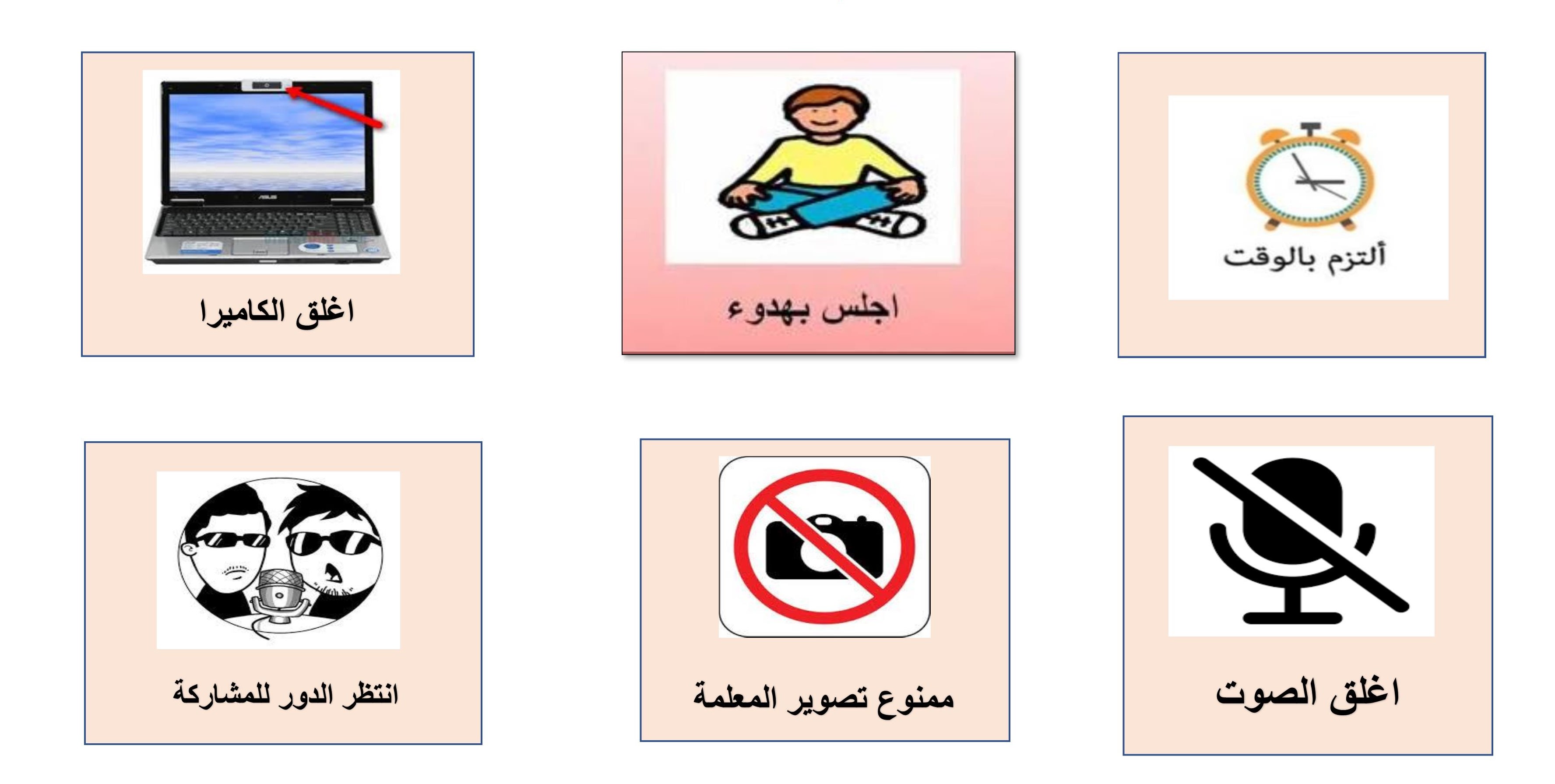 ماذا وجدت علياء على مغسلة حمام المركز ؟
ماذا فعلت عائلة علياء في المركز التجاري ؟
كيف تصرفت علياء في الساعة و الخاتم ؟
ماذا  فعل والد علياء ؟
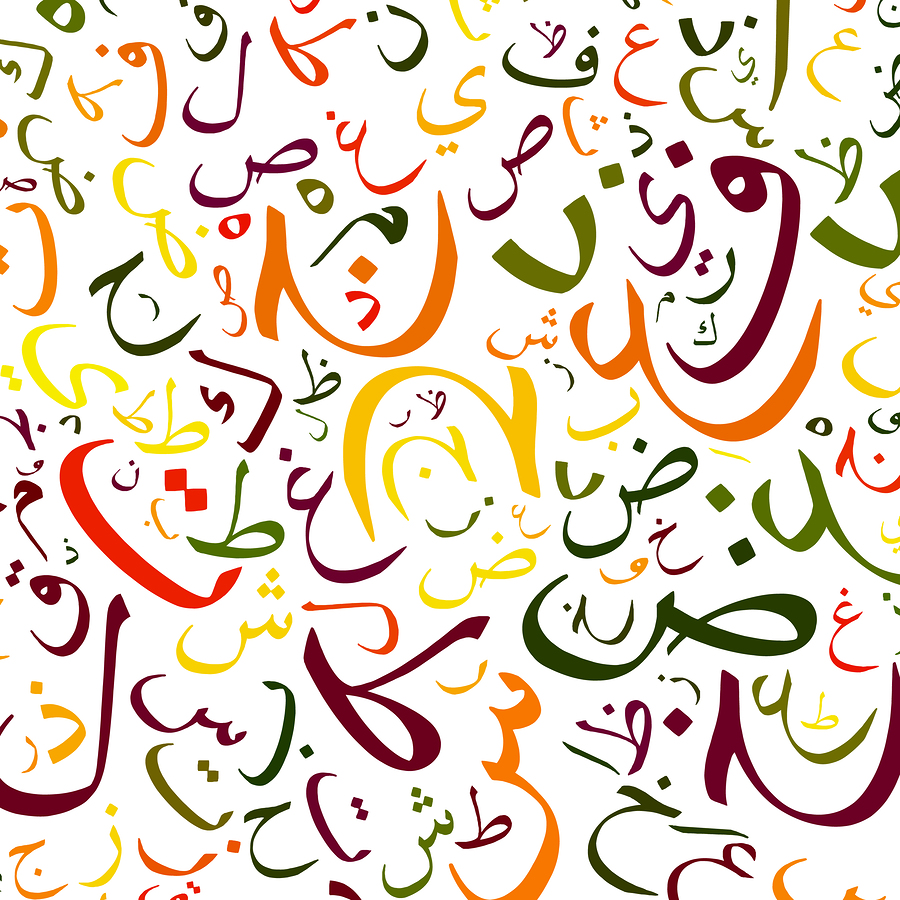 أين ذهبت عائلة علياء ؟
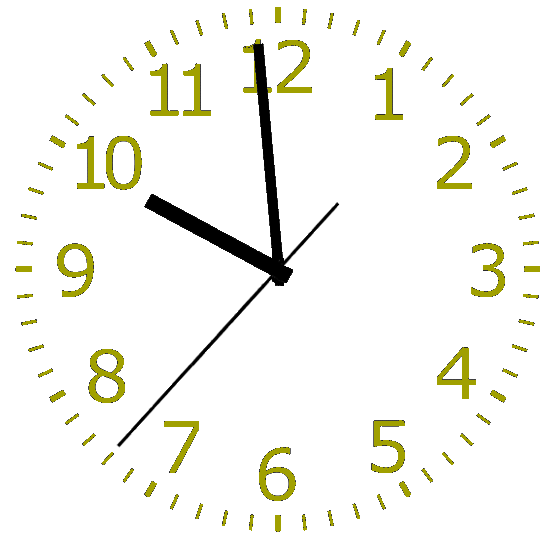 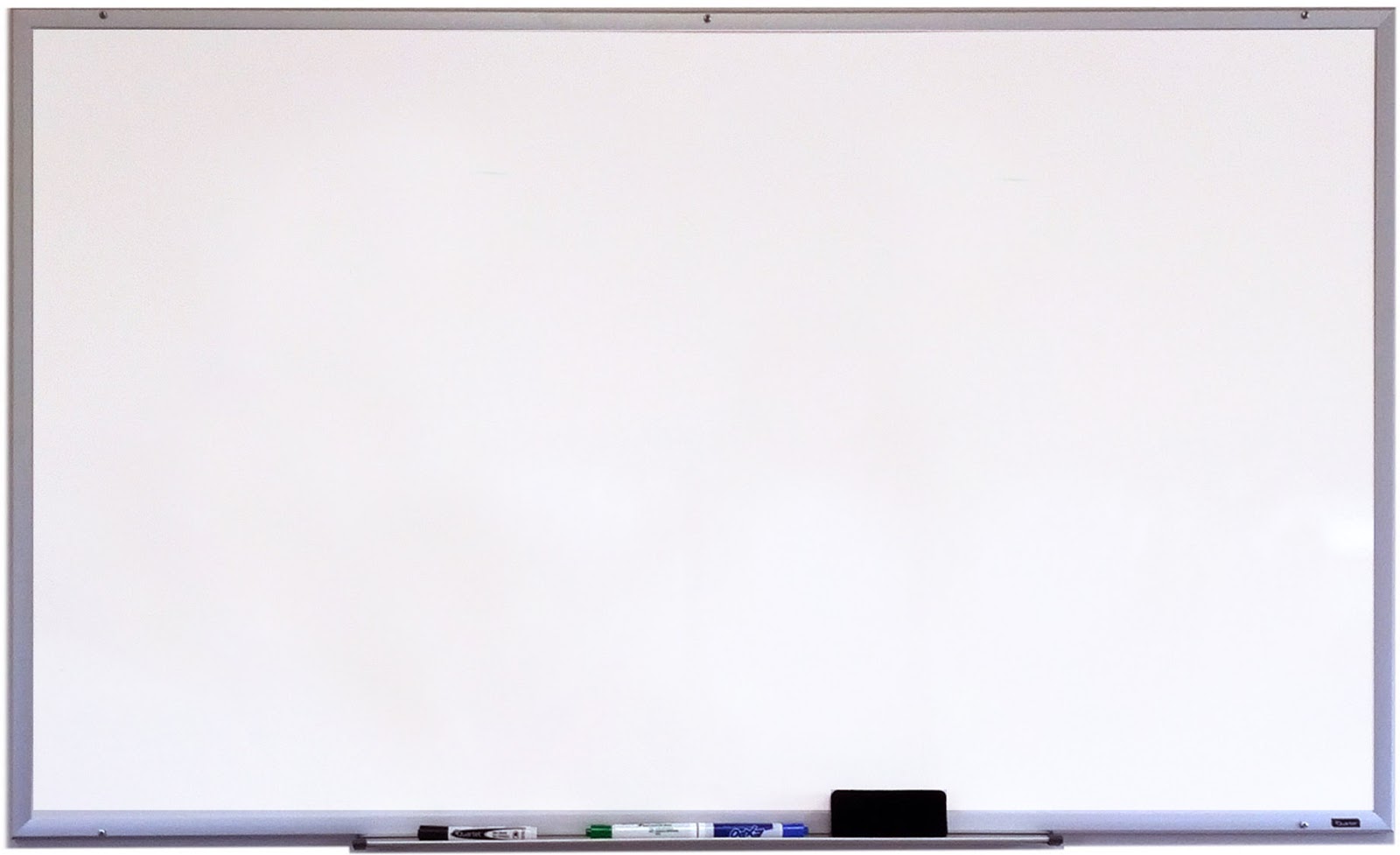 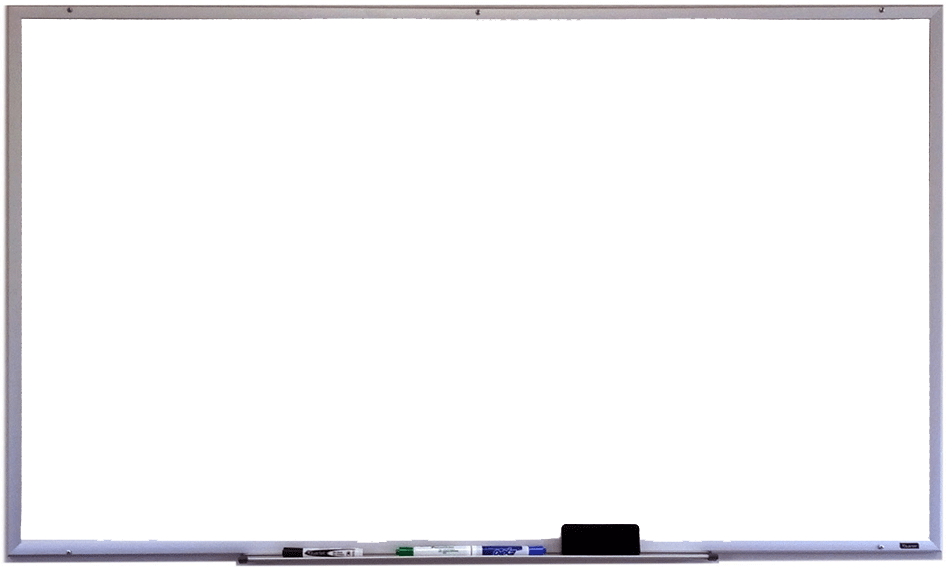 السبب و النتيجة
القوانين الصفية الإلكترونية
ما هي مشكلة علياء
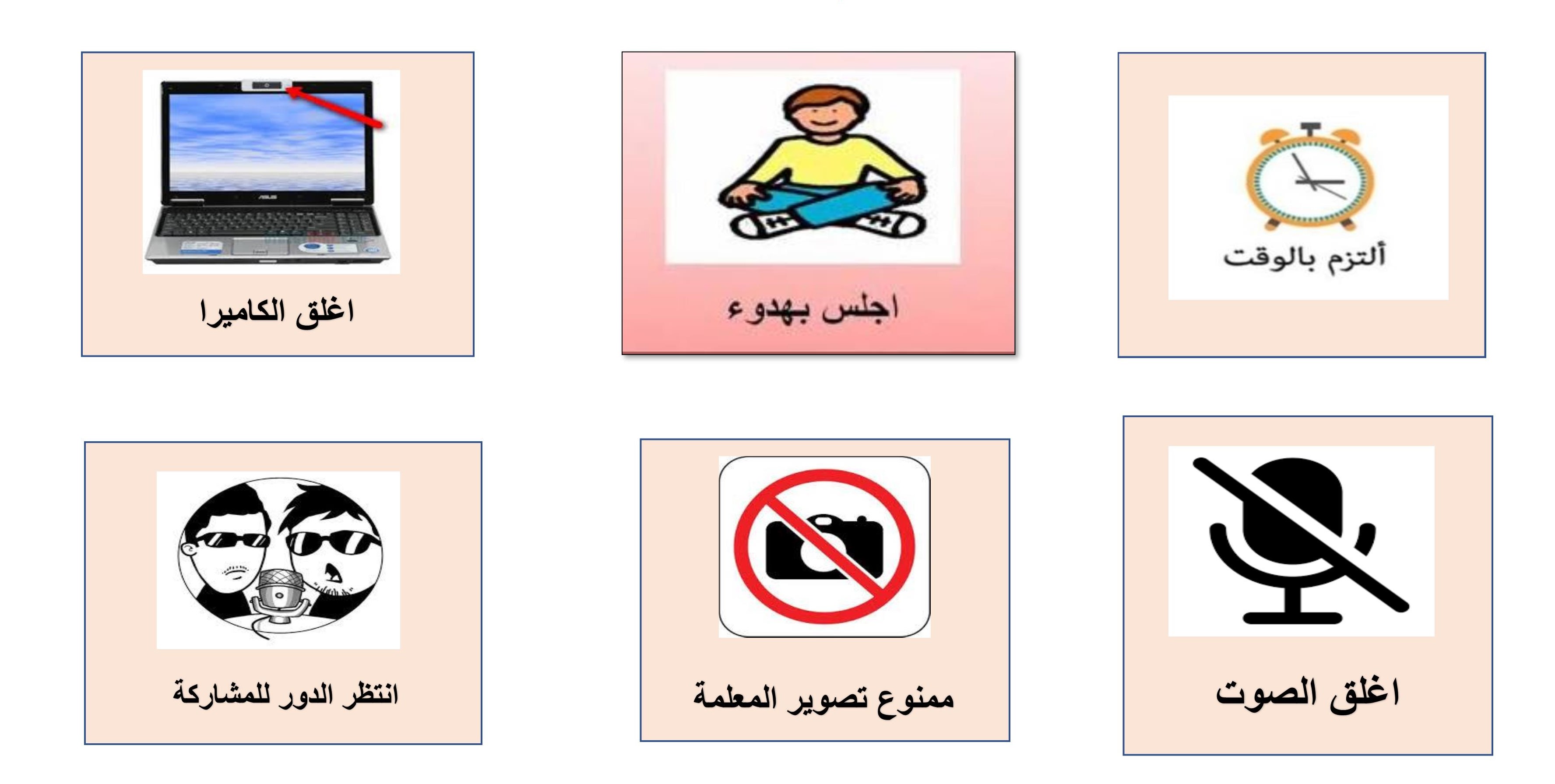 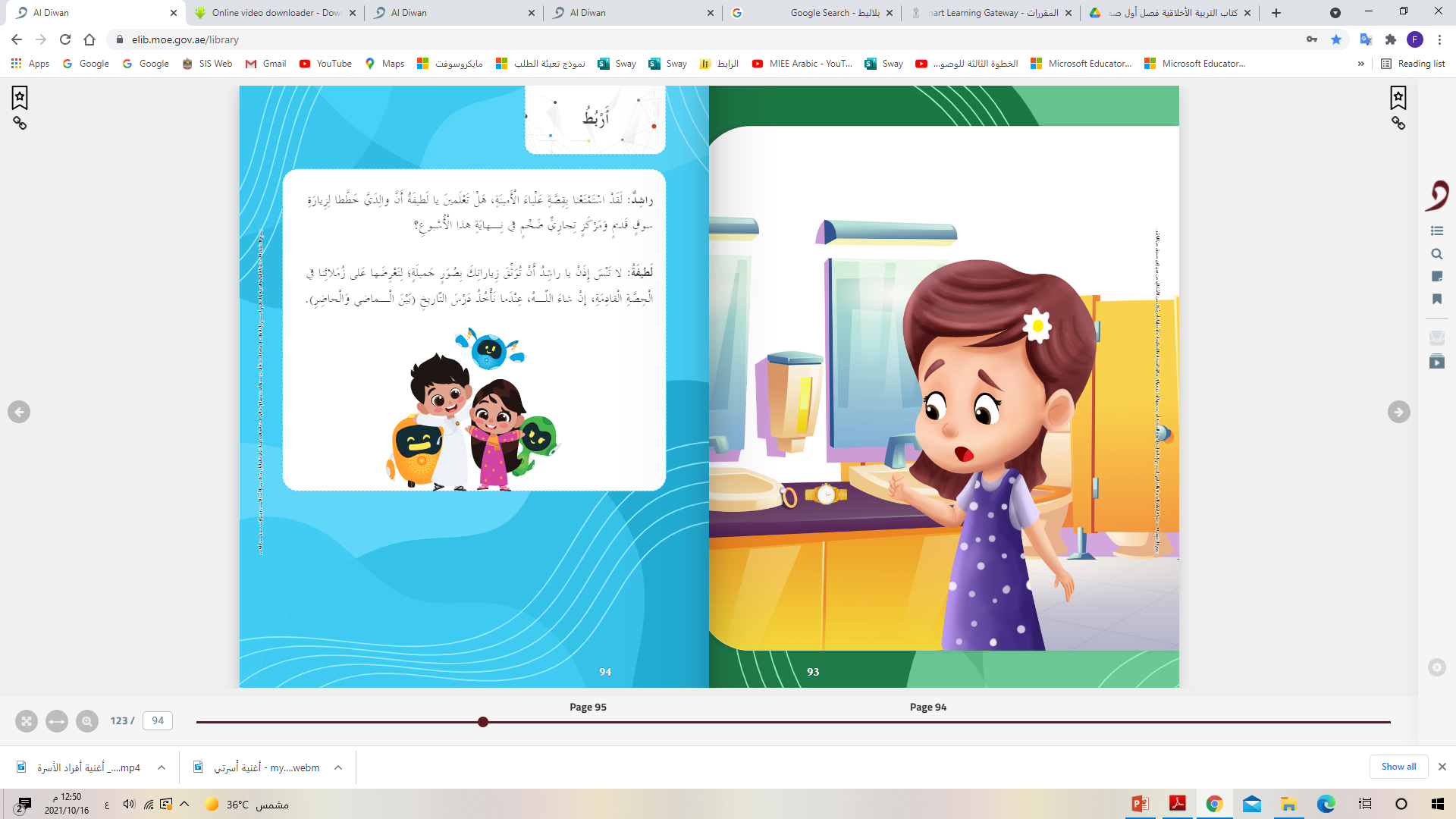 ماذا فعلت علياء
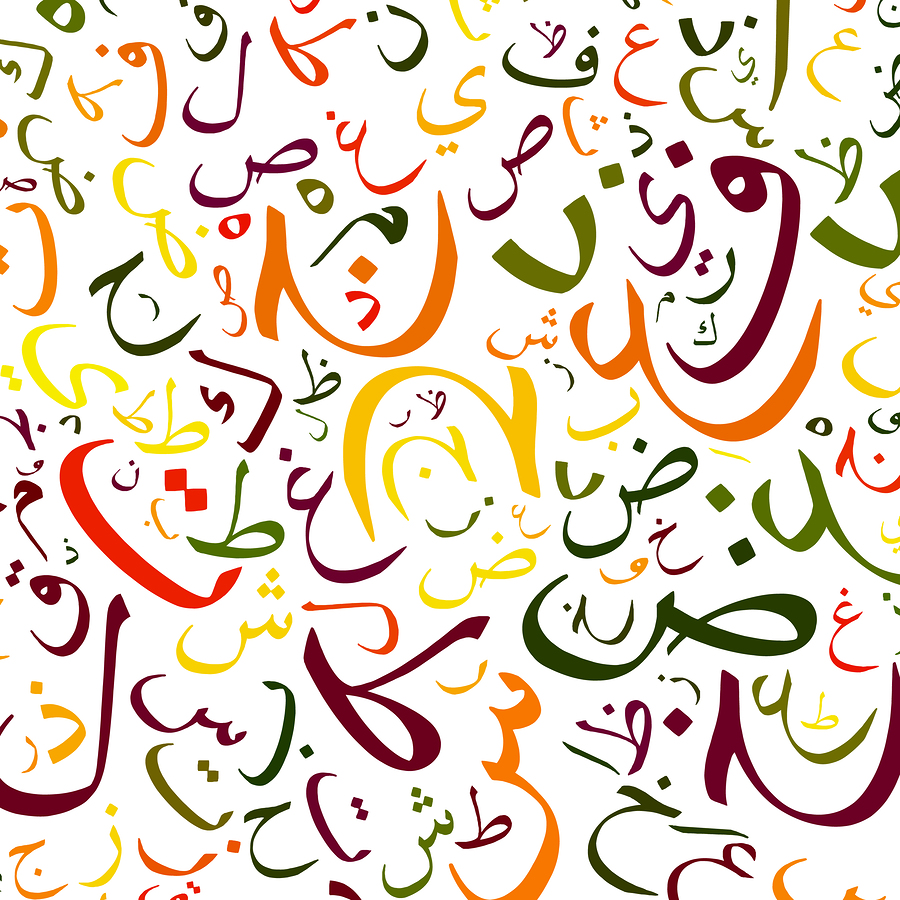 النـتيجة
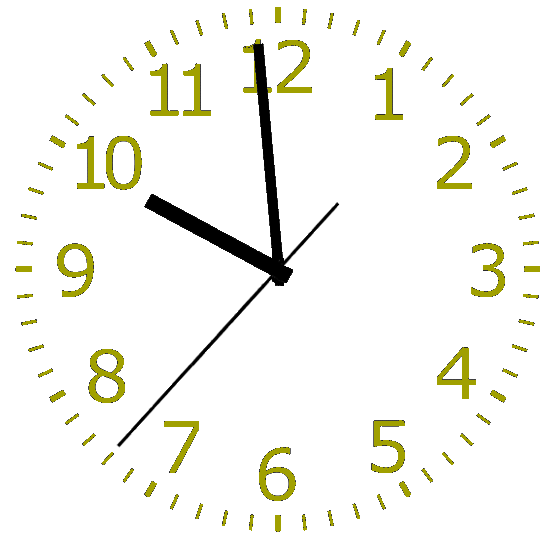 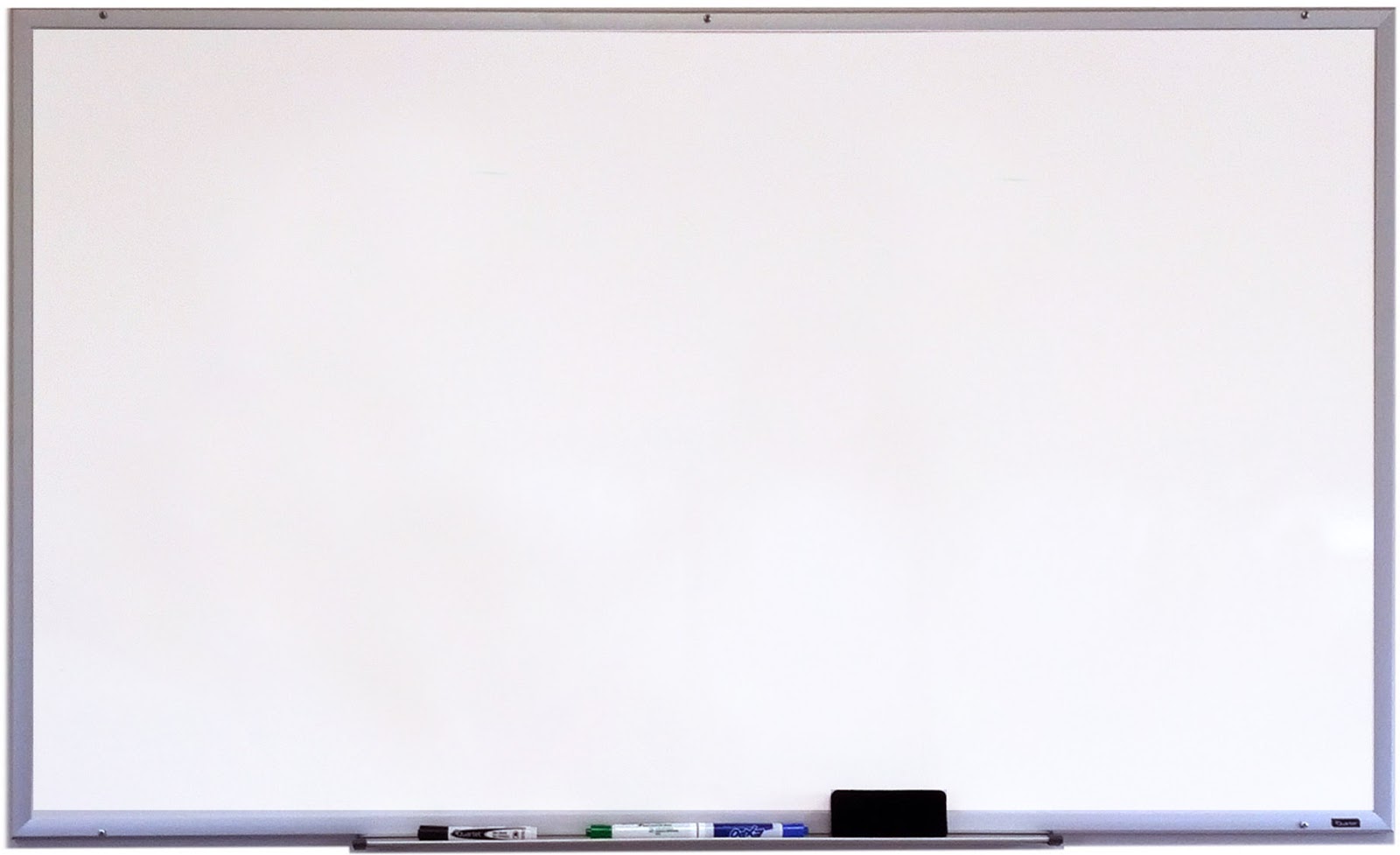 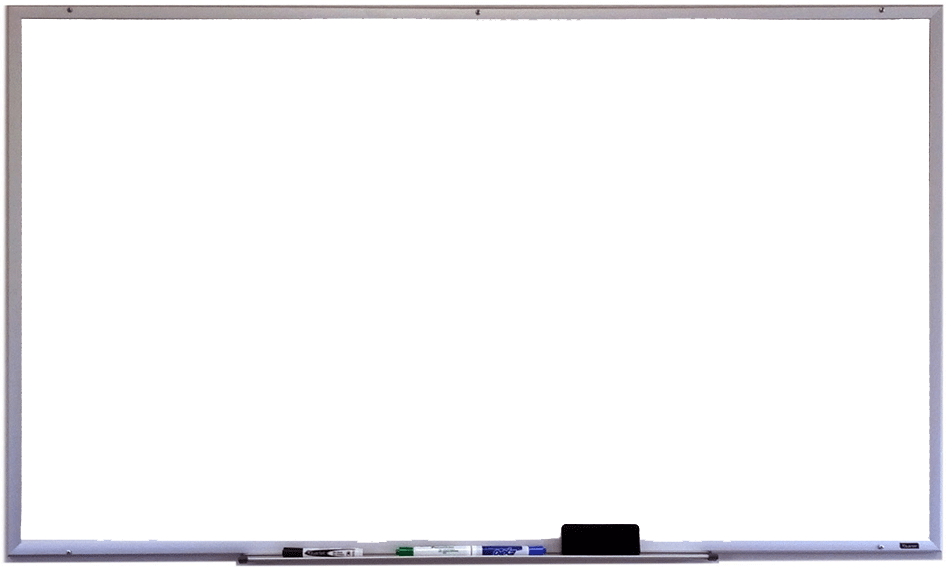 علياء الأمينة
القوانين الصفية الإلكترونية
ماذا تعلمت من قصة علياء
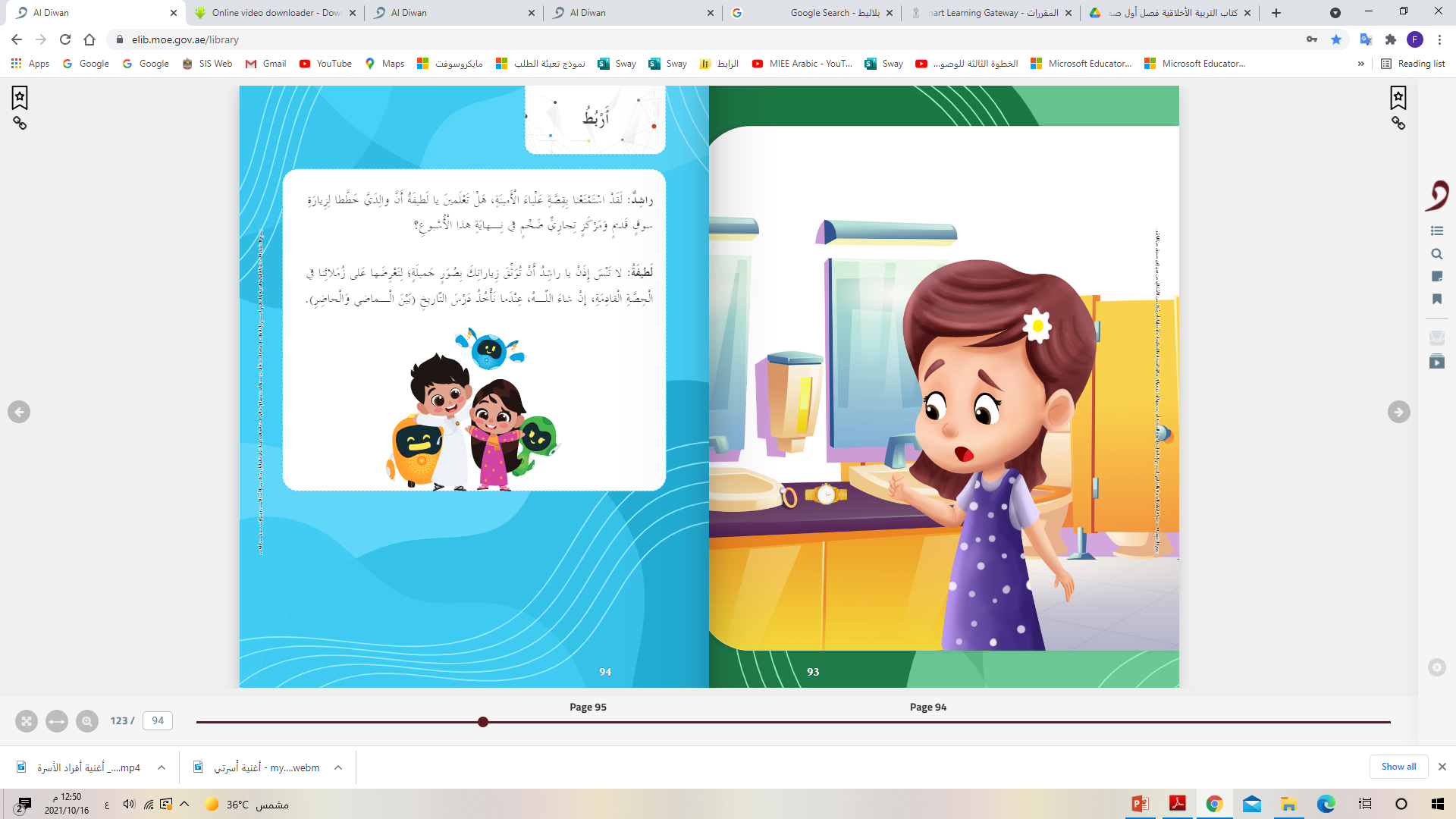 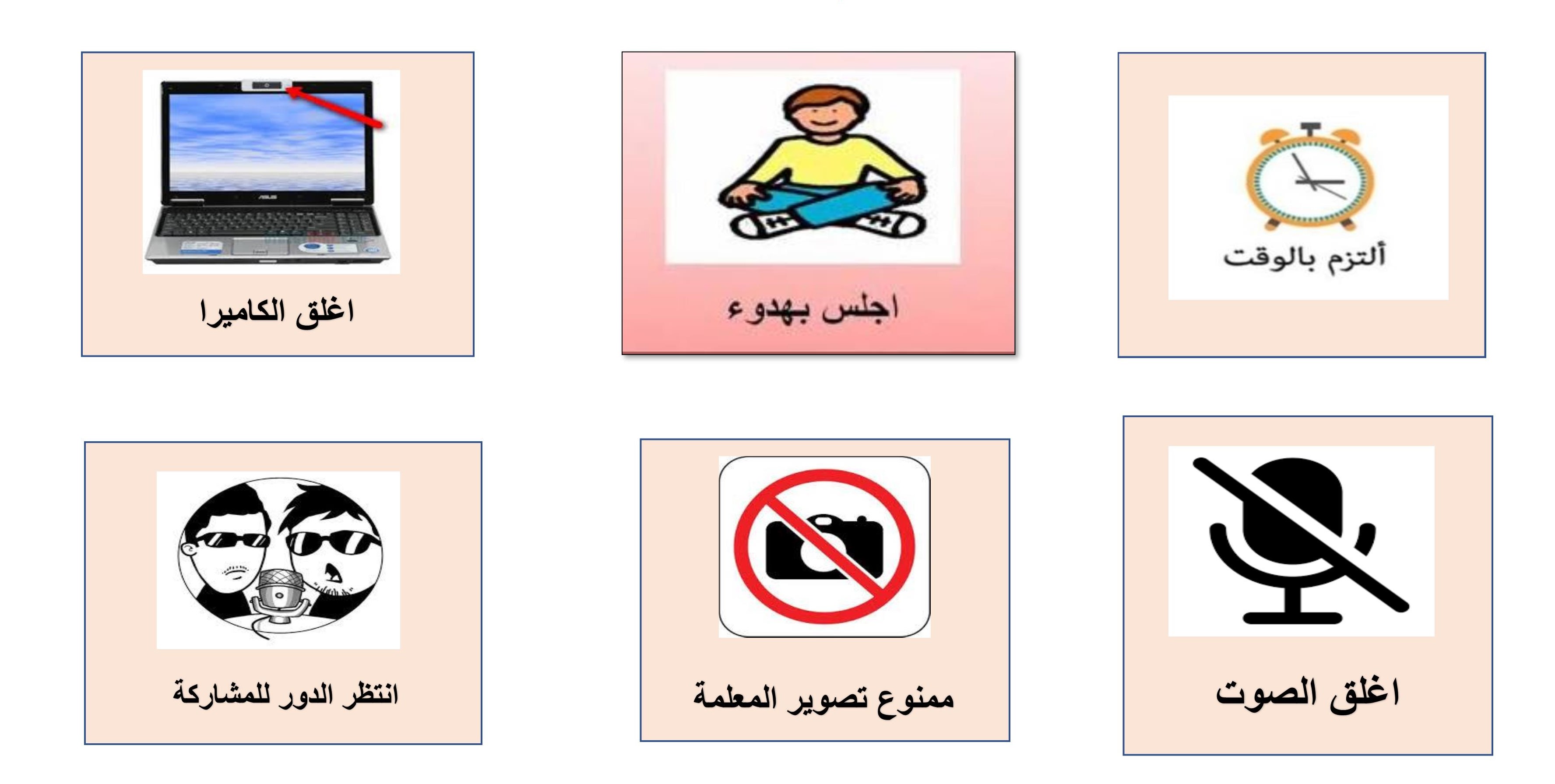 أين وقعت قصة علياء
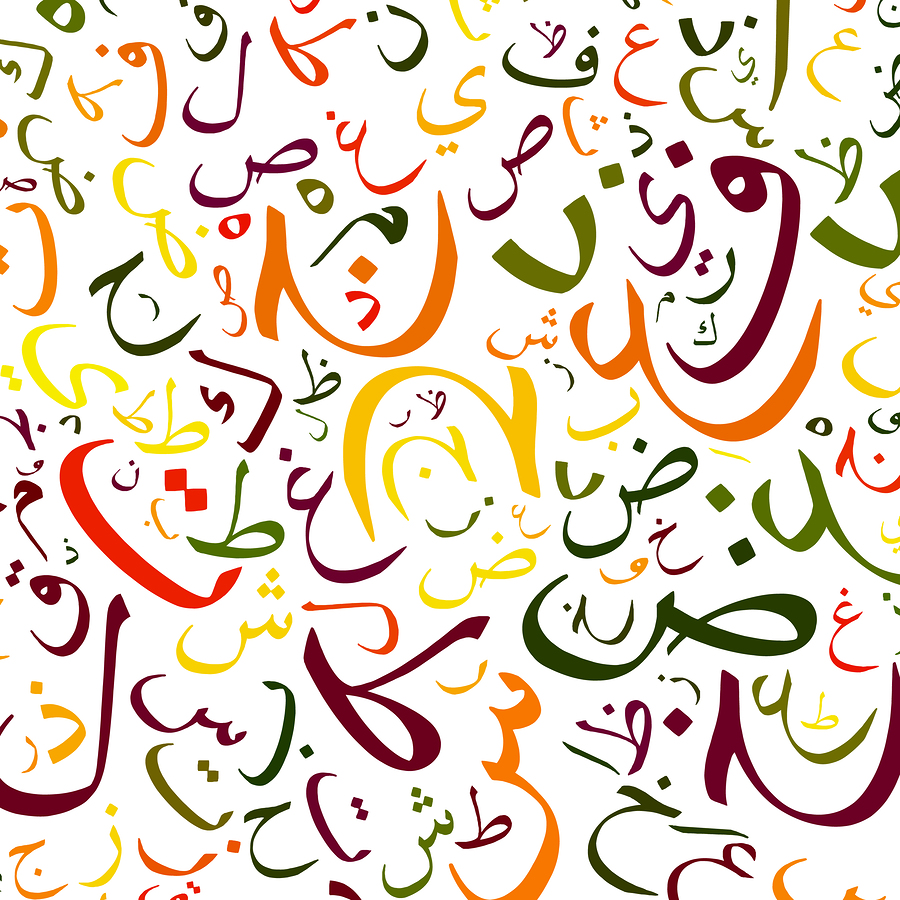 ما هي نهاية القصة
من شخصيات القصة
ما هي أحداث القصة
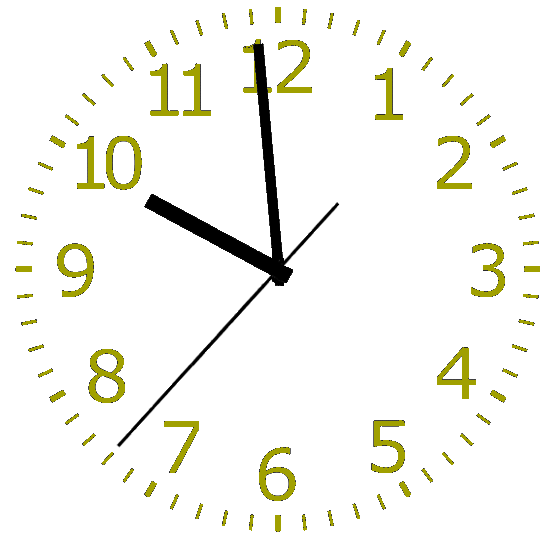 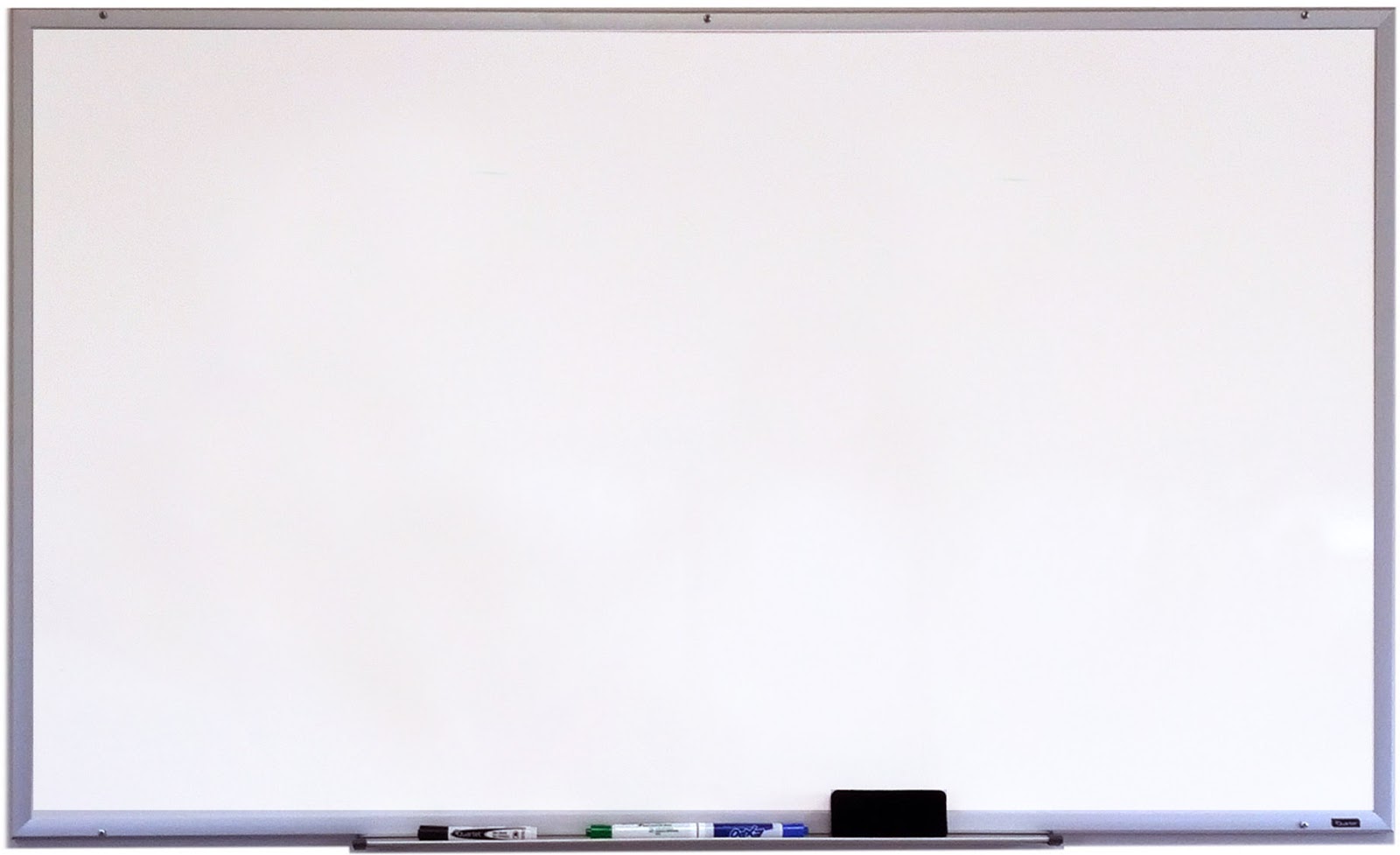 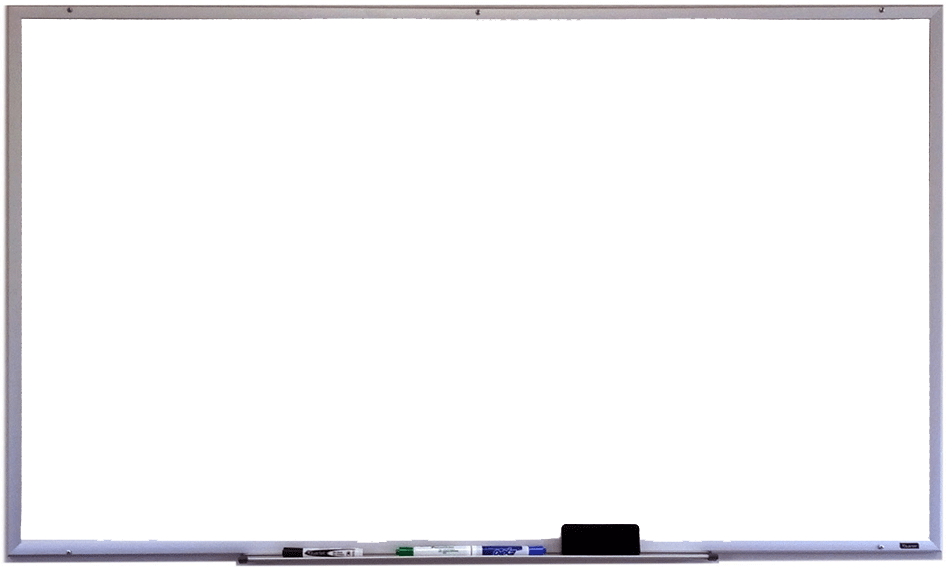 الربط بمادة اللغة العربية
القوانين الصفية الإلكترونية
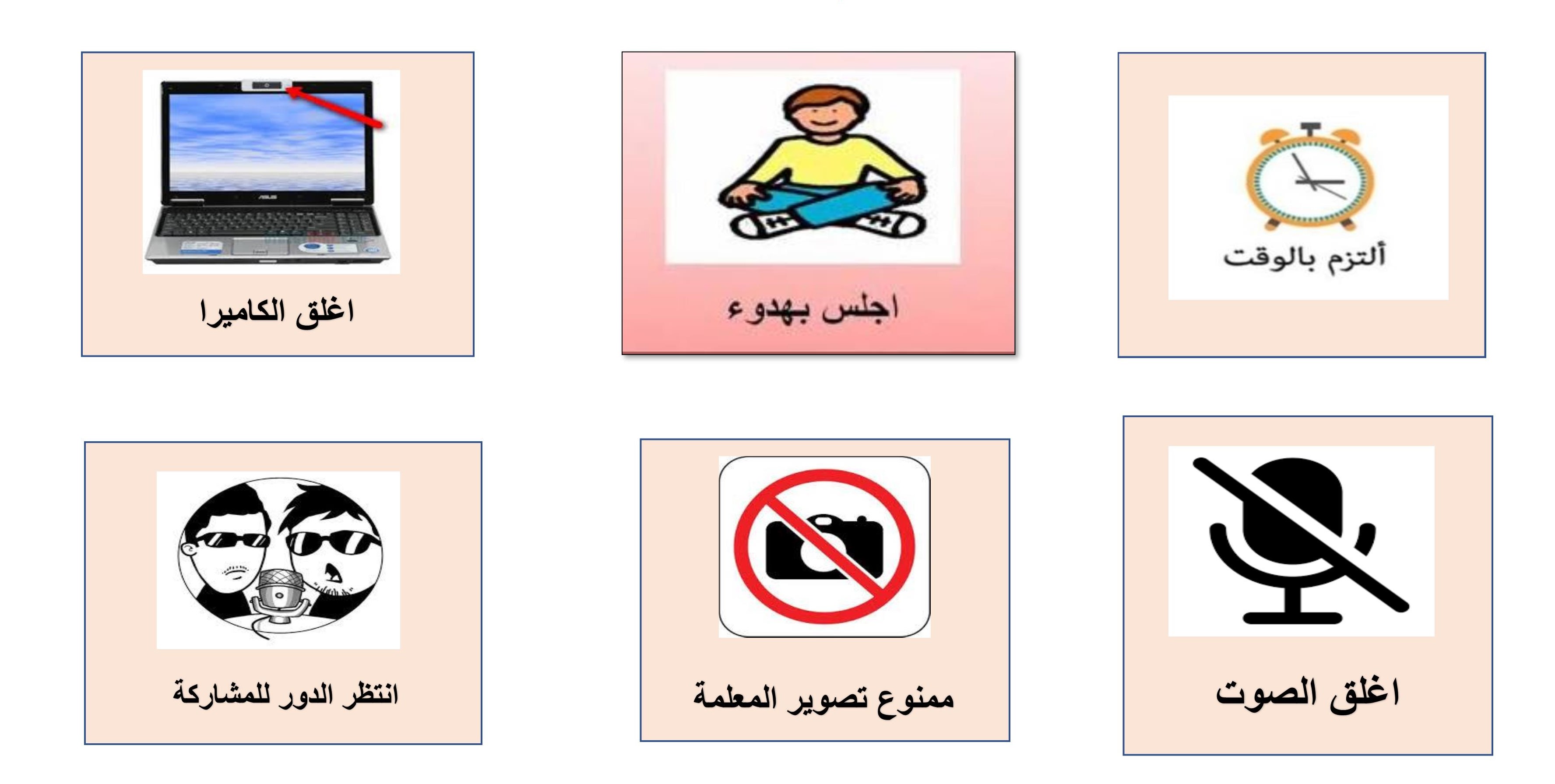 3
وجدت علياء ساعة و خاتم على مغسلة الحمام
1
قررت عائلة علياء الذهاب إلى المركز التجاري .
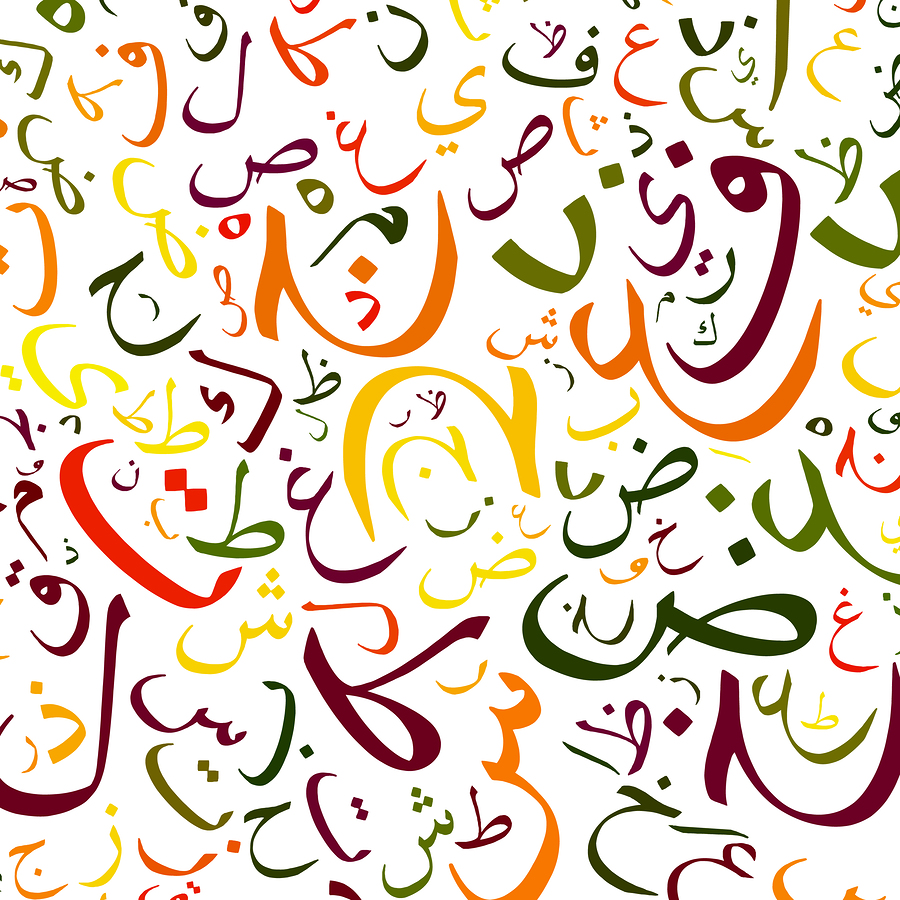 5
أخذ والد علياء الساعة و الخاتم إلى ضابط الأمن في الـمركز
2
ذهبت علياء إلى حمام المركز التجاري
4
أعطت علياء الخاتم و الساعة لولدها
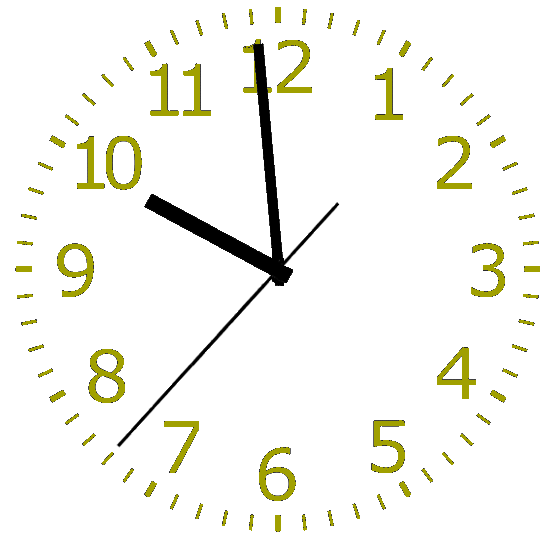 القوانين الصفية الإلكترونية
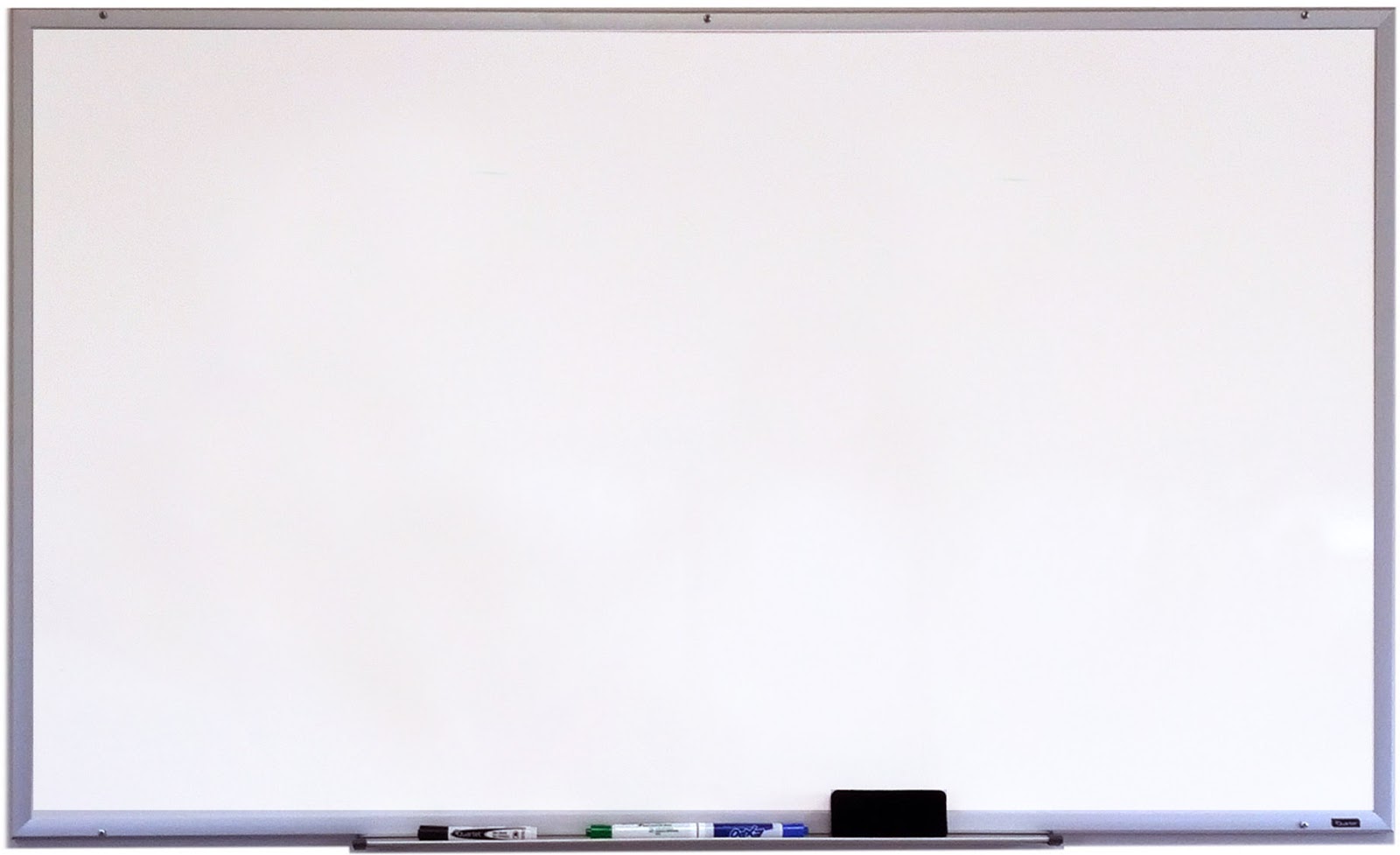 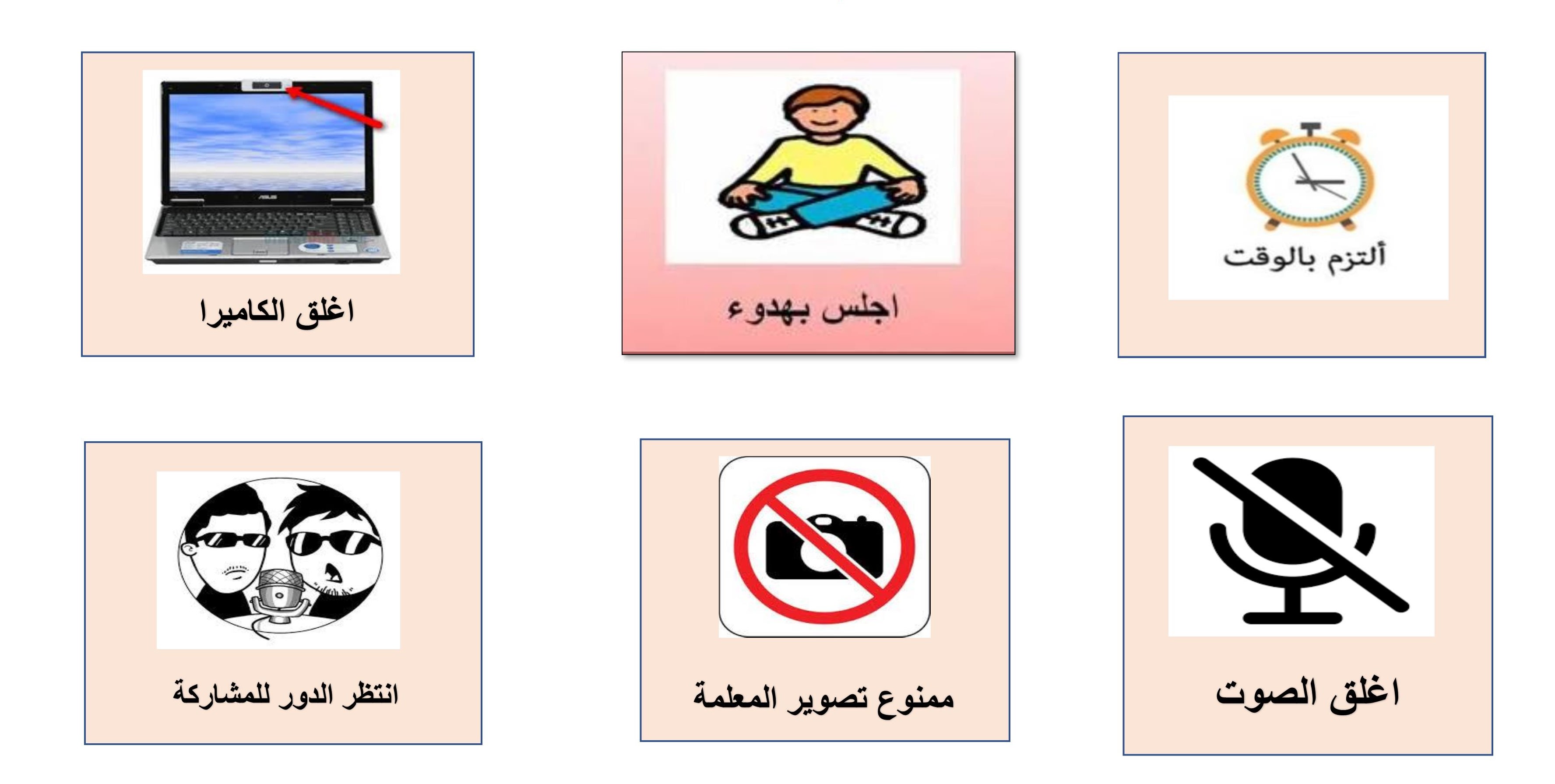 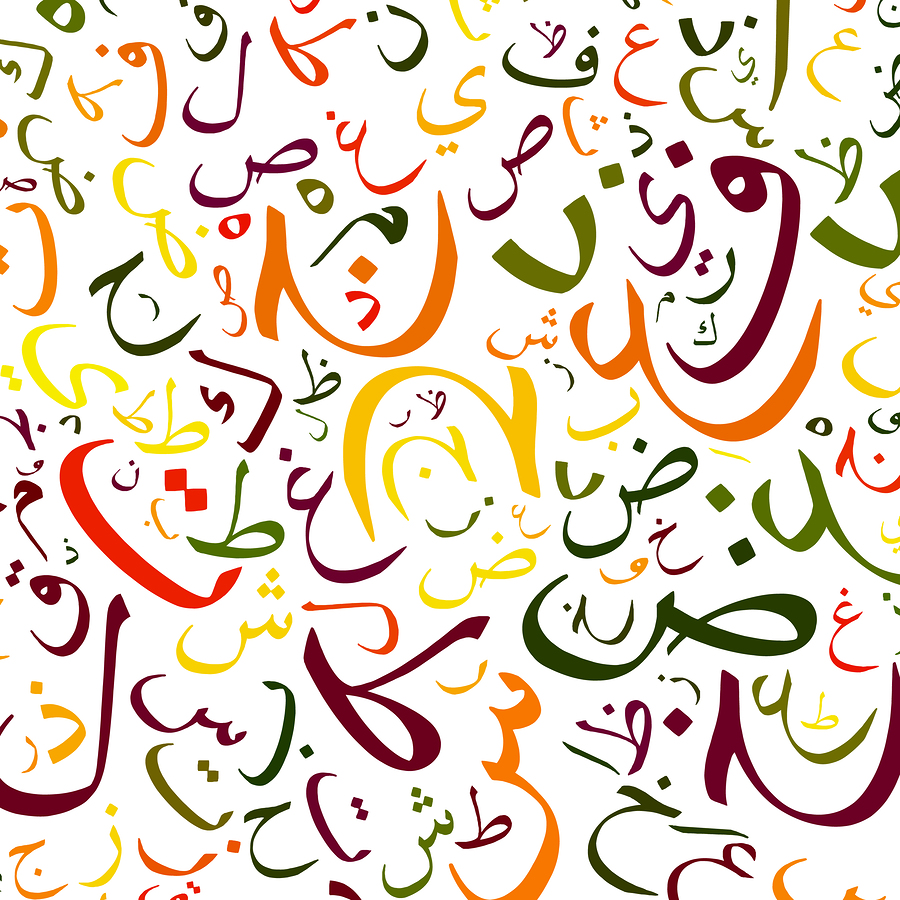 02:00
لو لم تكن هناك أمانة كيف سيكون تعامل الناس مع بعضهم ؟